Experiences at home and away
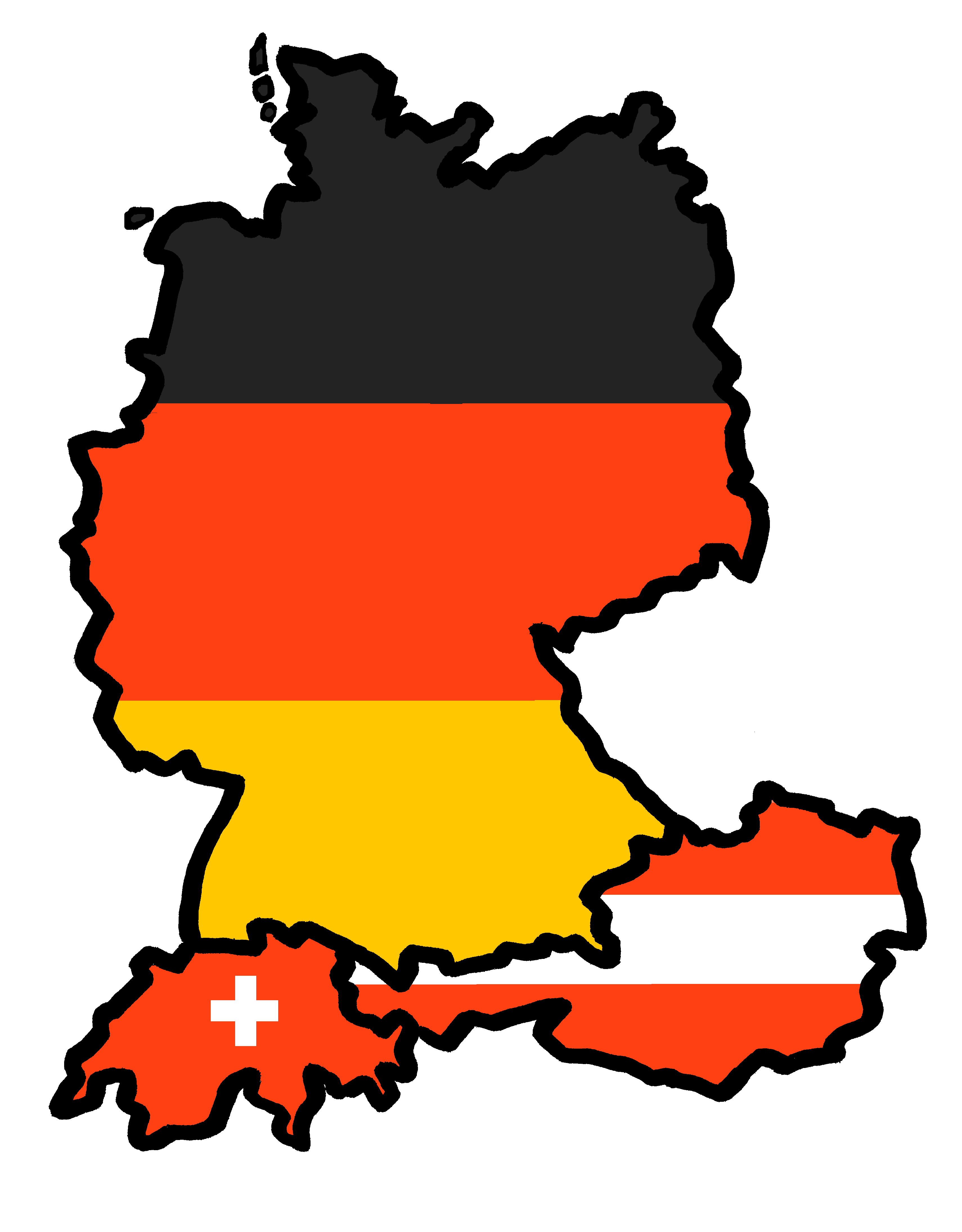 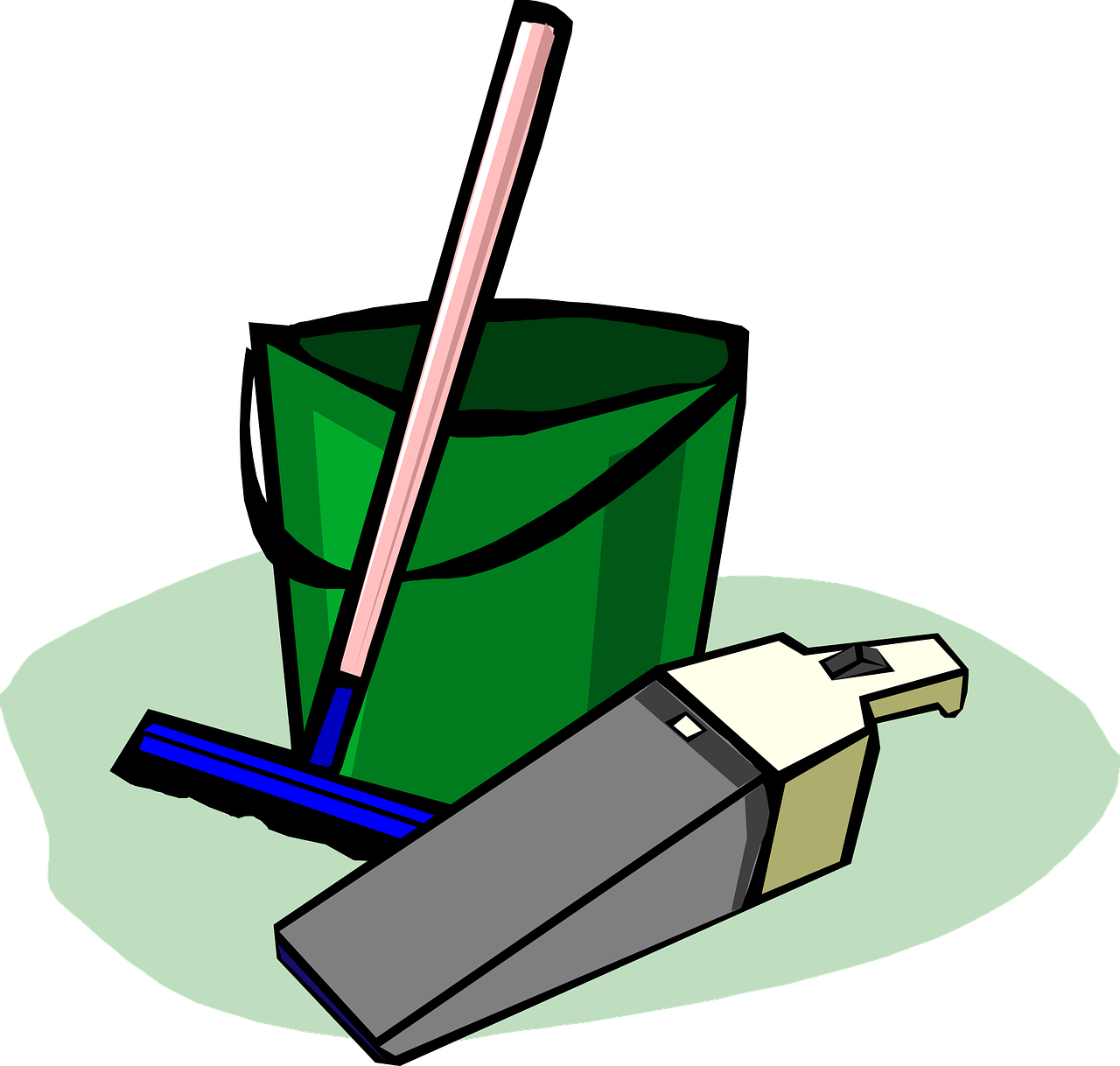 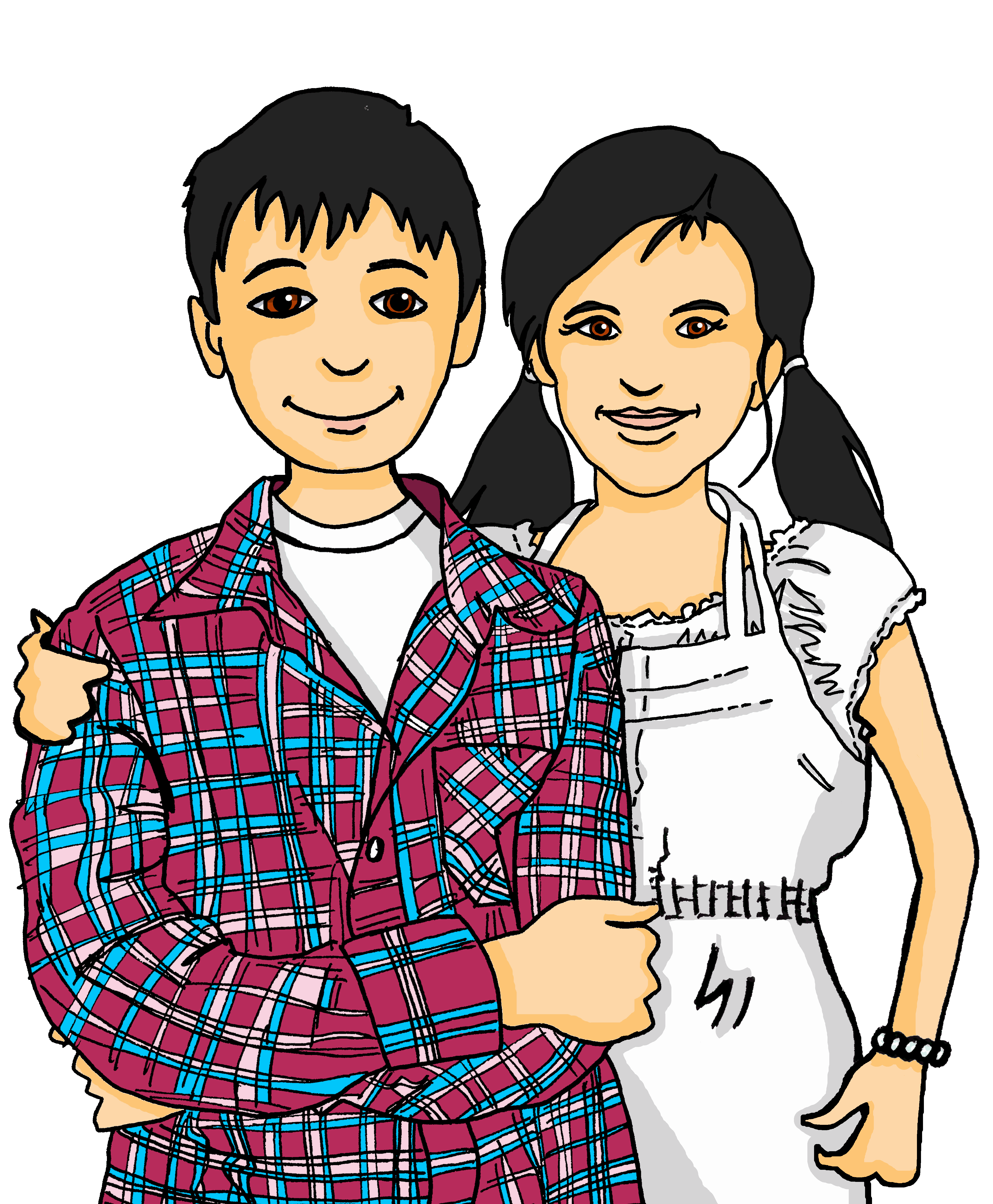 Wir helfen zu Hause
grün
2-verb structures with müssen
SSC [ei] [ie]
Term 3 Week 7
[Speaker Notes: Artwork by Steve Clarke. Pronoun pictures from NCELP (www.ncelp.org). All additional pictures selected from Pixabay and are available under a Creative Commons license, no
attribution required.

Phonics: revisit [ei] and [ie]

Vocabulary: backen [4640] holen [547]  kochen [1481] müssen, ich muss, du musst, er/sie/es muss [43] Bett [659] Boden [536] Brot [2095] sauber [2026] warum? [192] glossed: Salat [n/a]
Revisit 1: laufen [252] lesen [288] schlafen [679] sehen [79] sprechen [161] 
Revisit 2: einkaufen [2877] gehen [66] kommen [62] schwimmen [1863]sein [3] Land2 [134] Markt [476] Straße [391] auf [16] nach Hause [n/a]
Jones, R.L & Tschirner, E. (2019). A frequency dictionary of German: Core vocabulary for learners. London: Routledge.

The frequency rankings for words that occur in this PowerPoint which have been previously introduced in these resources are given in the SOW and in the resources that first
introduced and formally re-visited those words. 
For any other words that occur incidentally in this PowerPoint, frequency rankings will be provided in the notes field wherever possible.

Remember that at the start of the course (first three lessons of Rot/Gelb) pupils learnt language (for greetings and register taking) that can still be part of the lesson routines in upper KS2 (Blau/Grün).  They are not re-taught, as we anticipate that teachers have built these in from early in lower KS2.]
[ei]
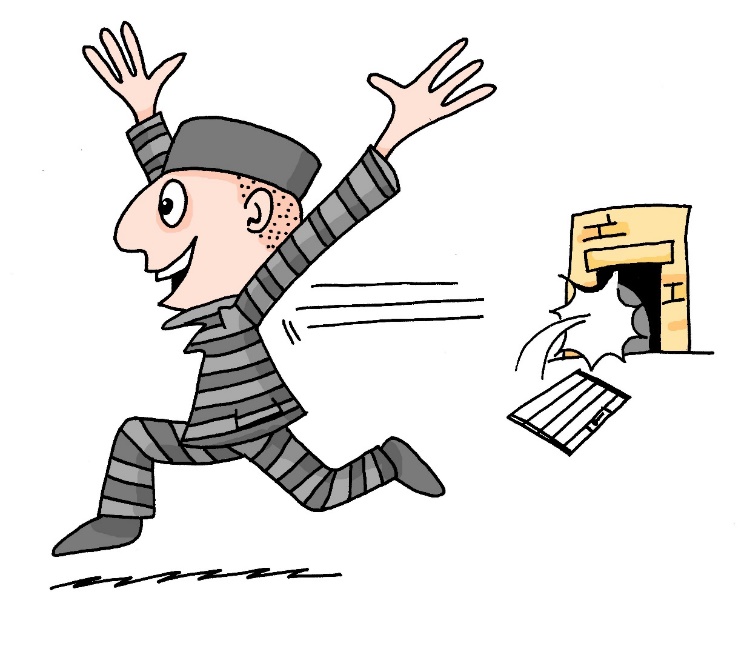 …
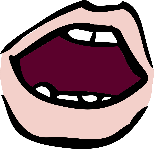 aussprechen
free
frei
[Speaker Notes: Timing: 1 minute

Aim: to revisit the SSC [ei].

Procedure:
Re-present the SSC [ei] and present the source word ‘frei’ (with gesture, if using).
Click to bring on the picture and get pupils to repeat the word ‘frei’ (with gesture, if using).

Note: 
a gesture for frei’ might be to throw you hands up in the air and pretend to run away.


Vocabulary: frei [318
Jones, R.L & Tschirner, E. (2019). A frequency dictionary of German: Core vocabulary for learners. London: Routledge.]
[ei]
…
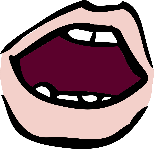 aussprechen
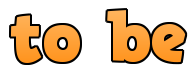 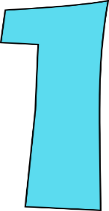 frei
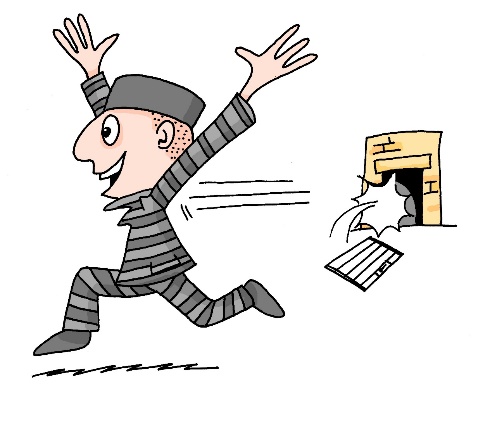 /a
ein
sein
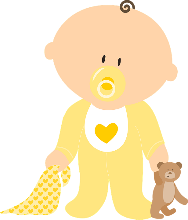 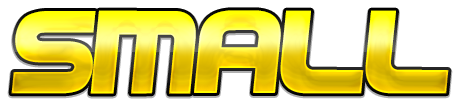 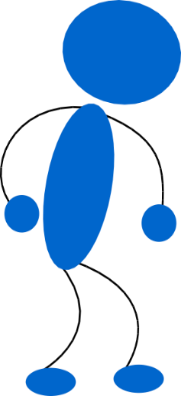 klein
allein
alone
[Speaker Notes: Timing: 1 minute

Aim: to revisit the SSC [ei].

Procedure:
Re-present the SSC and the source word ‘frei’ (with gesture, if using).
Click to bring on the picture and get pupils to repeat the word ‘frei’ (with gesture, if using).
Present the cluster words in the same way, bringing on the picture and getting pupils to pronounce the words.

Vocabulary: frei [318] ein [5] klein [114] sein [3] allein [258]
Jones, R.L & Tschirner, E. (2019). A frequency dictionary of German: Core vocabulary for learners. London: Routledge.]
[ie]
…
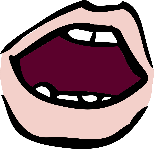 aussprechen
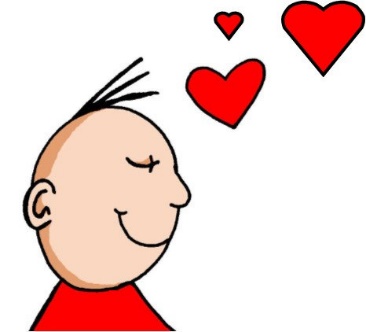 Liebe
[Speaker Notes: Timing: 1 minute

Aim: to revisit the SSC [ie].

Procedure:
Re-present the SSC [ie] and present the source word ‘Liebe’ (with gesture, if using).
Click to bring on the picture and get pupils to repeat the word ‘Liebe’ (with gesture, if using).

Note: 
A gesture for ‘Liebe’ might be to make a ‘heart’ shape with both hands approximately where your heart is in your body. 
Liebe [844] 
Jones, R.L & Tschirner, E. (2019). A frequency dictionary of German: Core vocabulary for learners. London: Routledge.]
[ie]
…
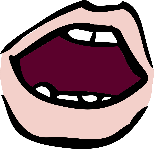 aussprechen
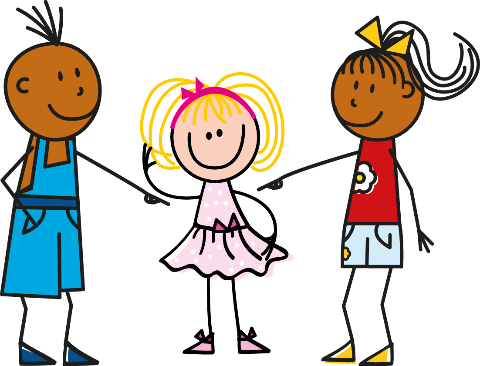 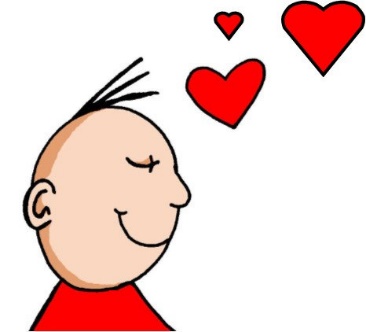 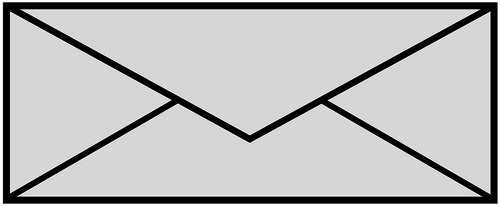 Liebe
sie
Brief
[Speaker Notes: Timing: 1 minute

Aim: to revisit the SSC [ie].

Procedure:
Re-present the SSC and present the source word ‘Liebe’ (with gesture, if using).
Click to bring on the picture and get pupils to repeat the word ‘Liebe’ (with gesture, if using).
Present the cluster words in the same way, bringing on the picture and getting pupils to pronounce the words.

sie [7] Brief [838]
Jones, R.L & Tschirner, E. (2019). A frequency dictionary of German: Core vocabulary for learners. London: Routledge.]
[ie] [ei]
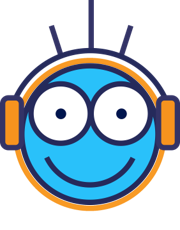 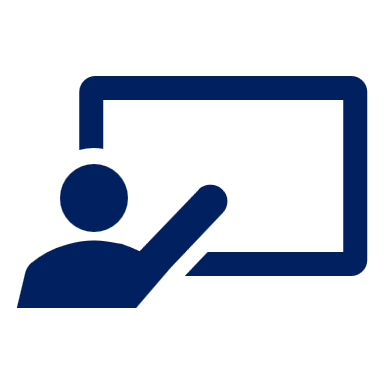 Hör zu. Wie viele [ei] und [ie] hörst du?
hören
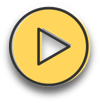 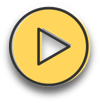 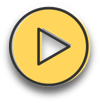 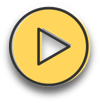 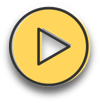 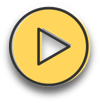 das Eichhörnchen – squirrel
die Maus – mouse
das Sparschwein – piggy bank
[Speaker Notes: Timing: 5 minutes

Aim: to consolidate the SSC [ei] and [ie] in a listening activity.

Procedure:
Explain the task. Pupils are going to hear six sentences which contain a mixture of [ei] and [ie] sounds.
For each sentence they hear, pupils count the number of times they hear each SSC, noting down their answers.
Click to reveal answers.

Transcript:

Eins, zwei, drei, vier, fünf, sechs, sieben.
Ich liebe meine Schwester. Sie heißt Heike. 
Wir feiern seinen Geburtstag am Freitag um vier Uhr. 
Sein Lieblingstier ist ein Eichhörnchen*. 
Sie hat eine kleine Maus* als Haustier.
Wie viel Geld hast du in deinem Sparschwein?

Vocabulary
Eichhörnchen [N/A] Maus [3463]





Vocabulary:
heiß [1195] kriegen [724] reisen [933] 
Jones, R.L & Tschirner, E. (2019). A frequency dictionary of German: Core vocabulary for learners. London: Routledge.]
Vokabeln lernen [1/3]
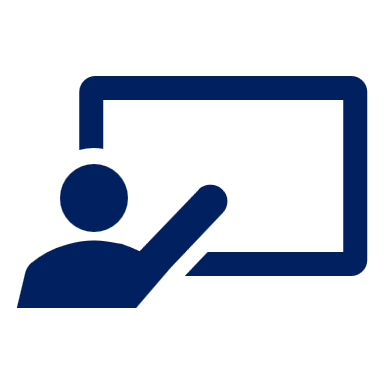 Hör zu und wiederhole.
Vokabeln
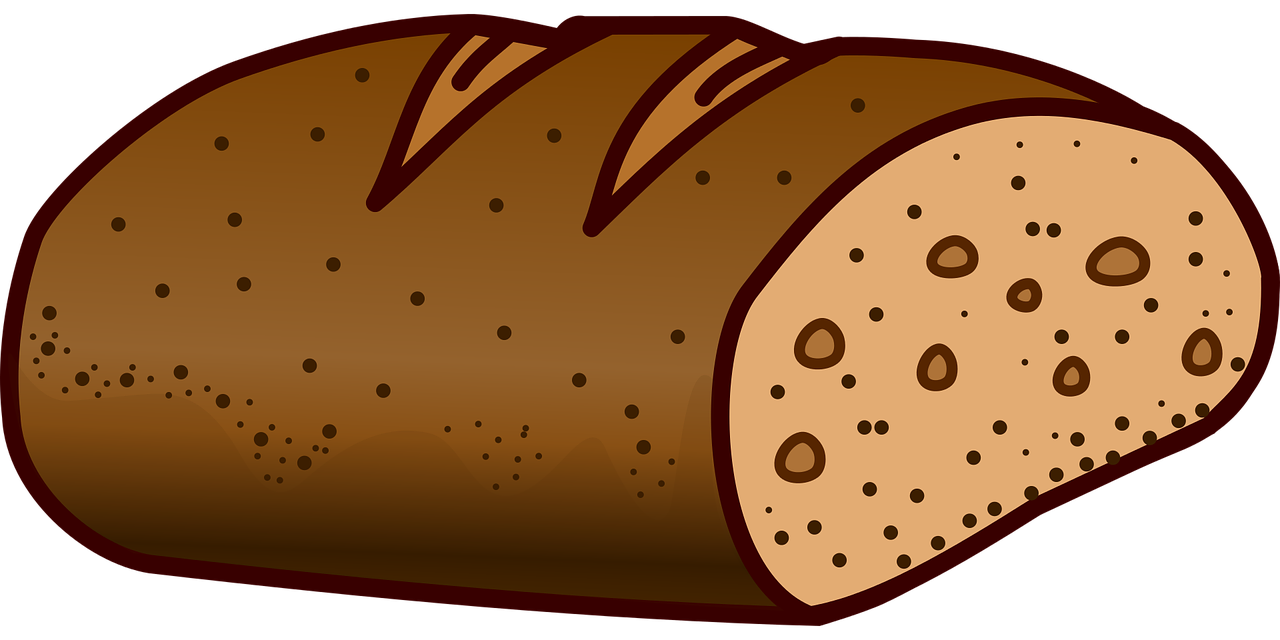 [to bake, baking]
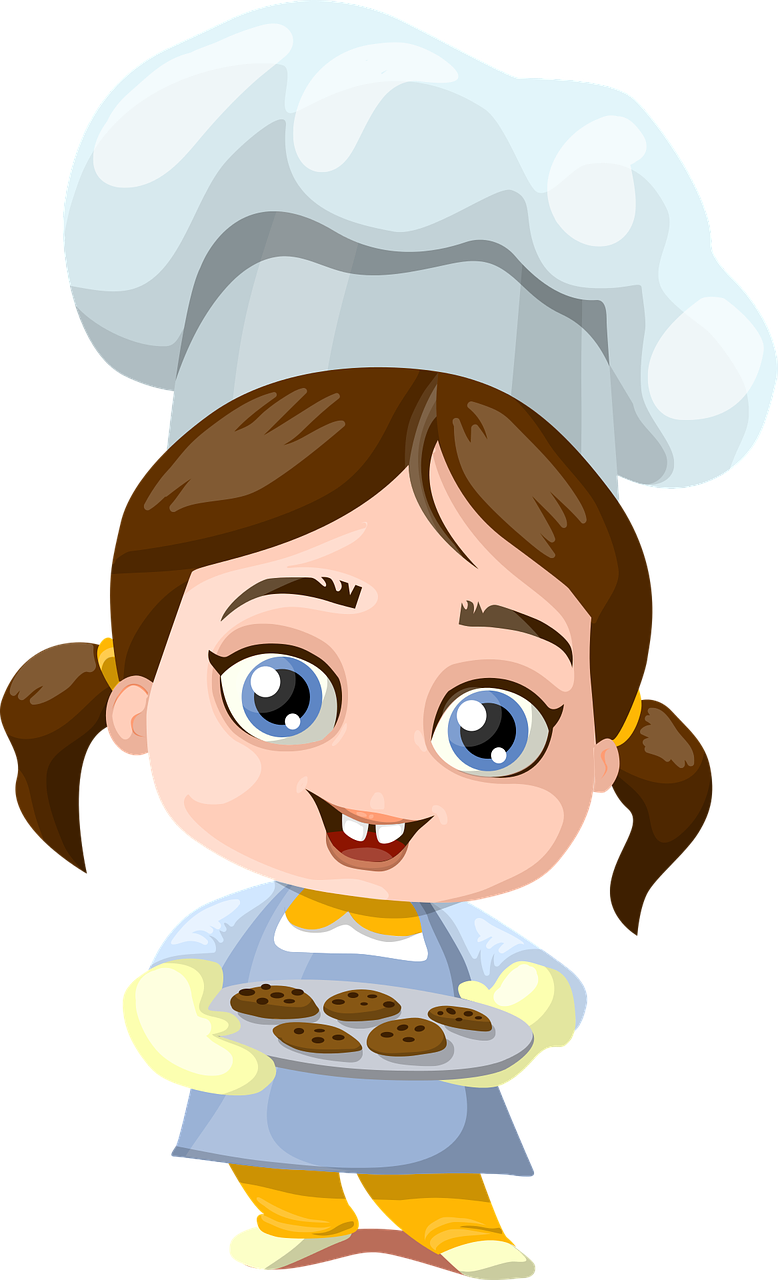 [to cook, cooking]
[bread]
Wörter
backen
das Brot
kochen
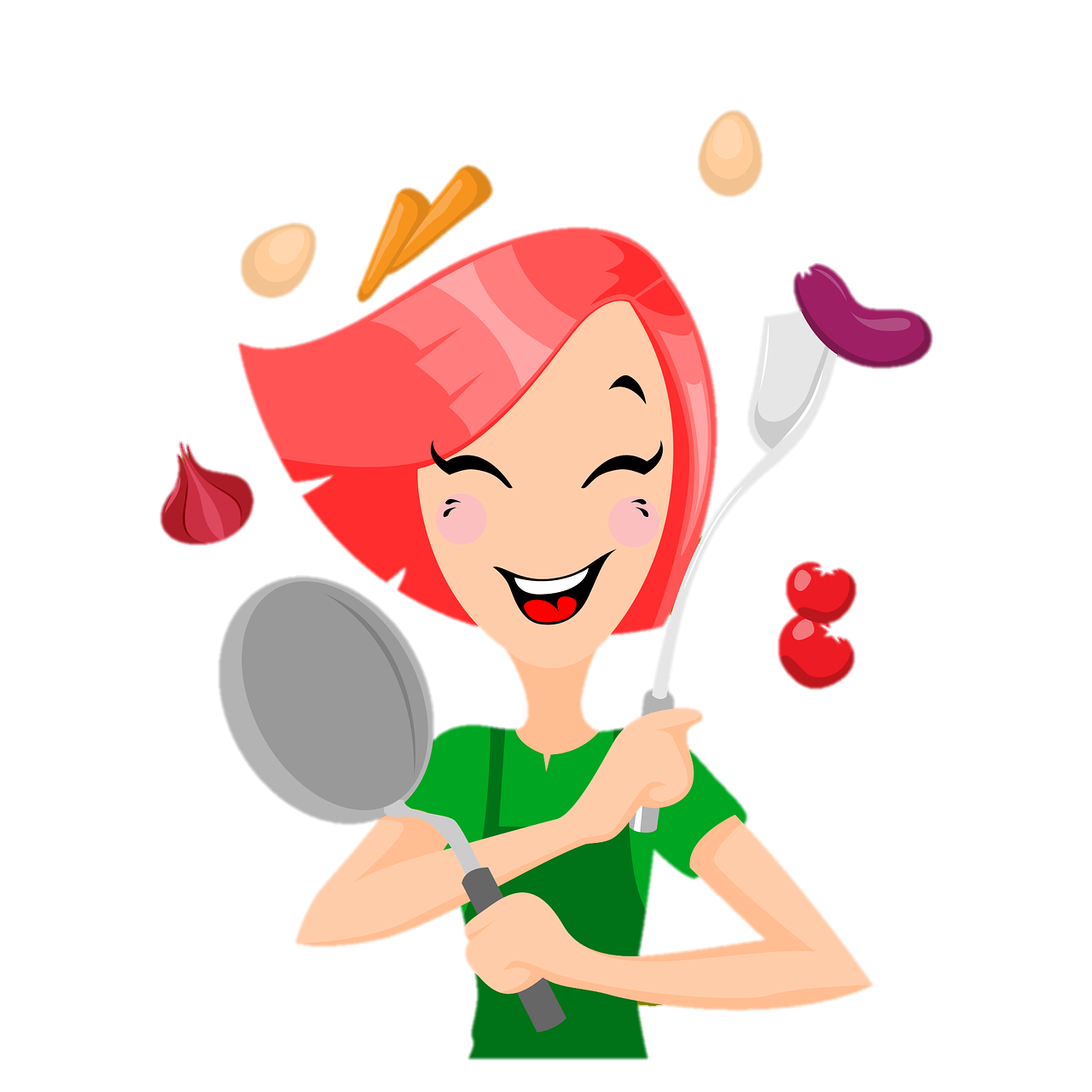 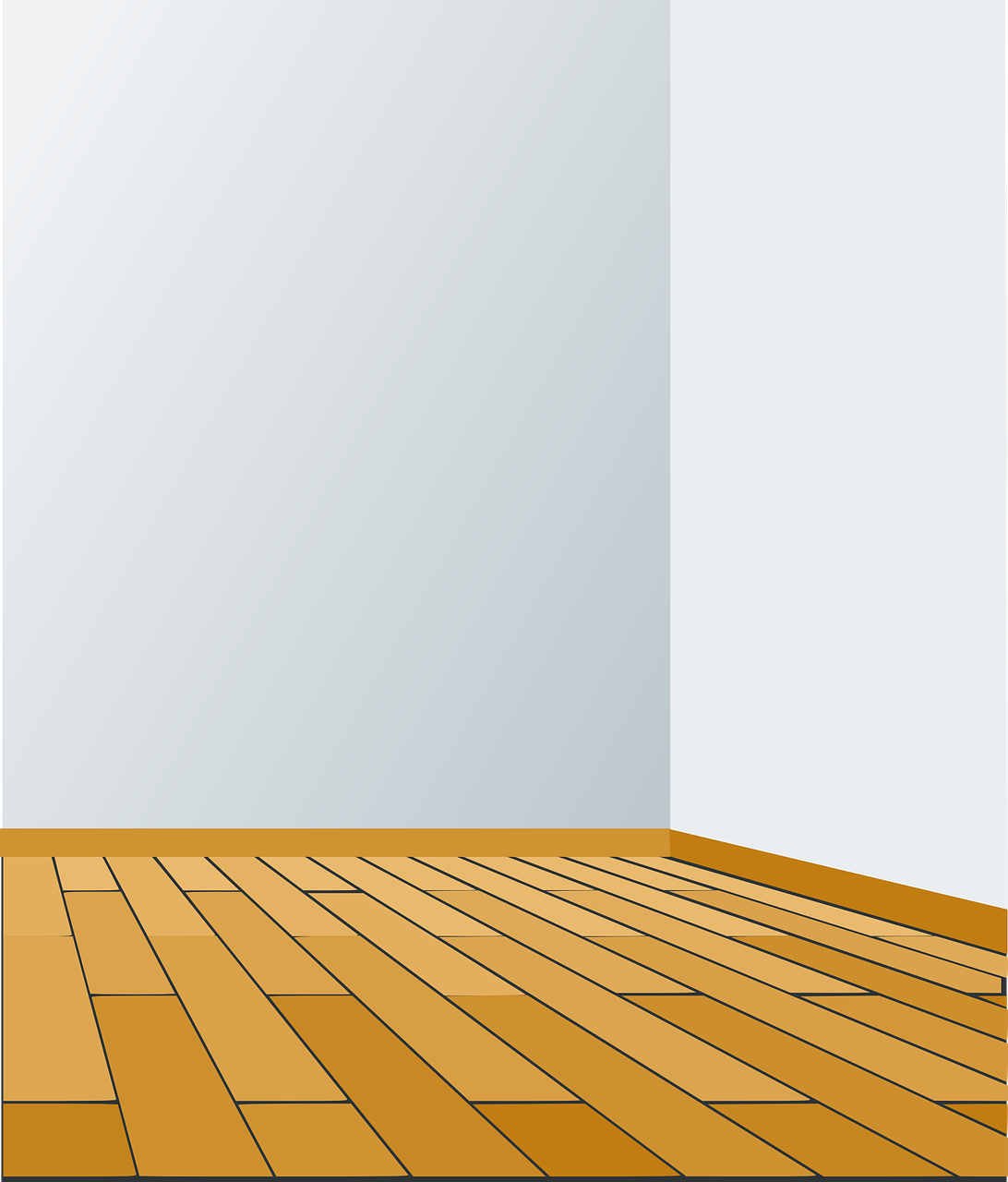 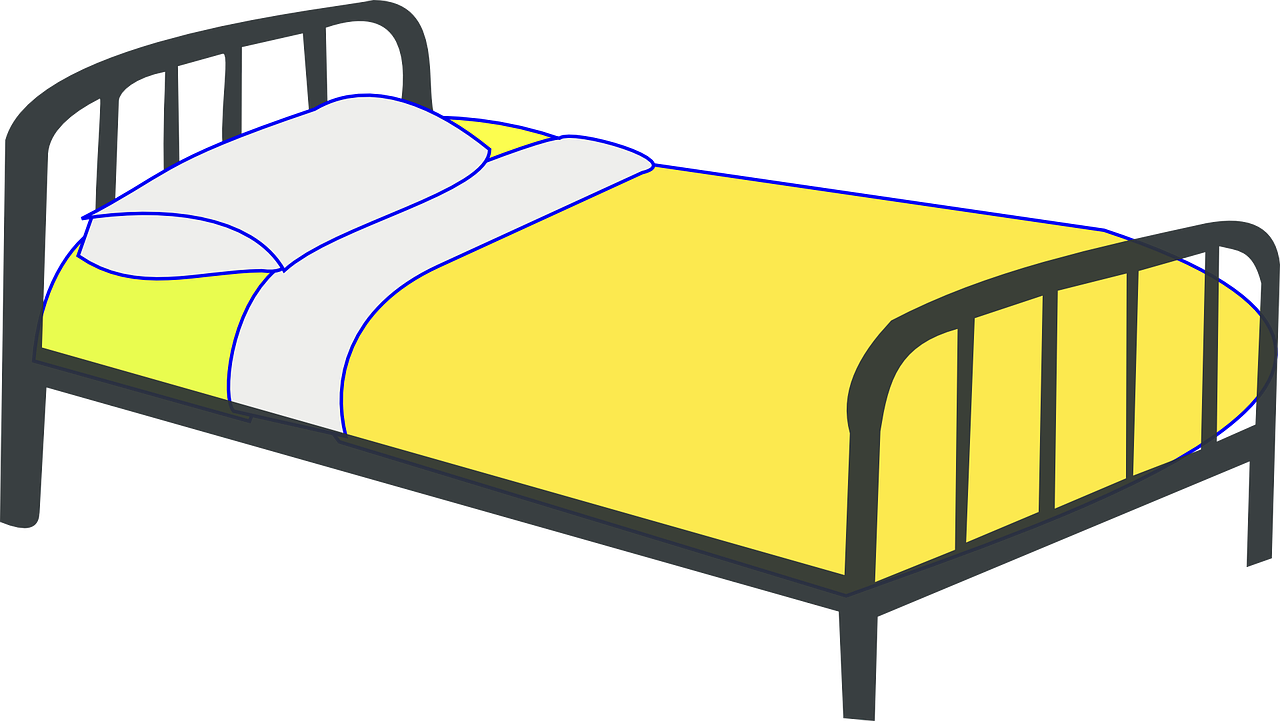 [clean]
[bed]
[floor]
sauber
der Boden
das Bett
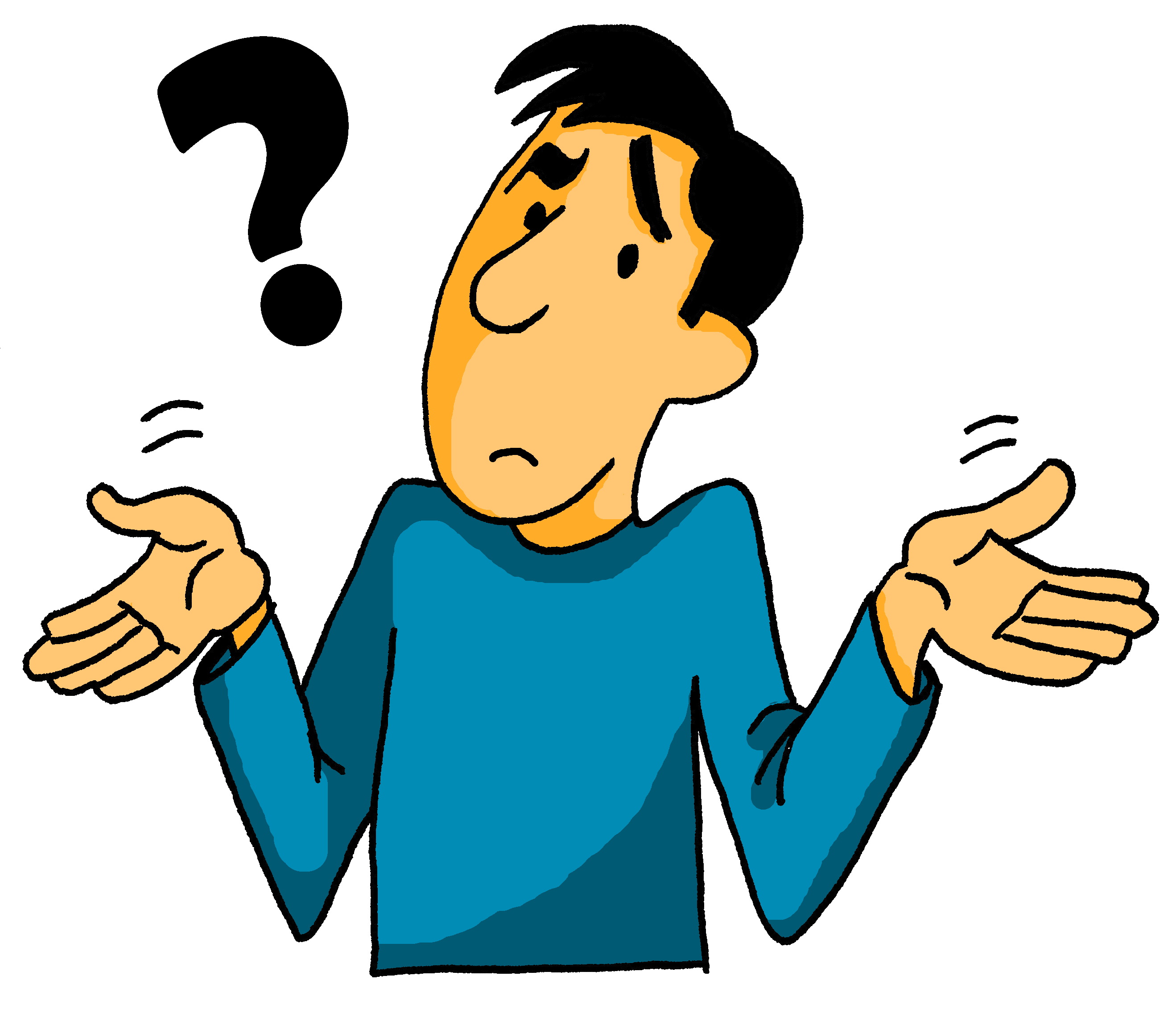 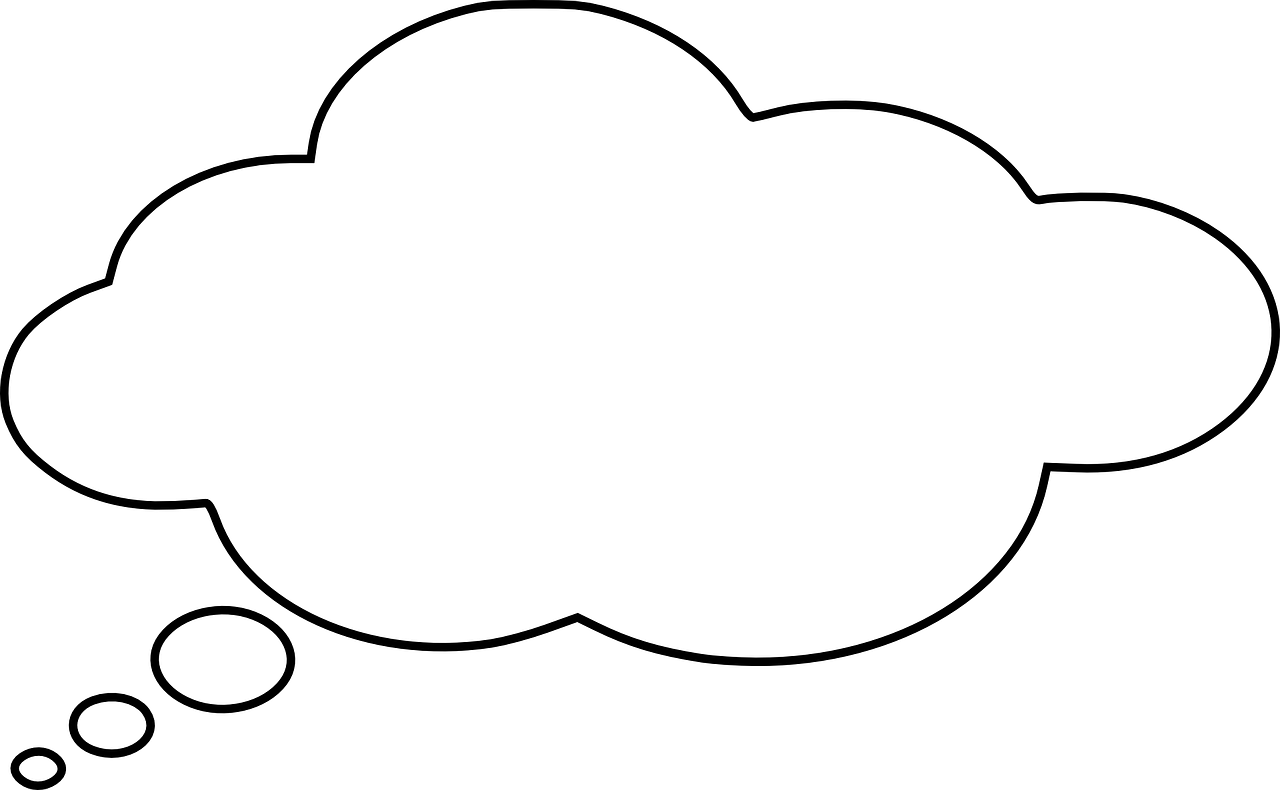 [to have to, must]
must
[why?]
müssen
warum?
[Speaker Notes: Timing: 5 minutes (3 slides)

Aim: to present and practise new vocabulary for this week

Procedure:
Click to bring up each German word. In audio versions, the audio is attached to the appear animation.  Pupils repeat.
Click to bring up the English meaning and image and pupils say the German again. (This challenges them to retain the pronunciation in their working memory, but they are also supported by the written German version on the slide). 
Move to the next slide.

Image of a clean car produced by AI in canva.com]
Vokabeln lernen [2/3]
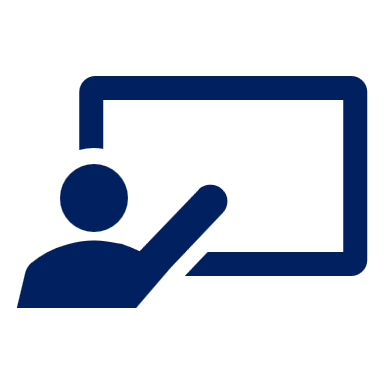 Was ist das auf Englisch?
Vokabeln
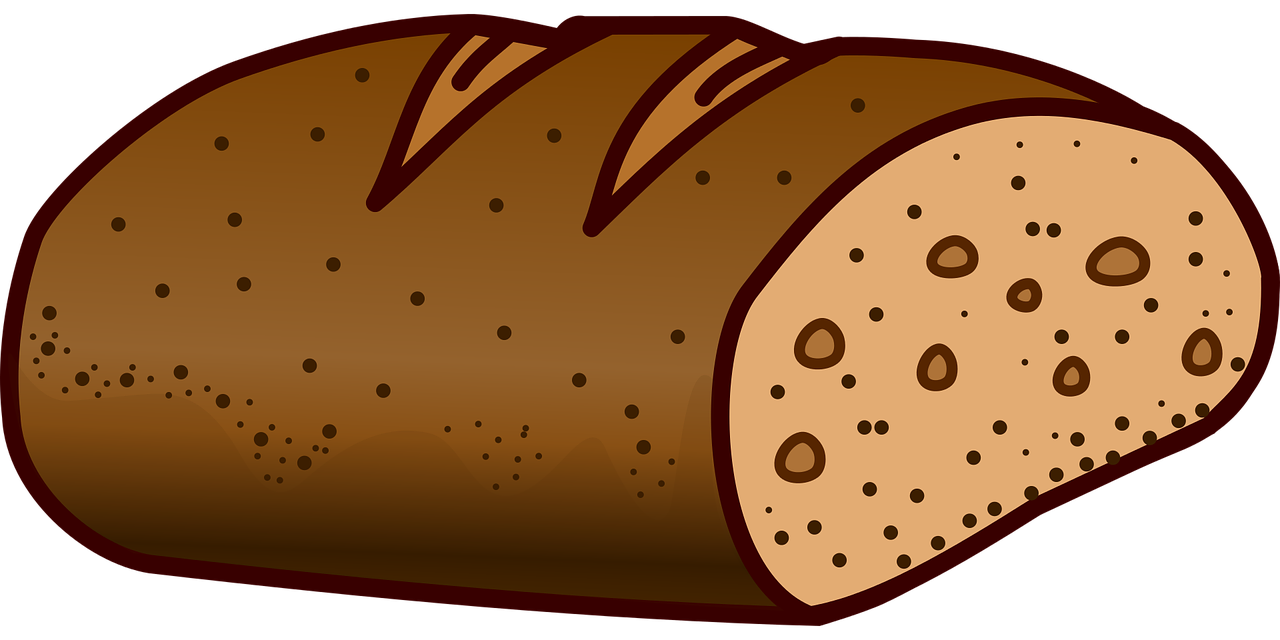 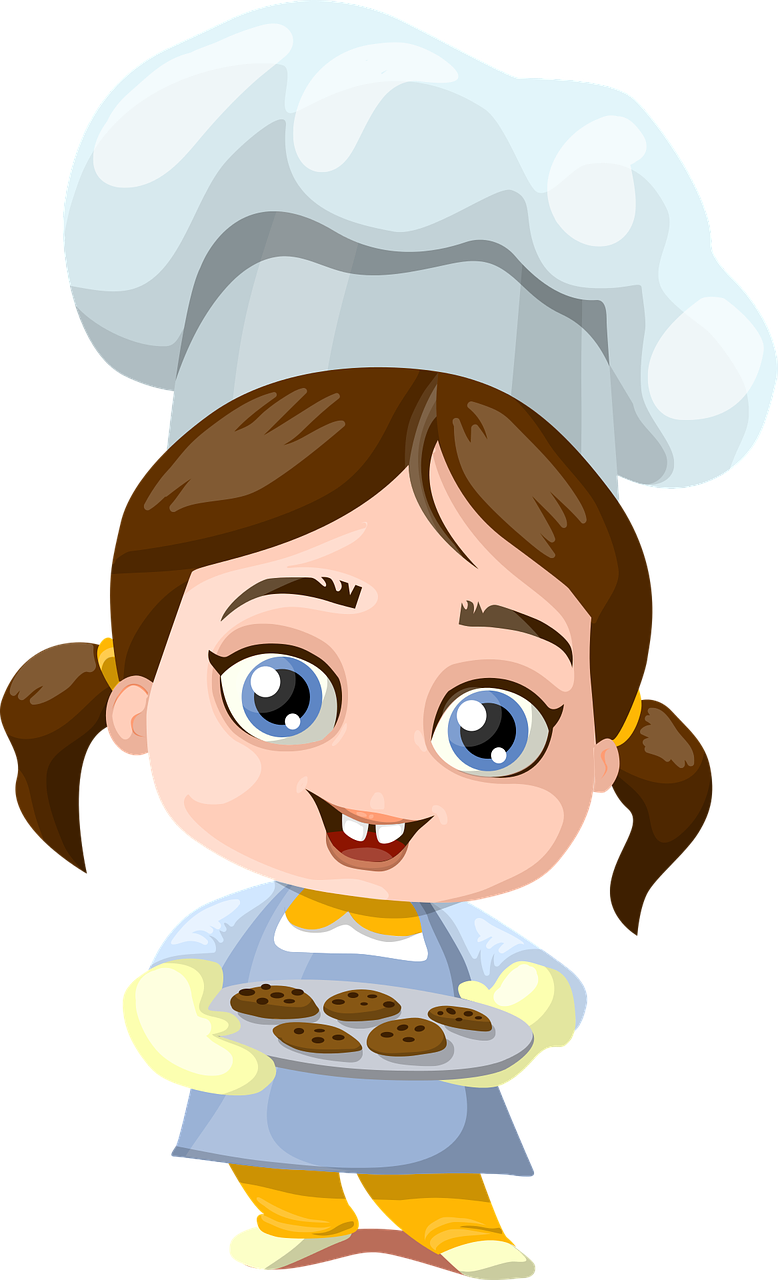 Wörter
backen
das Brot
kochen
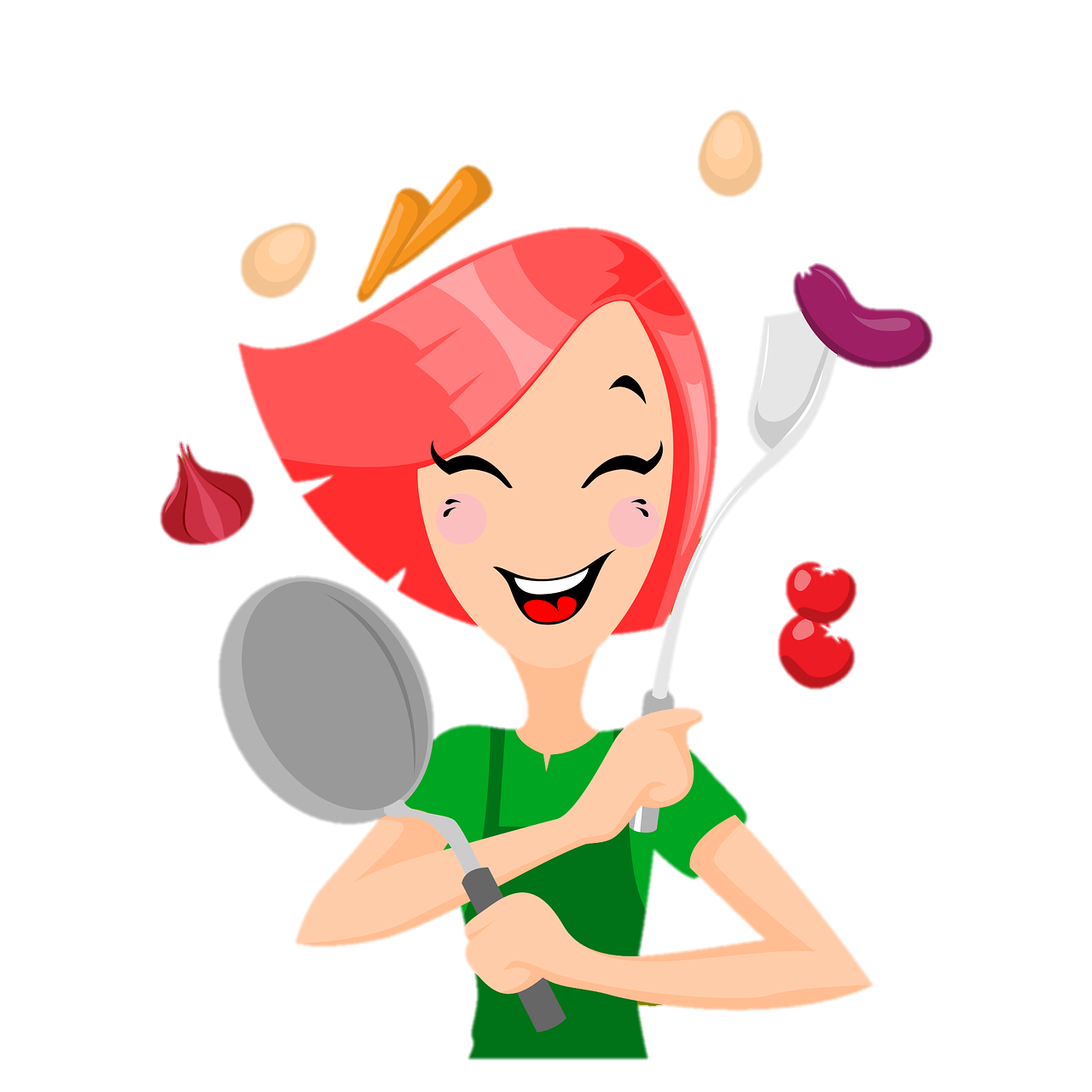 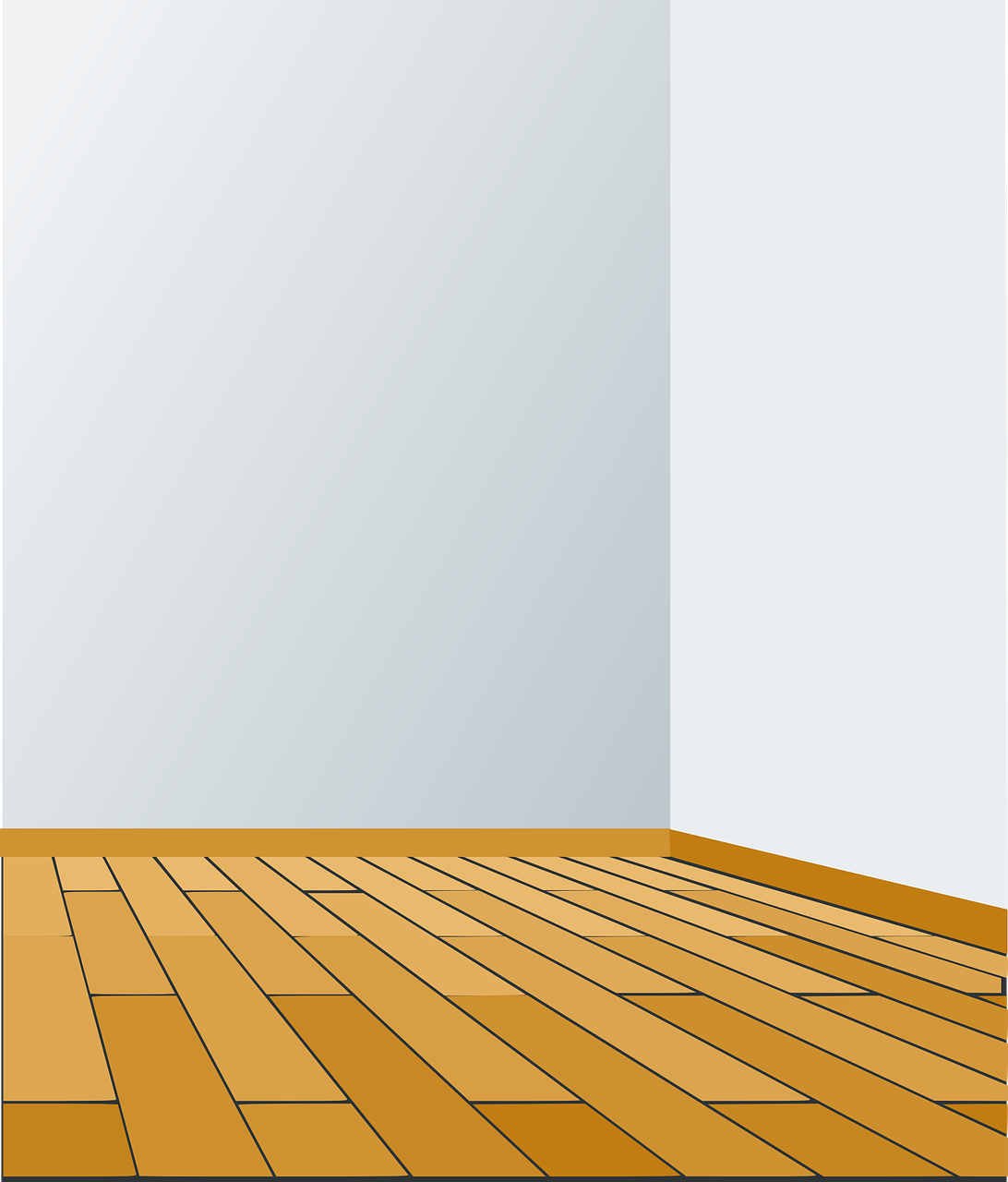 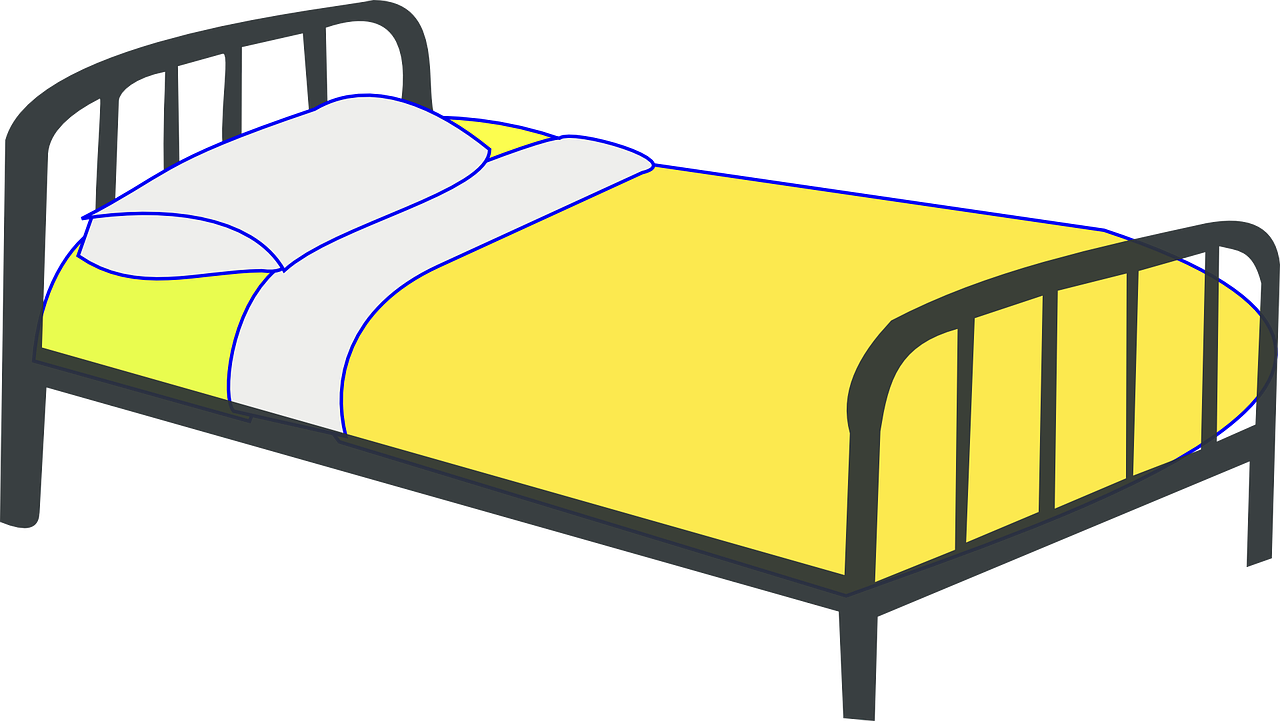 sauber
der Boden
das Bett
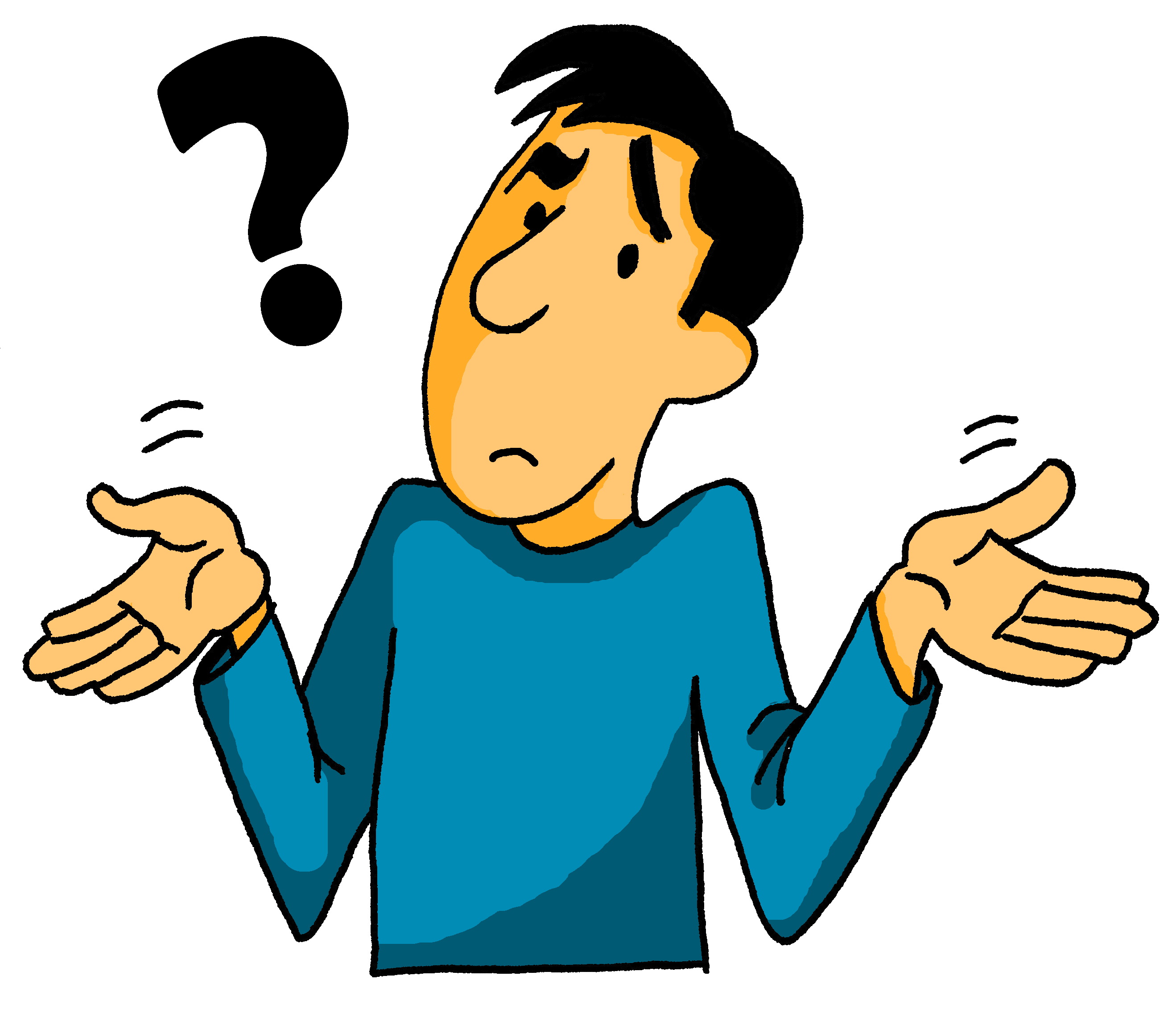 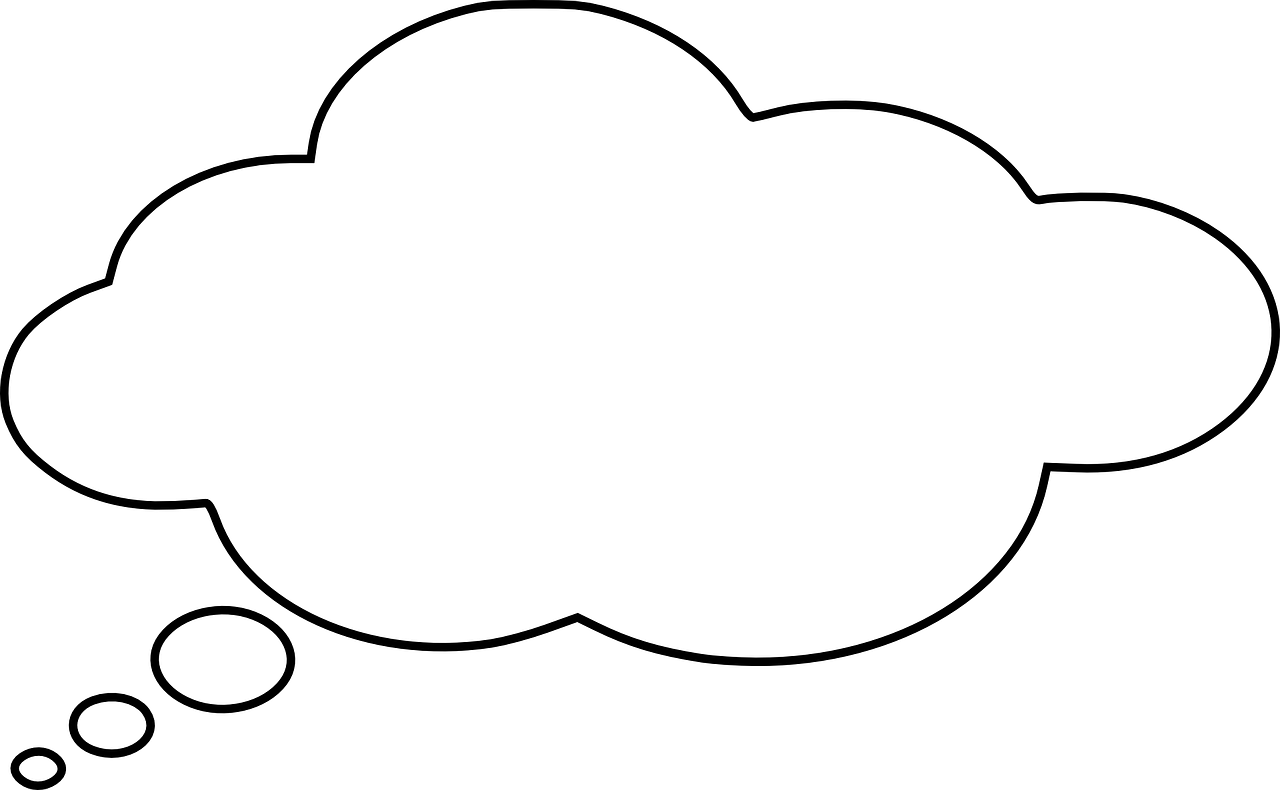 must
müssen
warum?
[Speaker Notes: [2/3]

Procedure:
Click to hide the English translation of each word in turn. Pupils chorally suggest the English answers.
Move to the next slide.]
Vokabeln lernen [3/3]
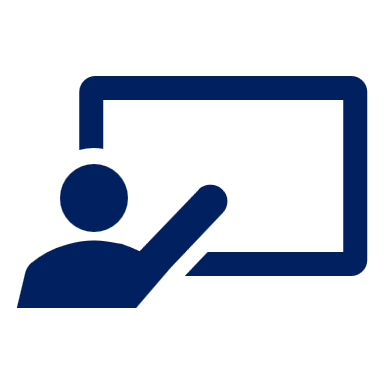 Was ist das auf Deutsch?
Vokabeln
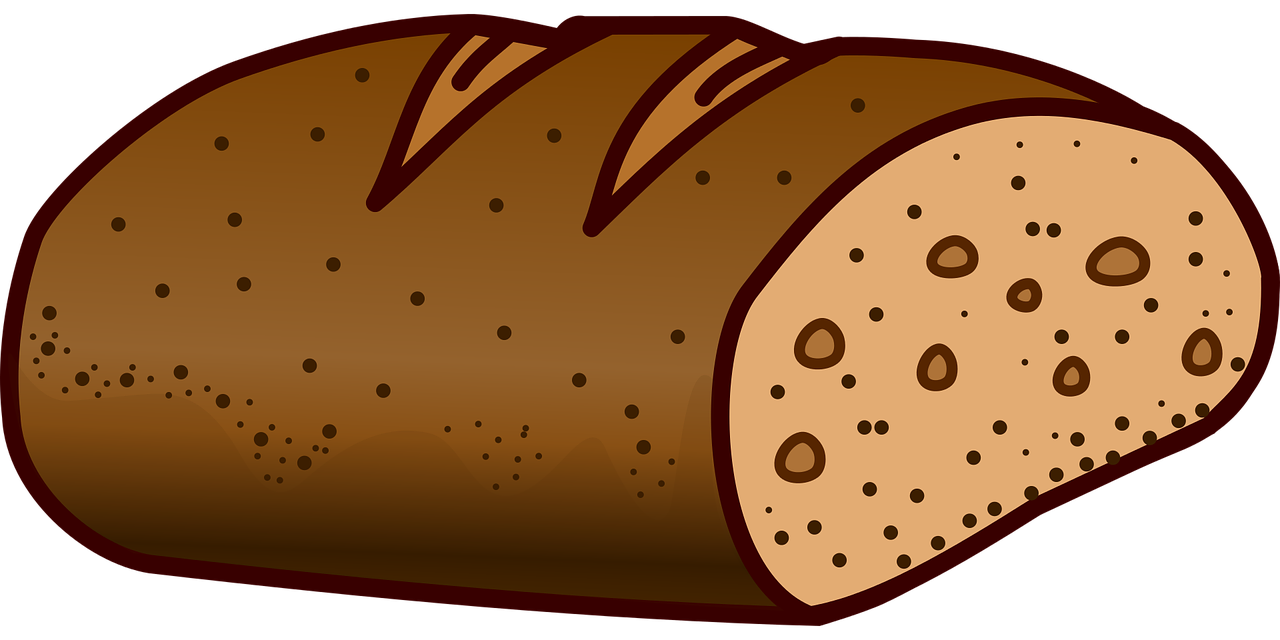 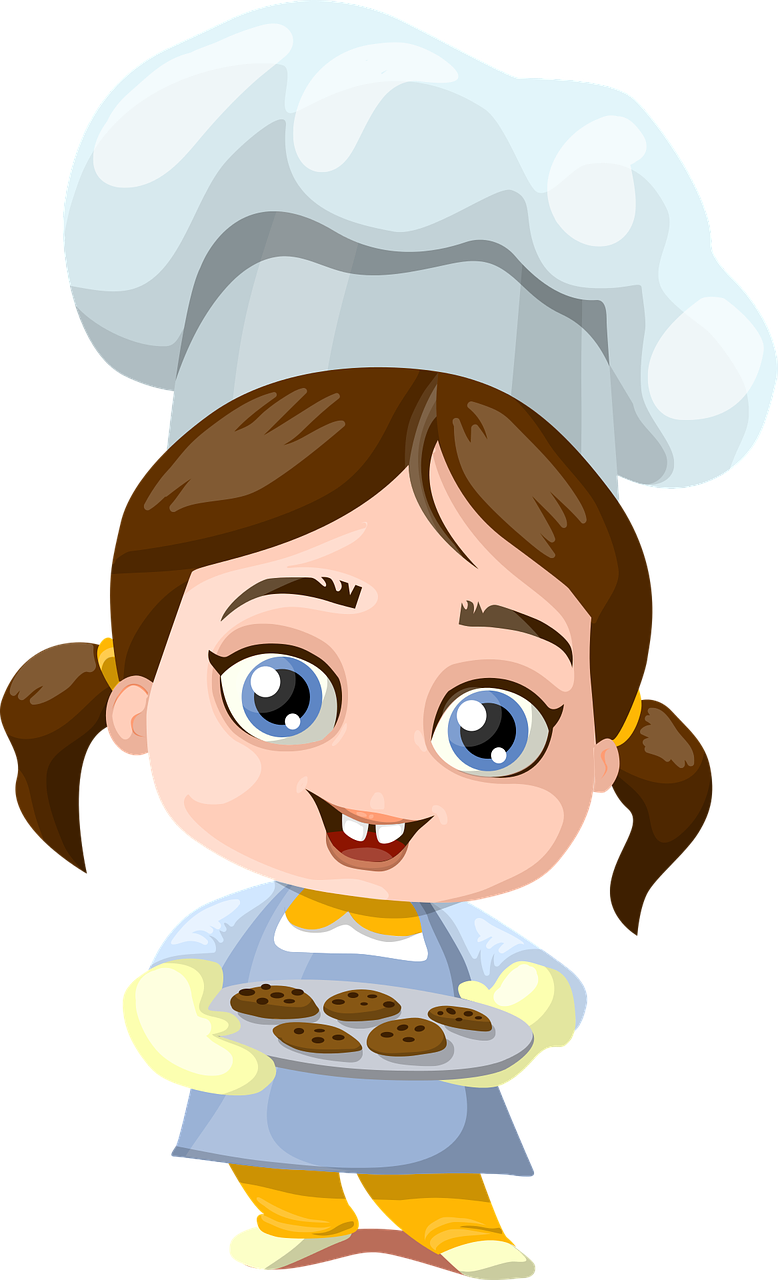 Wörter
backen
das Brot
kochen
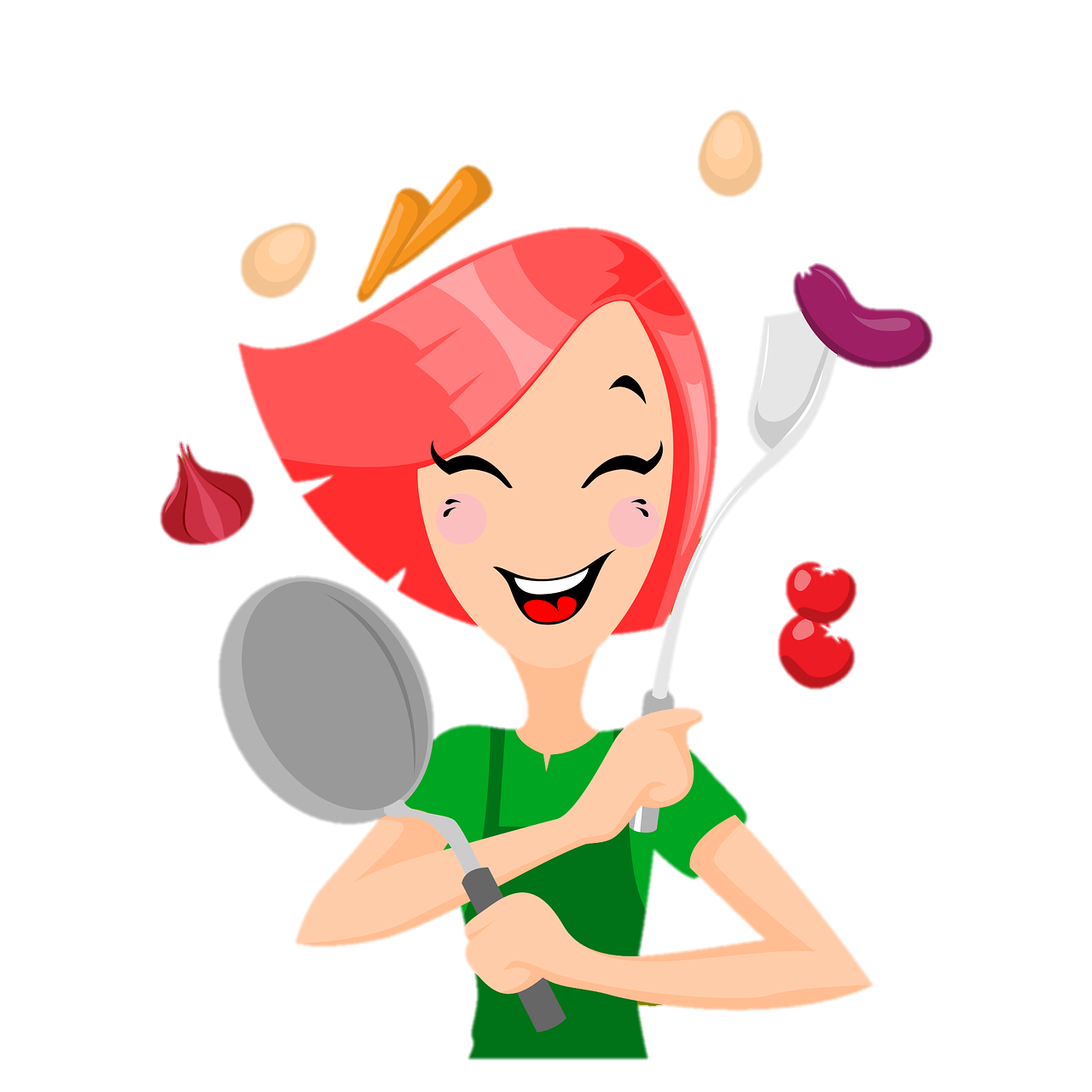 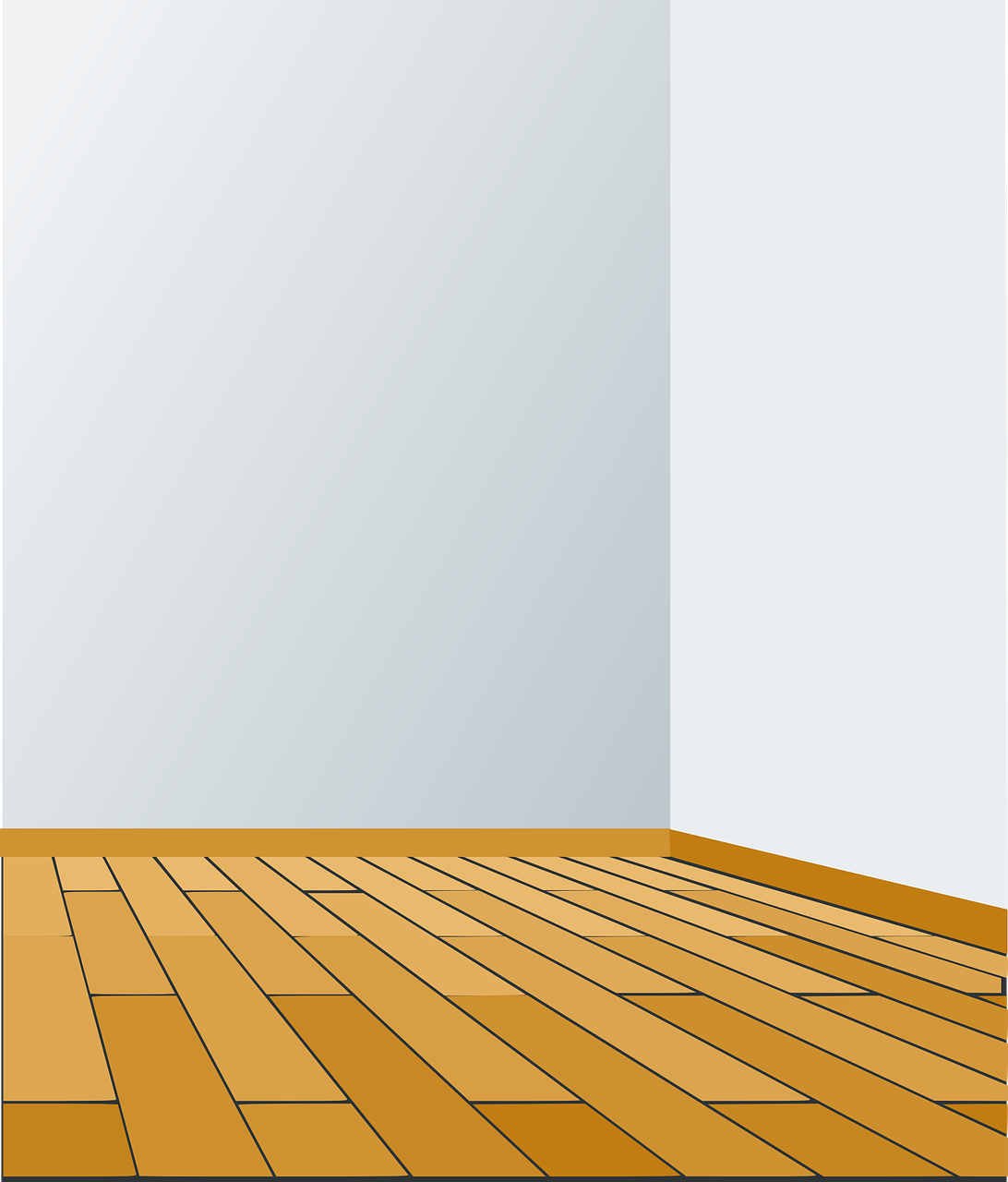 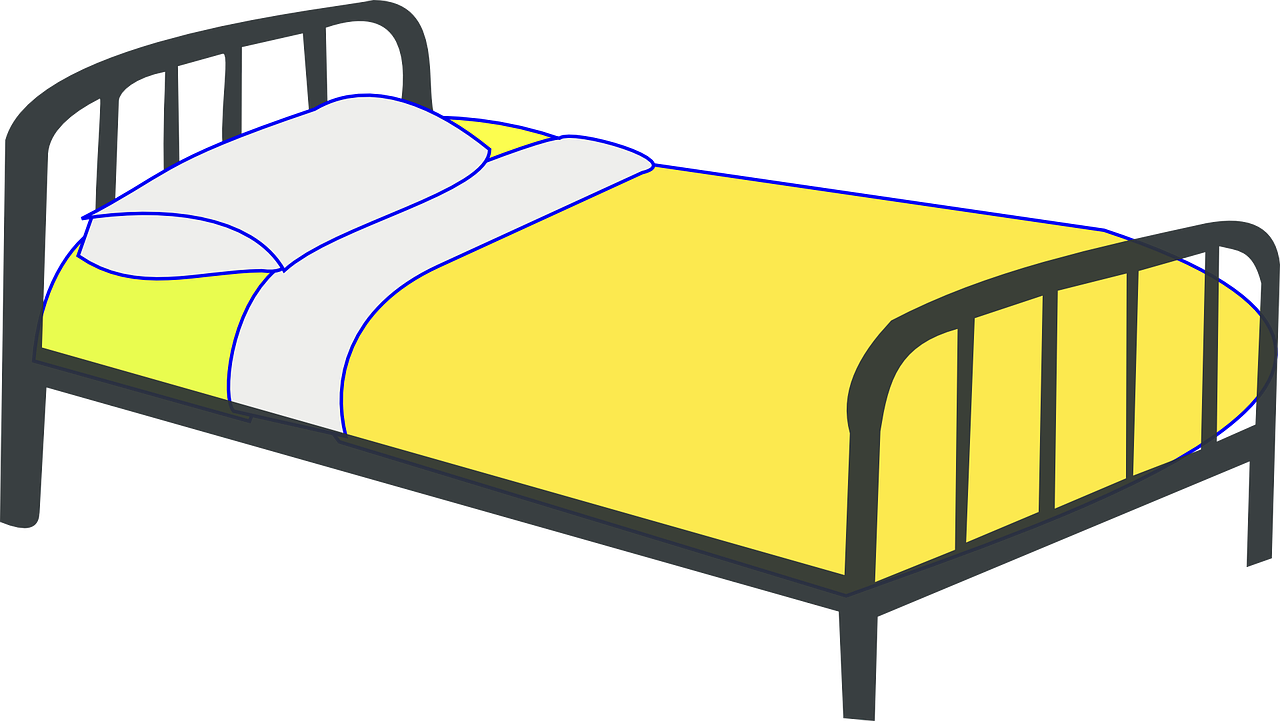 sauber
der Boden
das Bett
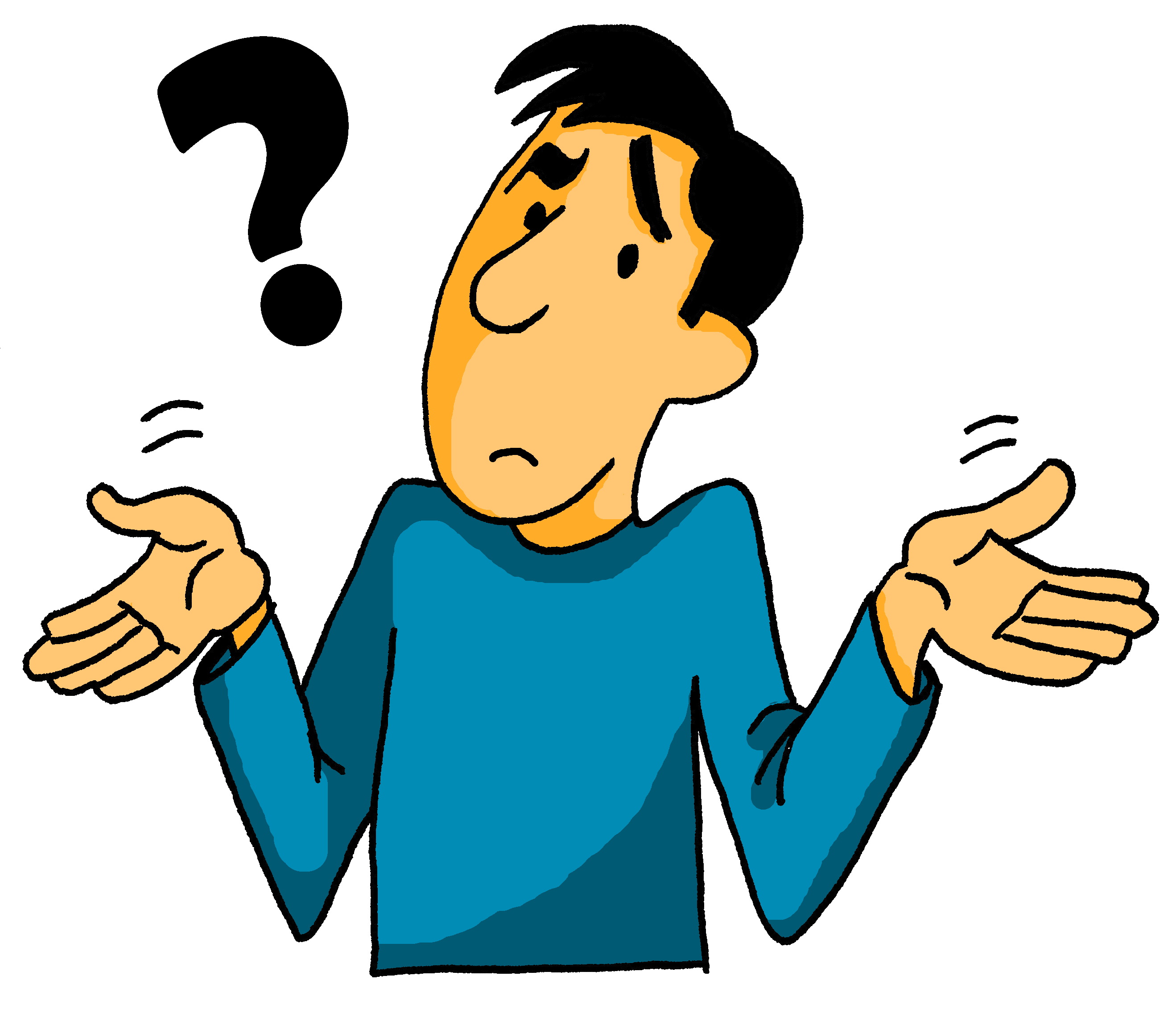 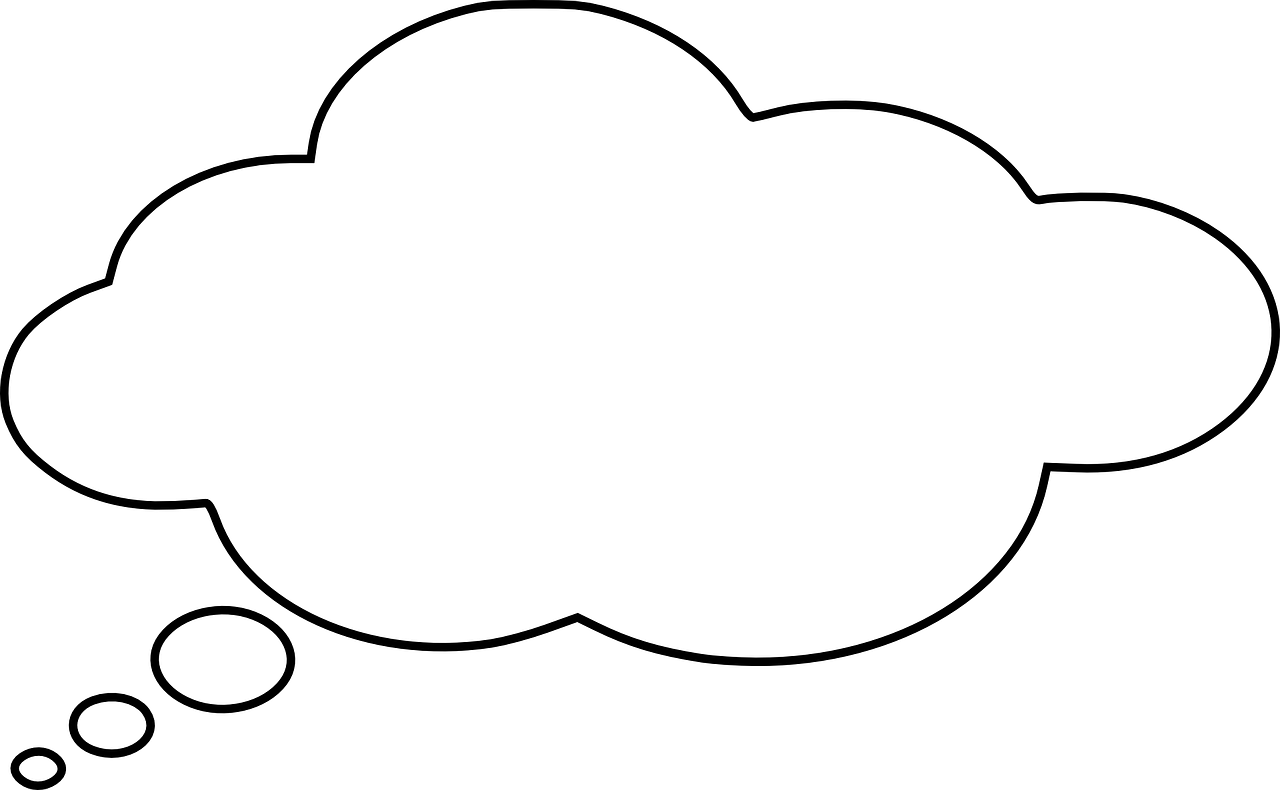 must
müssen
warum?
[Speaker Notes: [3/3]
Procedure:
Click to hide the German word by word in random order. Pupils chorally suggest the German.
Click to reveal answers (with audio attached, in the audio version).]
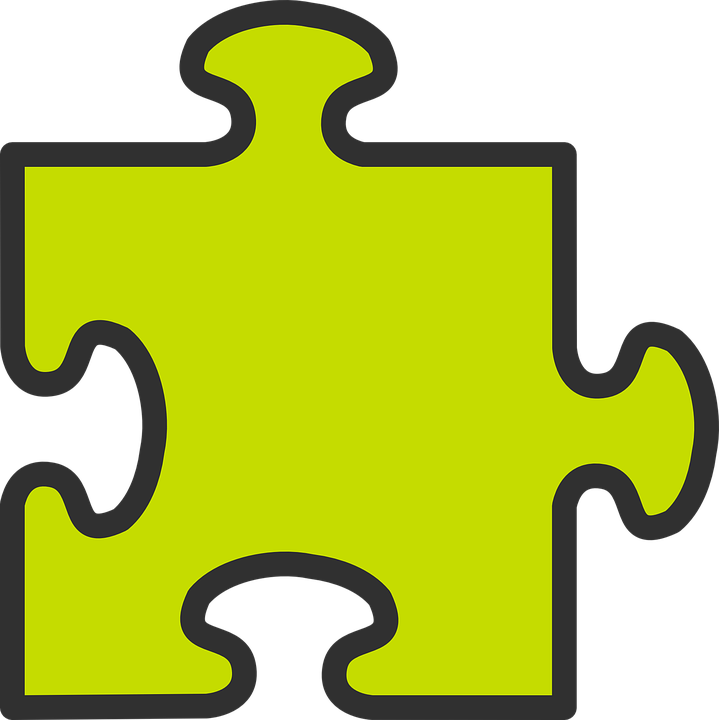 müssen – to have to, must
To say what you have to / must do use the verb müssen and a 2nd verb in the infinitive form.
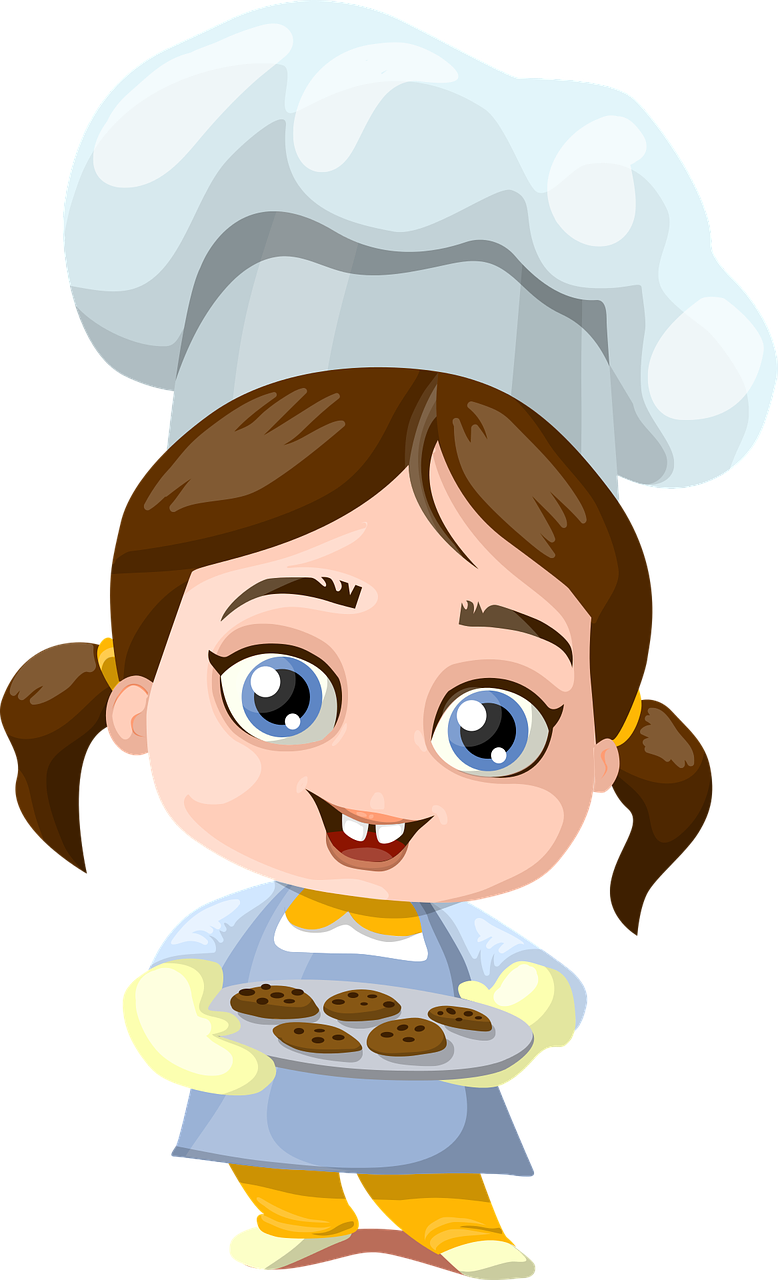 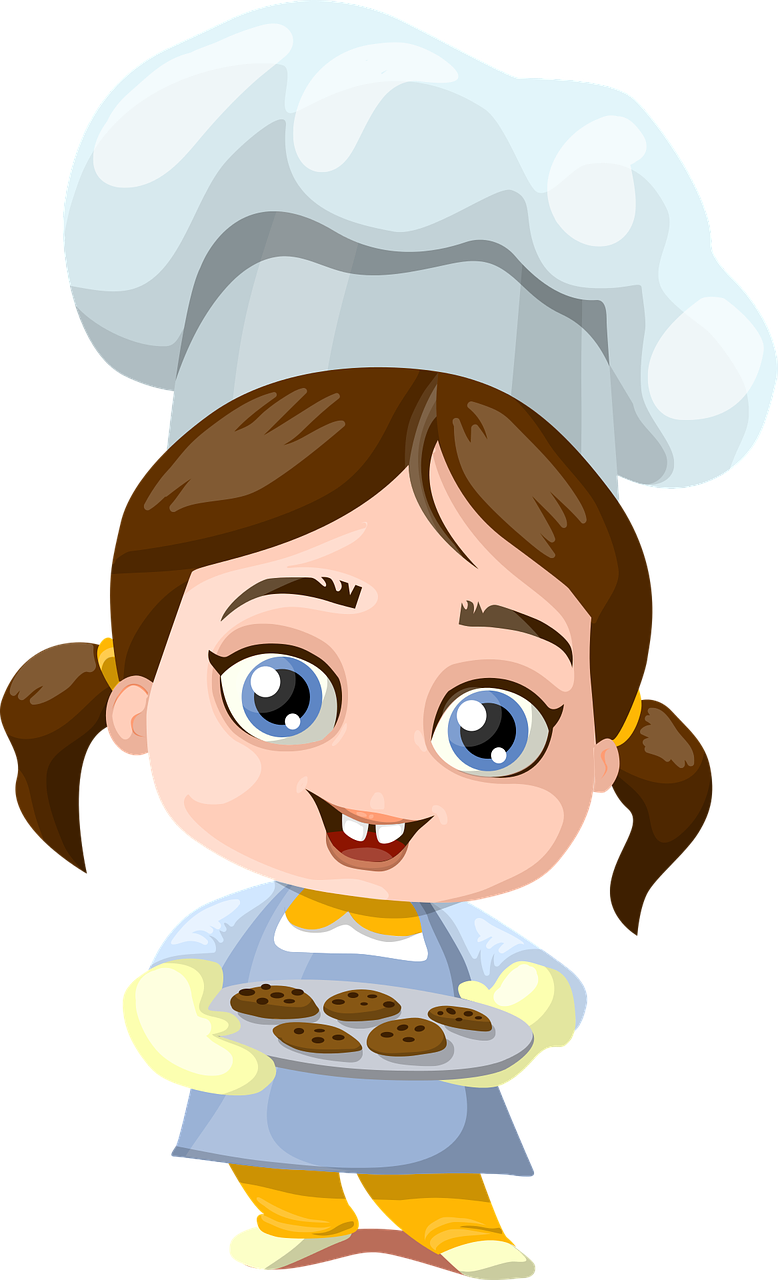 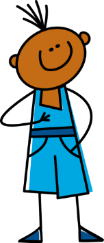 Müssen is irregular. The spelling changes.
Ich muss kochen.
I have to cook.
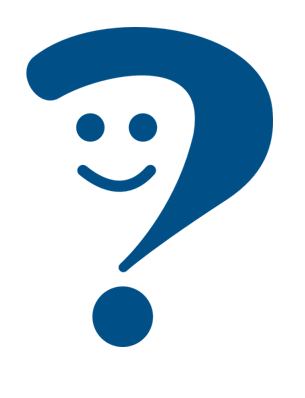 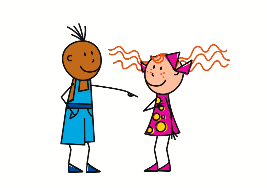 Du musst backen.
You have to bake.
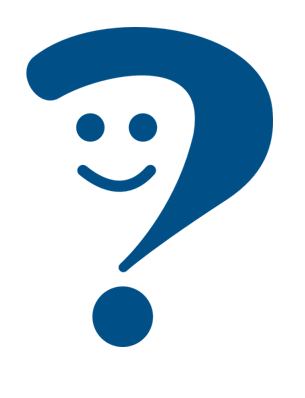 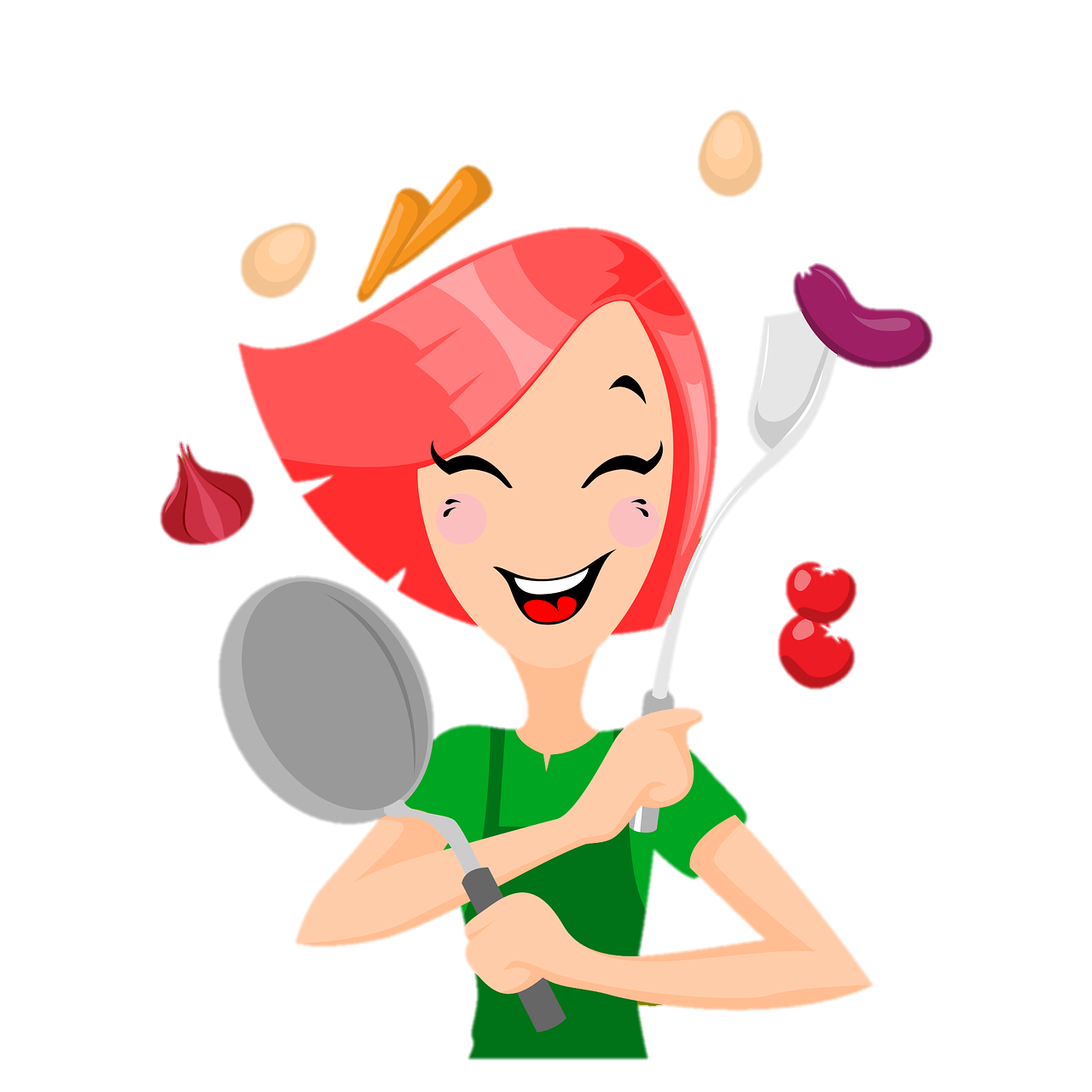 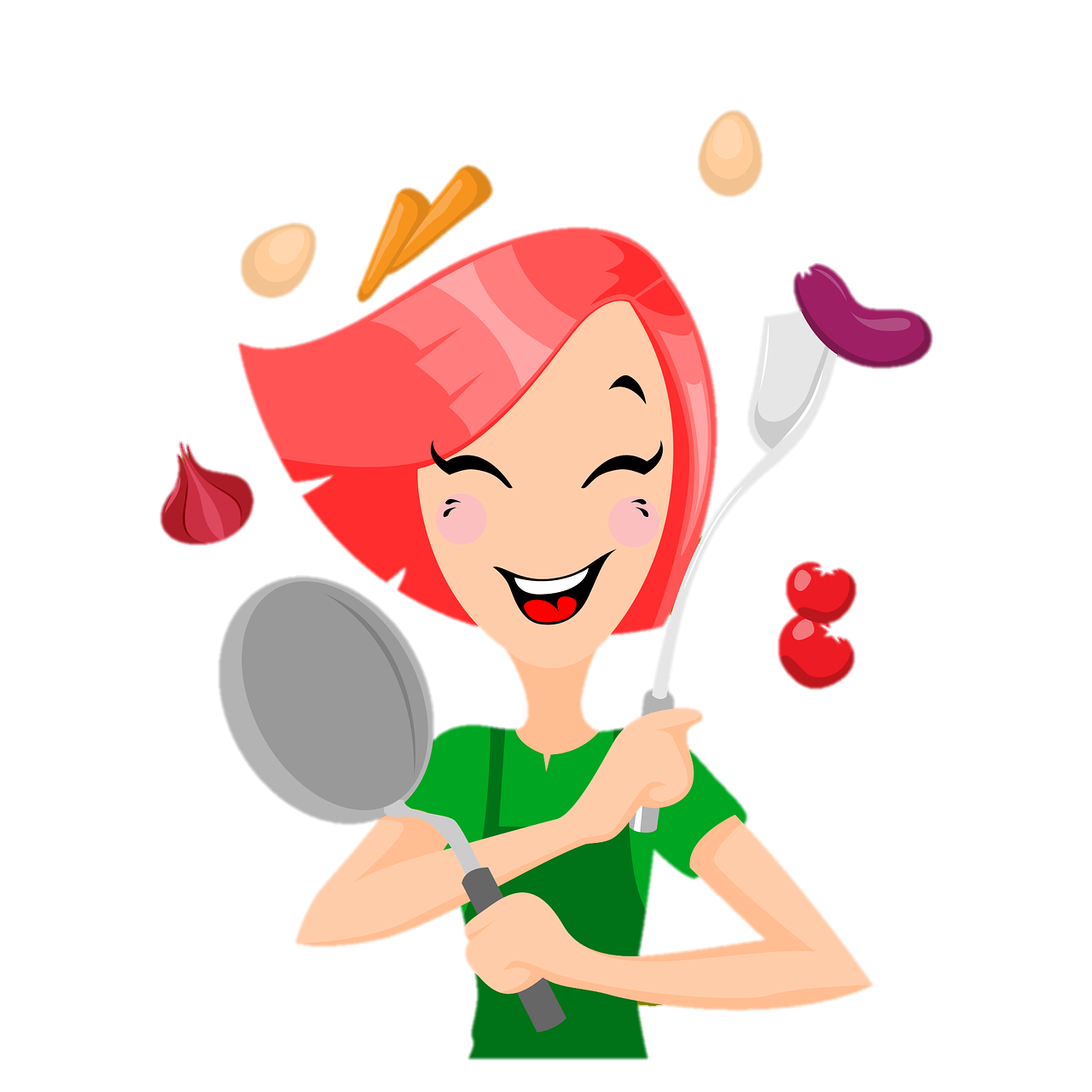 The 2nd verb always goes to the end of the sentence:
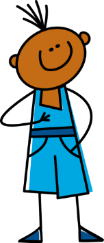 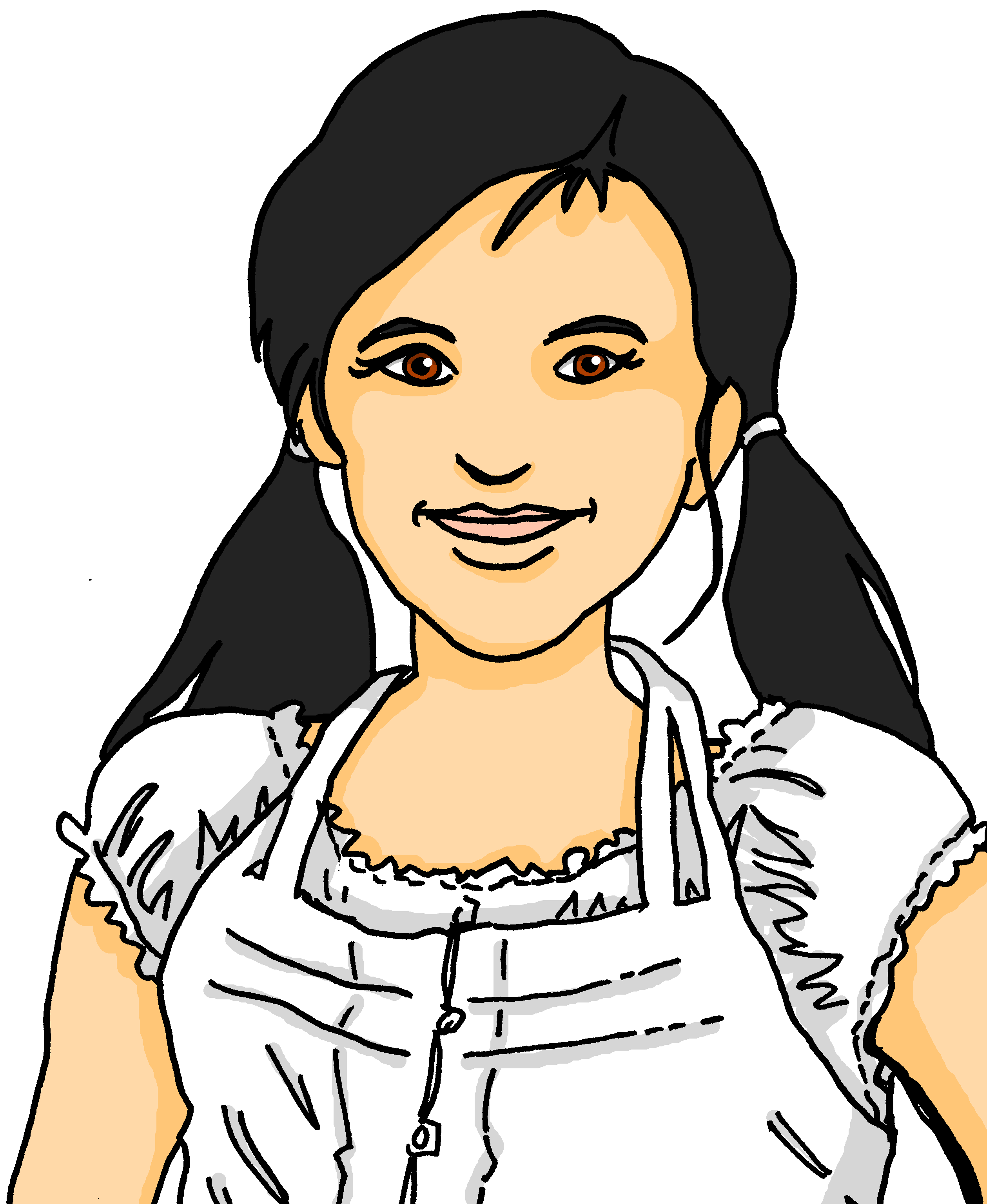 Ich muss für Ronja kochen.
I have to cook for Ronja.
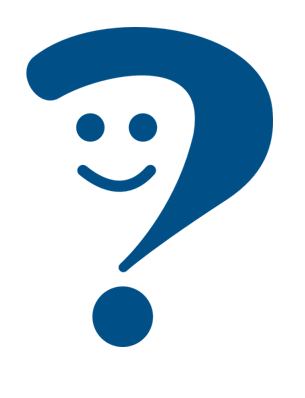 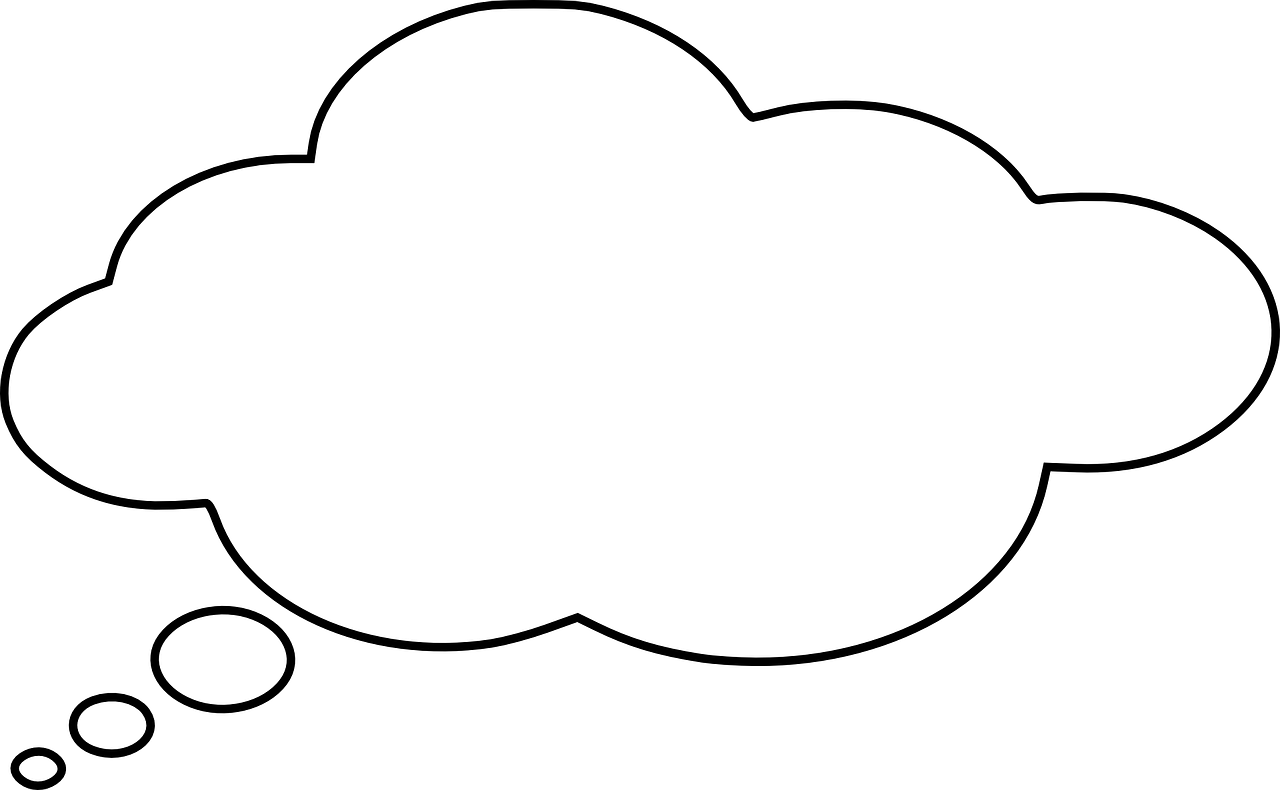 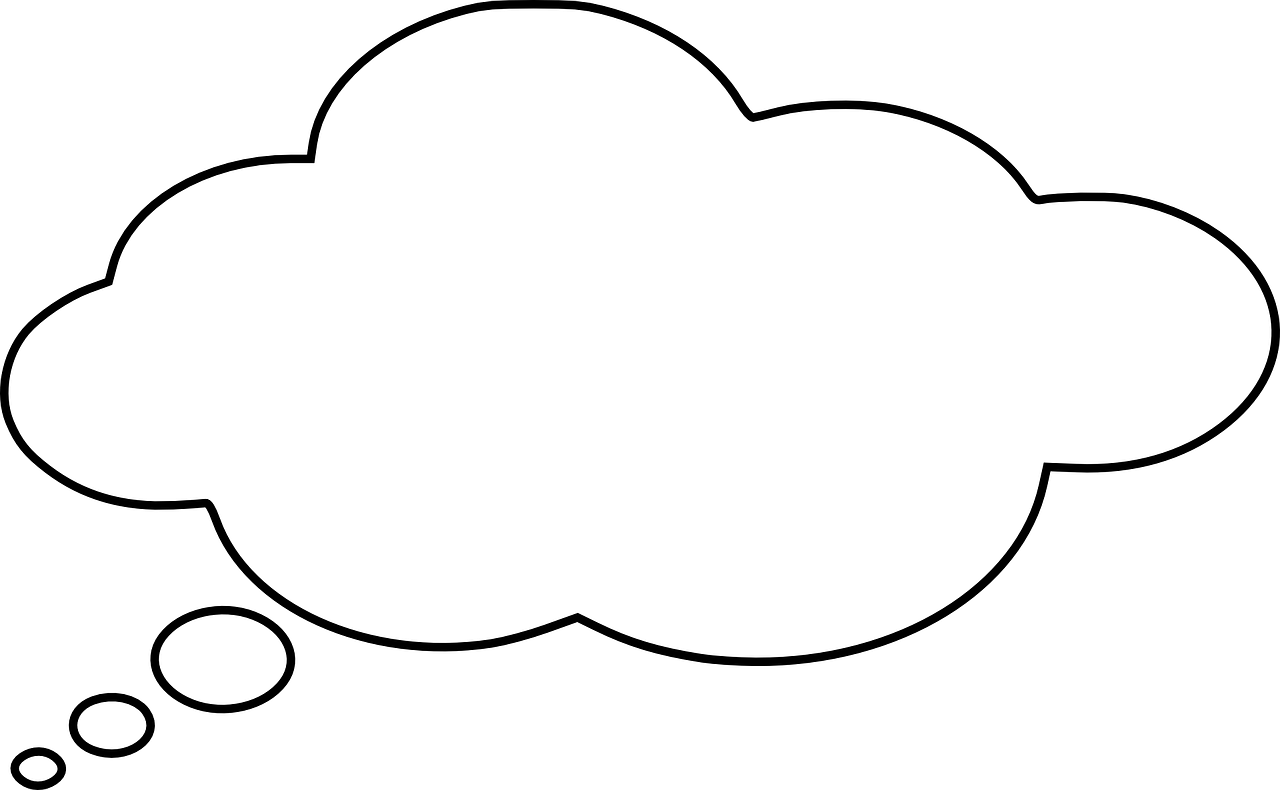 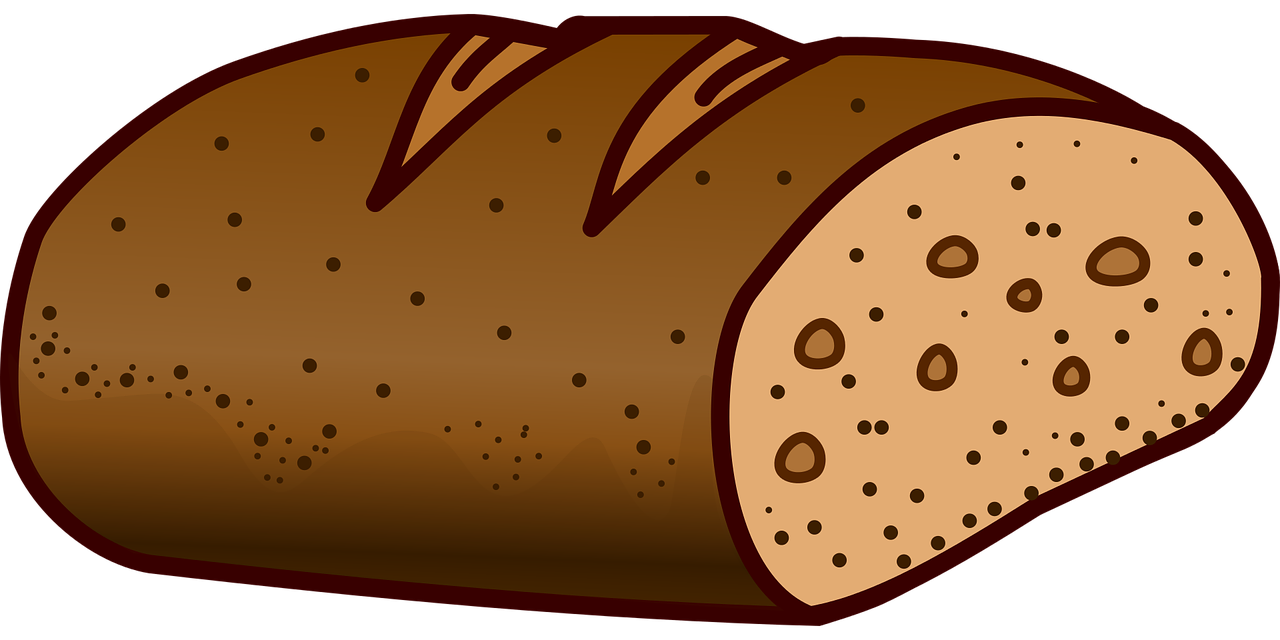 must
must
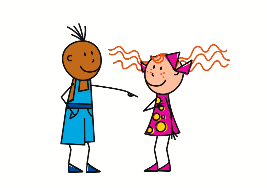 Du musst Brot backen.
You have to bake bread.
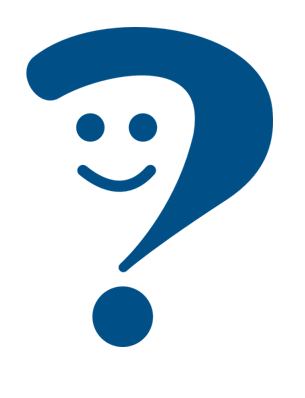 The word order is different from English!
[Speaker Notes: Timing: 2 minutes 

Aim: to present the 1st and 2nd persons singular of the verb müssen.

Procedure:
Click through the animations to present the new information.
Elicit English translation for the German examples provided.]
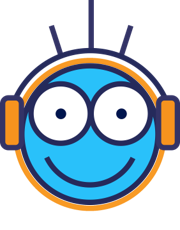 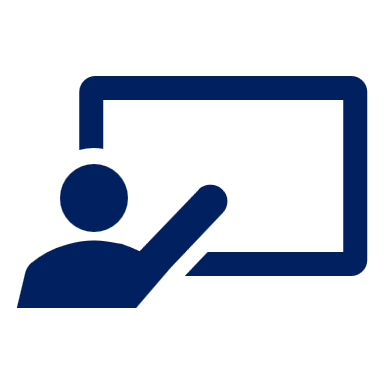 Opa Dieter und Oma Sabine besuchen bald Lothar, Leonie, Ronja und Lias. Wer macht was? Lias (ich) oder Ronja (du)?
Hör zu.
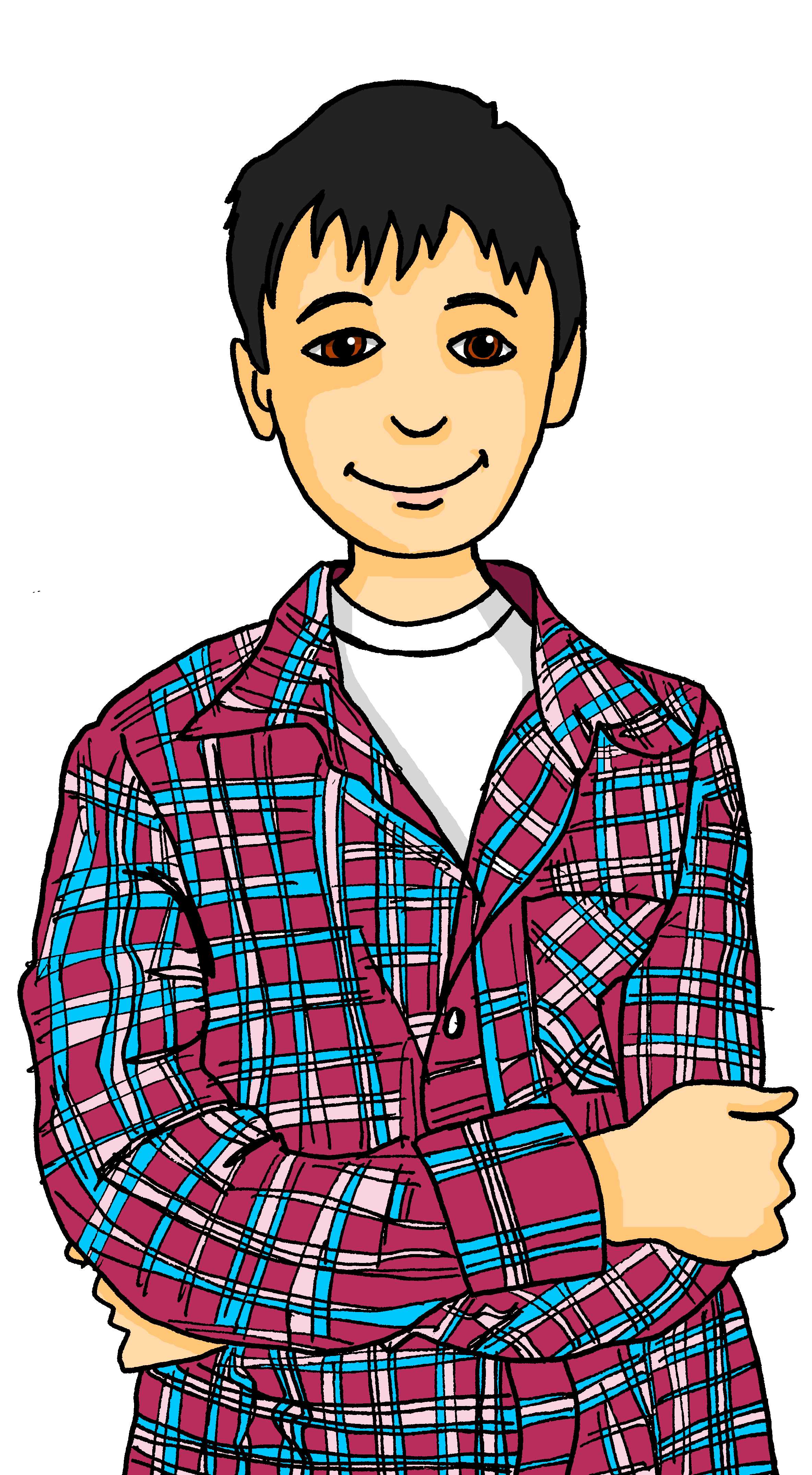 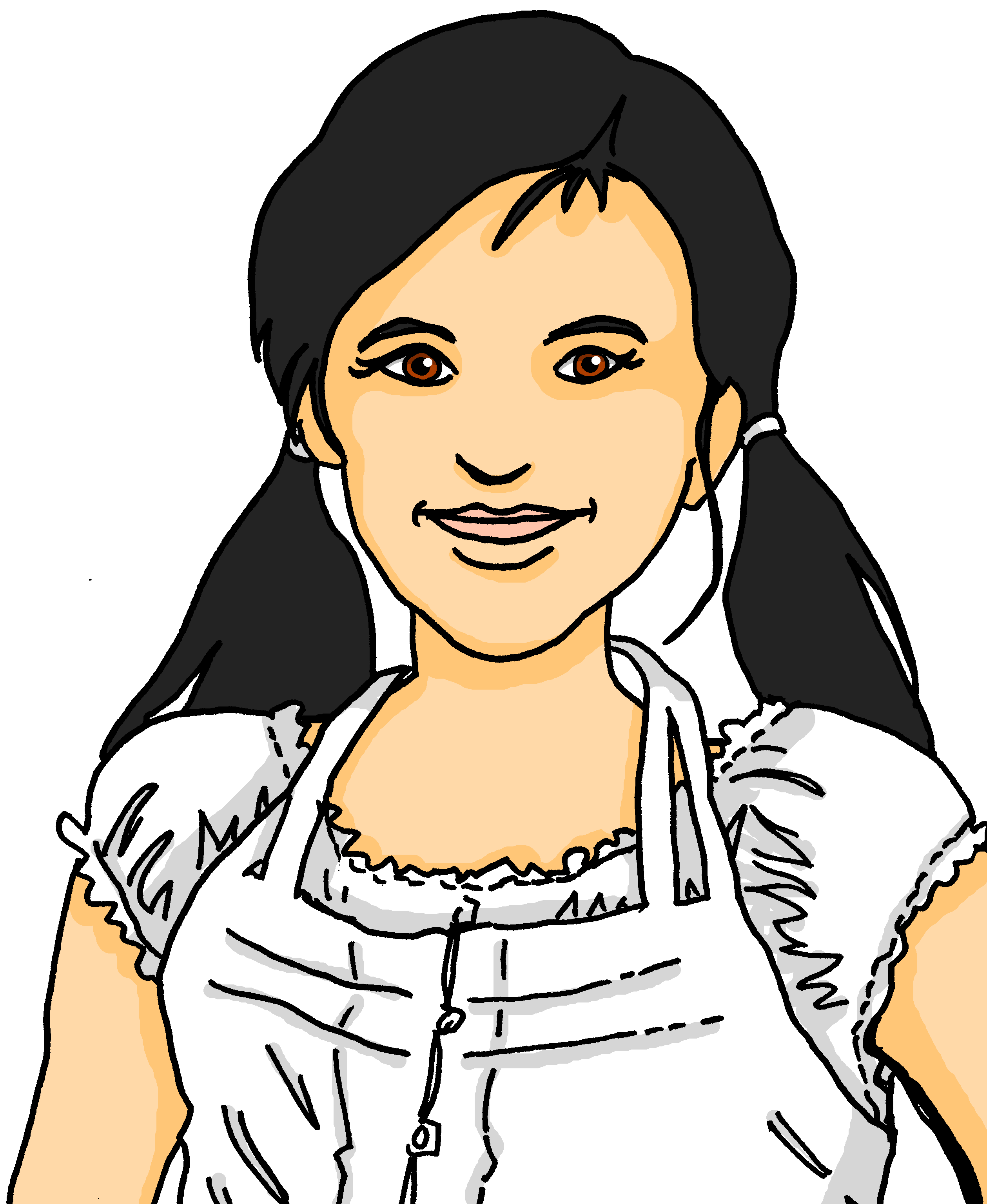 hören
Wir kommen bald!
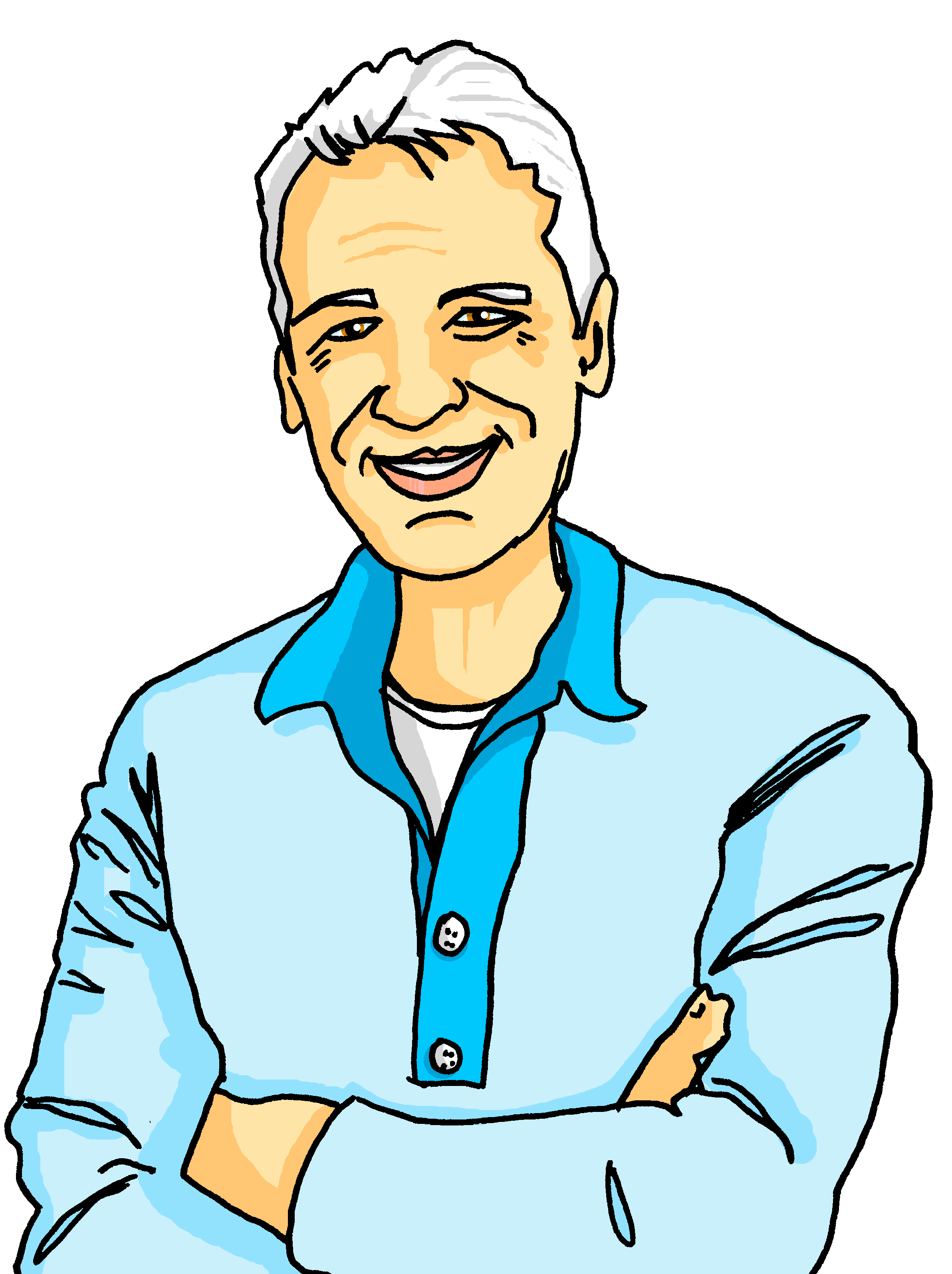 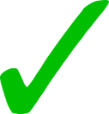 1
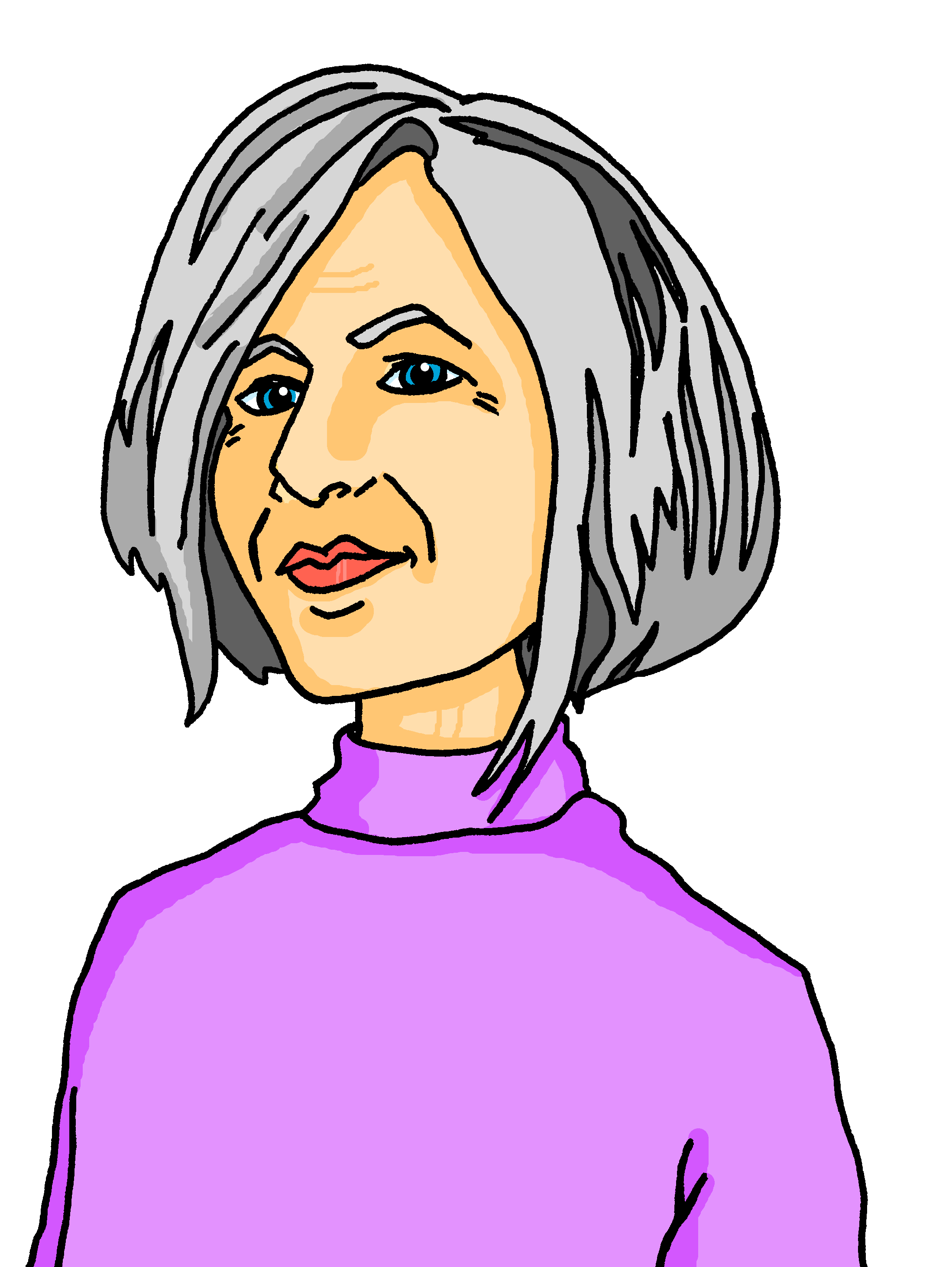 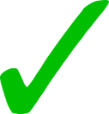 2
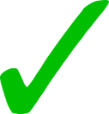 3
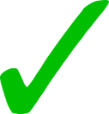 4
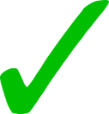 5
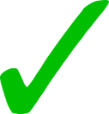 6
der Salat - salad
[Speaker Notes: Timing: 5 minutes
Aim: to practise aural identification and comprehension of müssen in first and second persons singular.

Procedure:
Explain the task. Lias and Ronja are planning for their grandparents’ visit (Dieter and Sabine are Lothar’s parents). Lias is summarising what they each have to do.
Pupils listen carefully. If they hear ‘muss’ it is something Lias has to do and they tick Lias. If they hear ‘musst’ then it is something Ronja has to do.
Click to play number 1 as an example. Ask pupils to write either Lias or Ronja.
Click to reveal the answer.
Repeat with items 2-6.
Elicit the answers in English (translations included below).

Transcript:
1. [Du] musst Omas Lieblingsbrot backen. (You have to bake grandma‘s favourite bread)
2. [Ich] muss den Boden sauber machen. (I have to clean the floor)
3. [Ich] muss Opas Lieblingsessen kochen. (I have to cook grandpa’s favourite meal/dish)
4. [Du] musst den Salat machen. (You have to make the salad)
5. [Du] musst in die Stadt gehen. (You have to go into (the) town)
6. [Ich] muss das Bett machen. (I have to make the bed)

Vocabulary: 
Salat [N/A]
Jones, R.L & Tschirner, E. (2019). A frequency dictionary of German: Core vocabulary for learners. London: Routledge.]
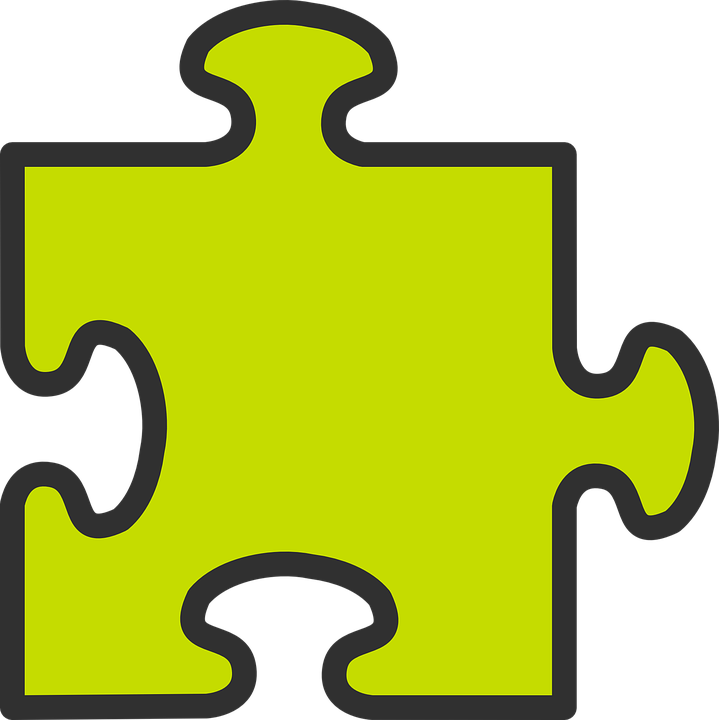 müssen – to have to, must
Remember how to say what you have to / must do with the verb müssen:
Ich muss in die Stadt gehen.
I have to go into town.
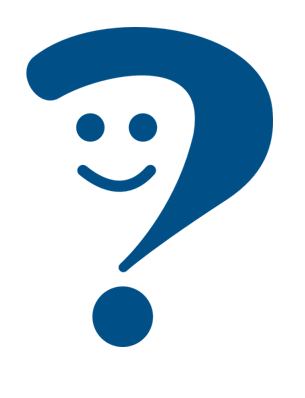 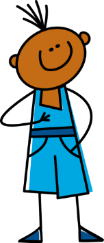 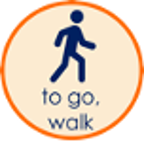 Du musst in die Stadt gehen.
You have to go into town.
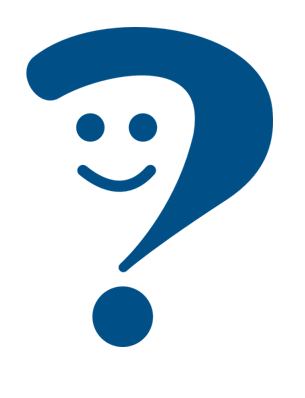 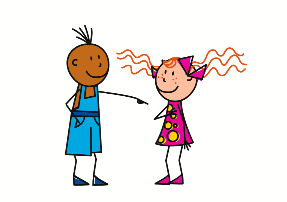 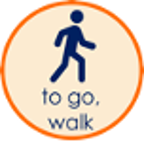 Note! muss = have to / must for ich, er, sie, xier and es. This is different from most German verbs you know.
To say he/she can, use:
Er muss in die Stadt gehen.
He has to go into town.
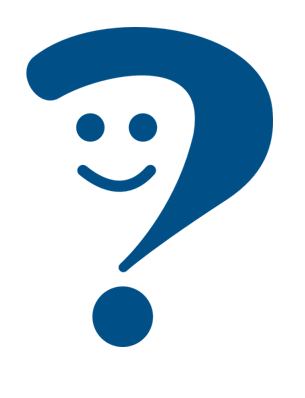 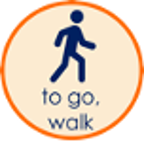 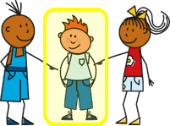 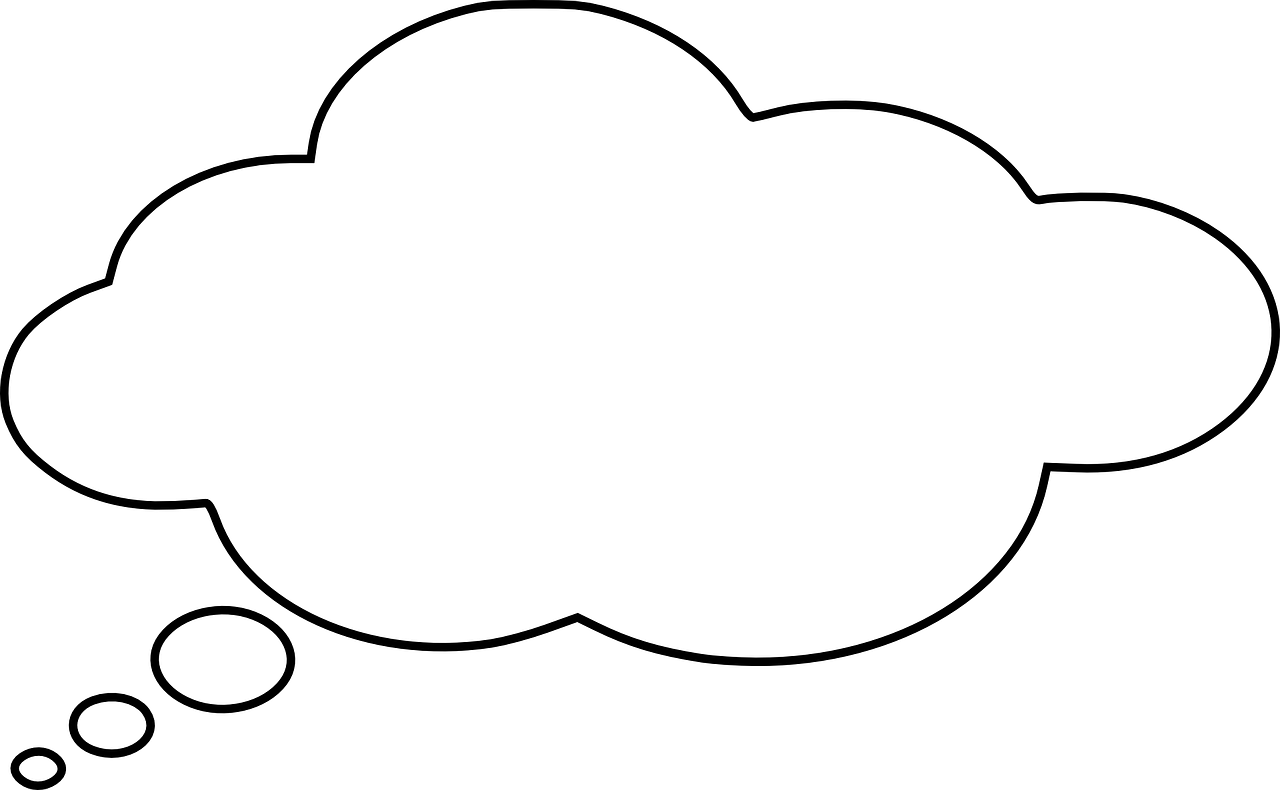 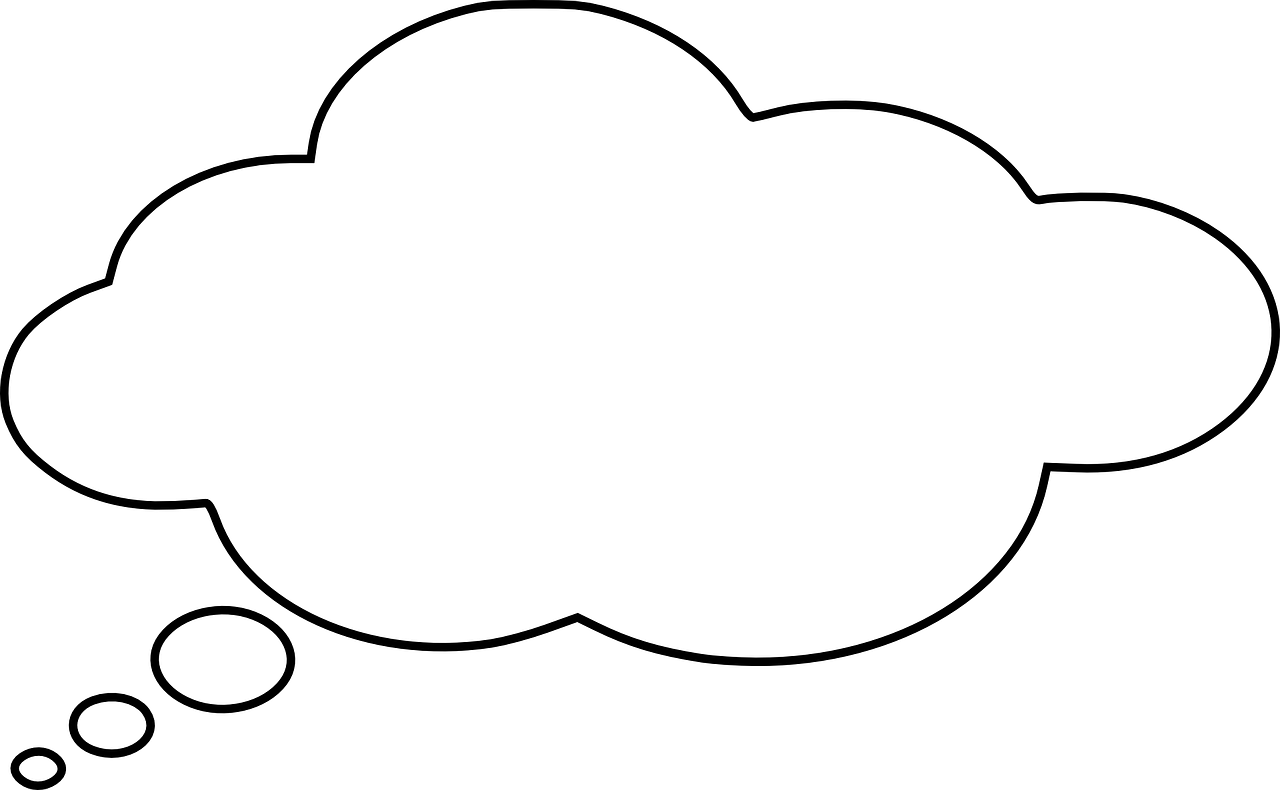 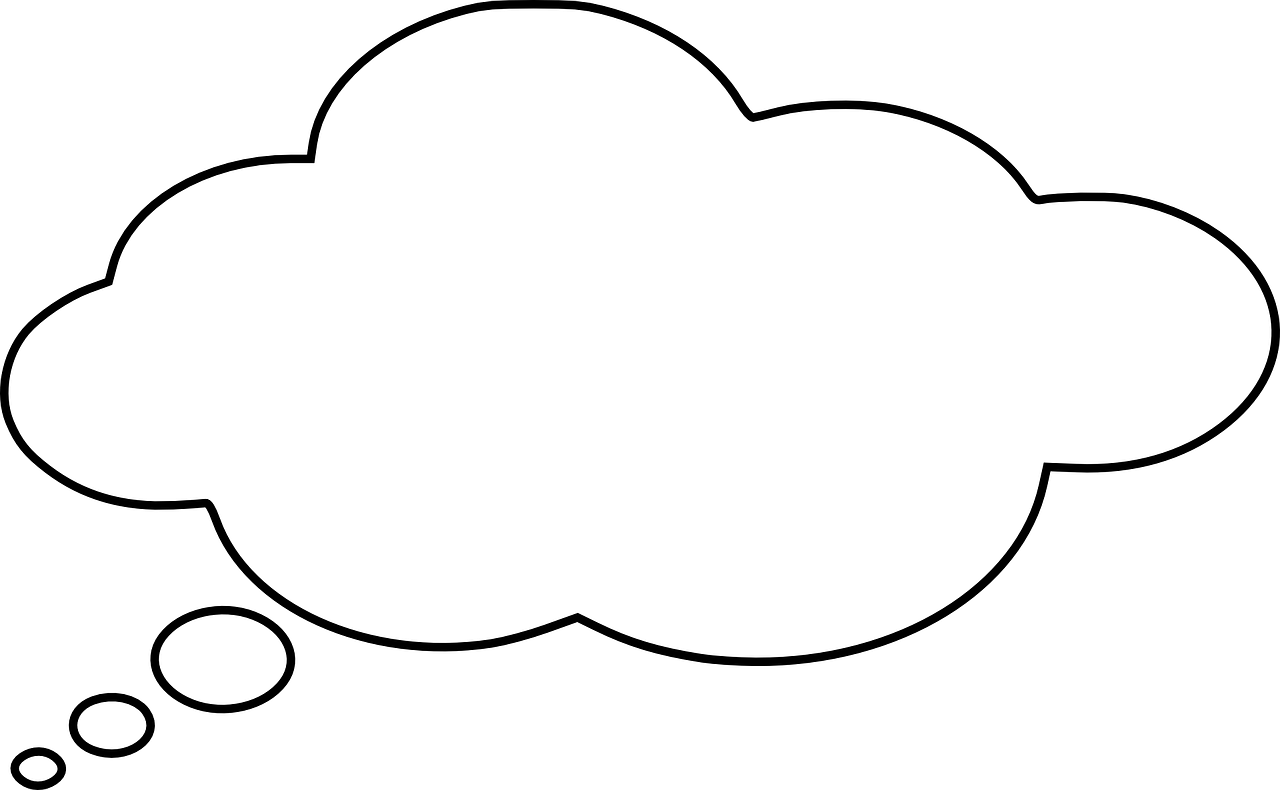 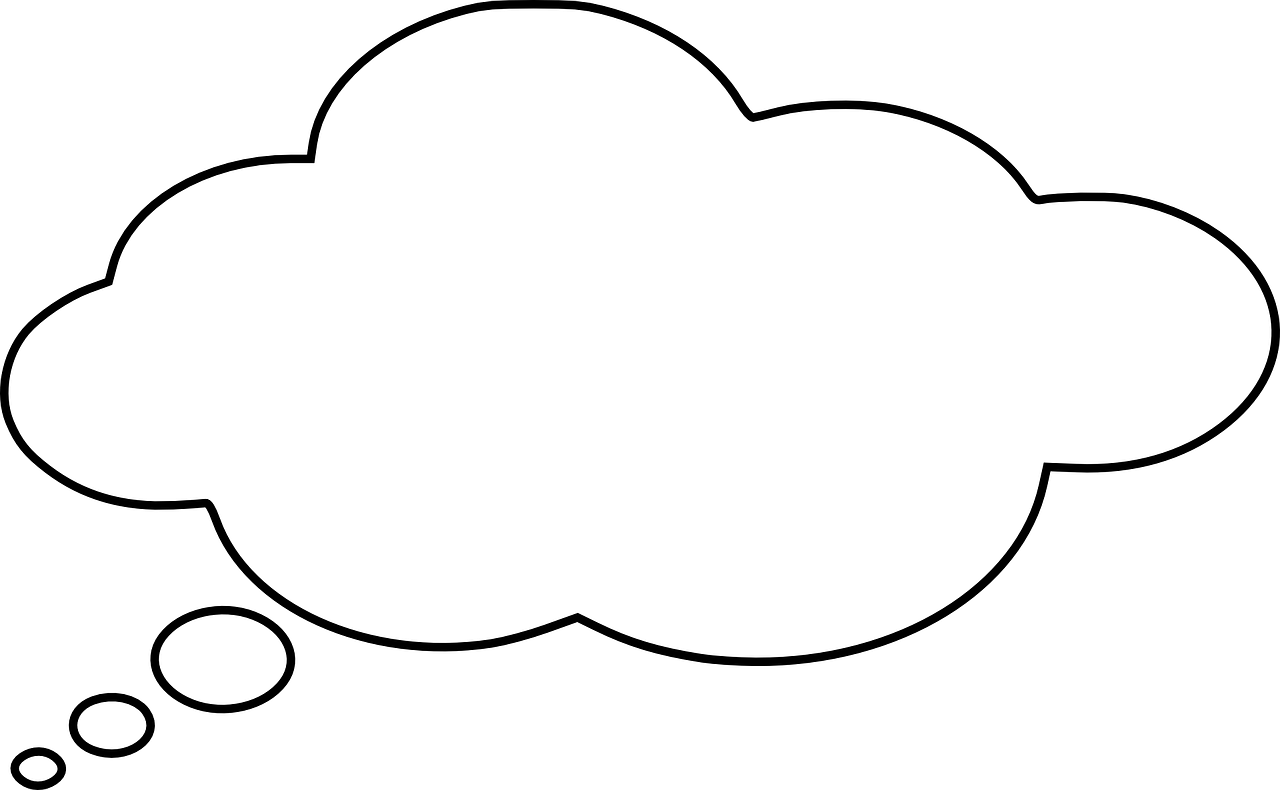 must
must
must
must
Sie muss in die Stadt gehen.
She has to go into town.
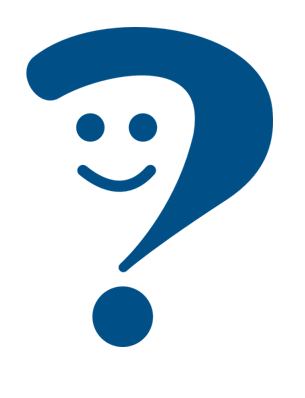 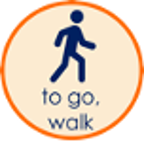 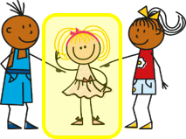 [Speaker Notes: Timing: 2 minutes 

Aim: to present the 3rd person singular of müssen.

Procedure:
Click through the animations to present the new information.
Elicit English translation for the German examples provided.  
Click to bring up the callout about the third person and person version of ‘müssen’ being the same ‘muss’. This also mentions that ‘es’ and ‘xier’ would follow the same pattern as ‘er’ and ‘sie’.]
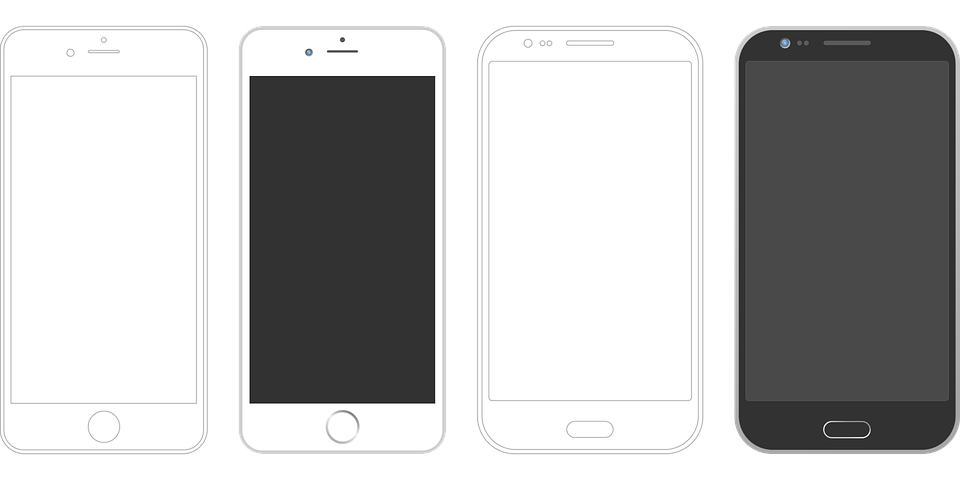 Lias schreibt SMS mit Ronja.
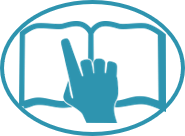 Ist das Lias (ich), Vati/Lothar (er), oder Ronja (du)?
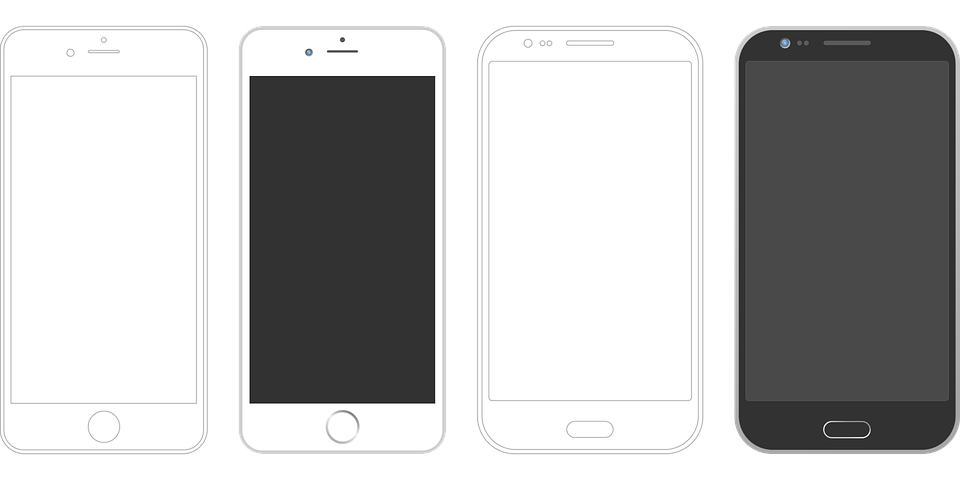 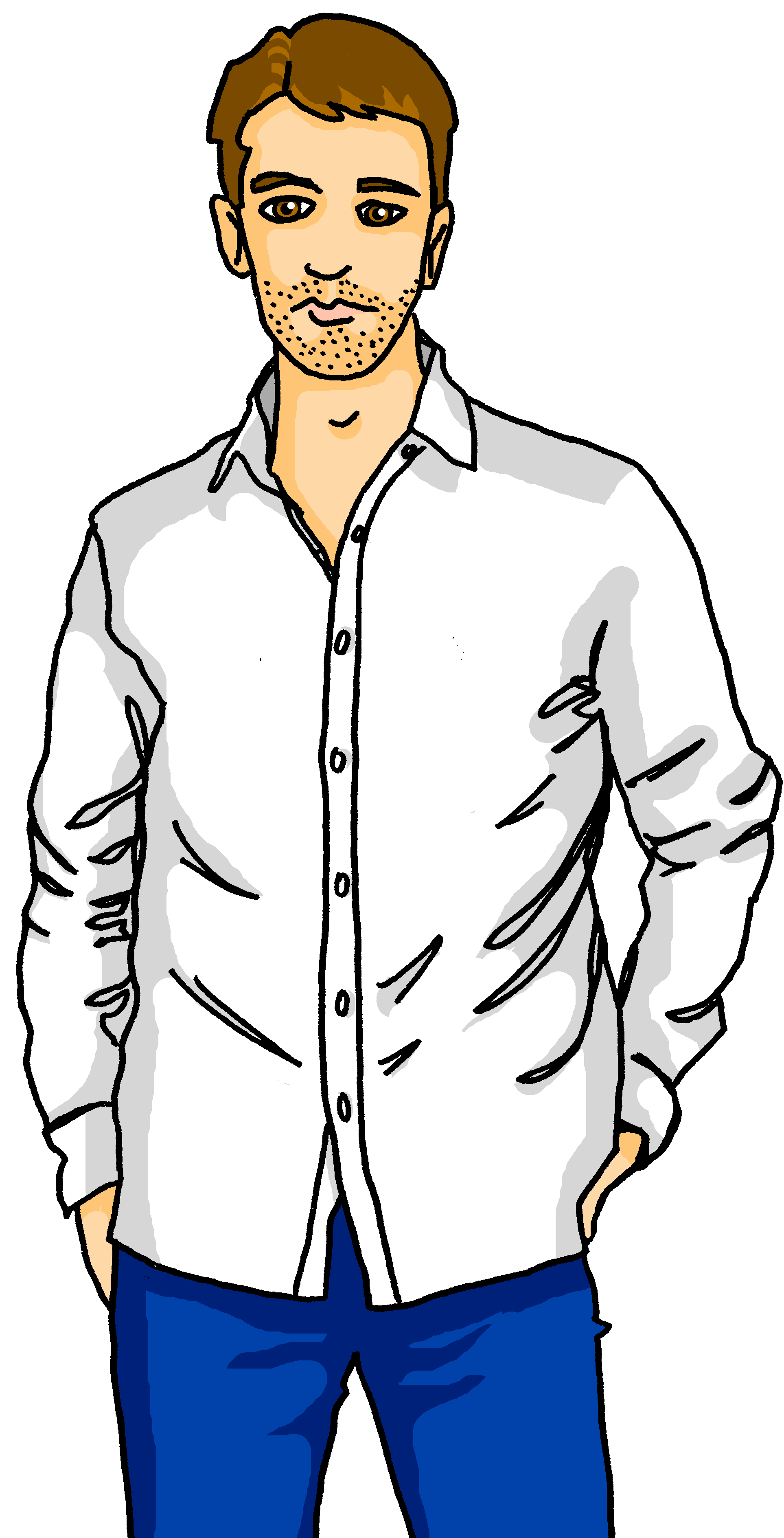 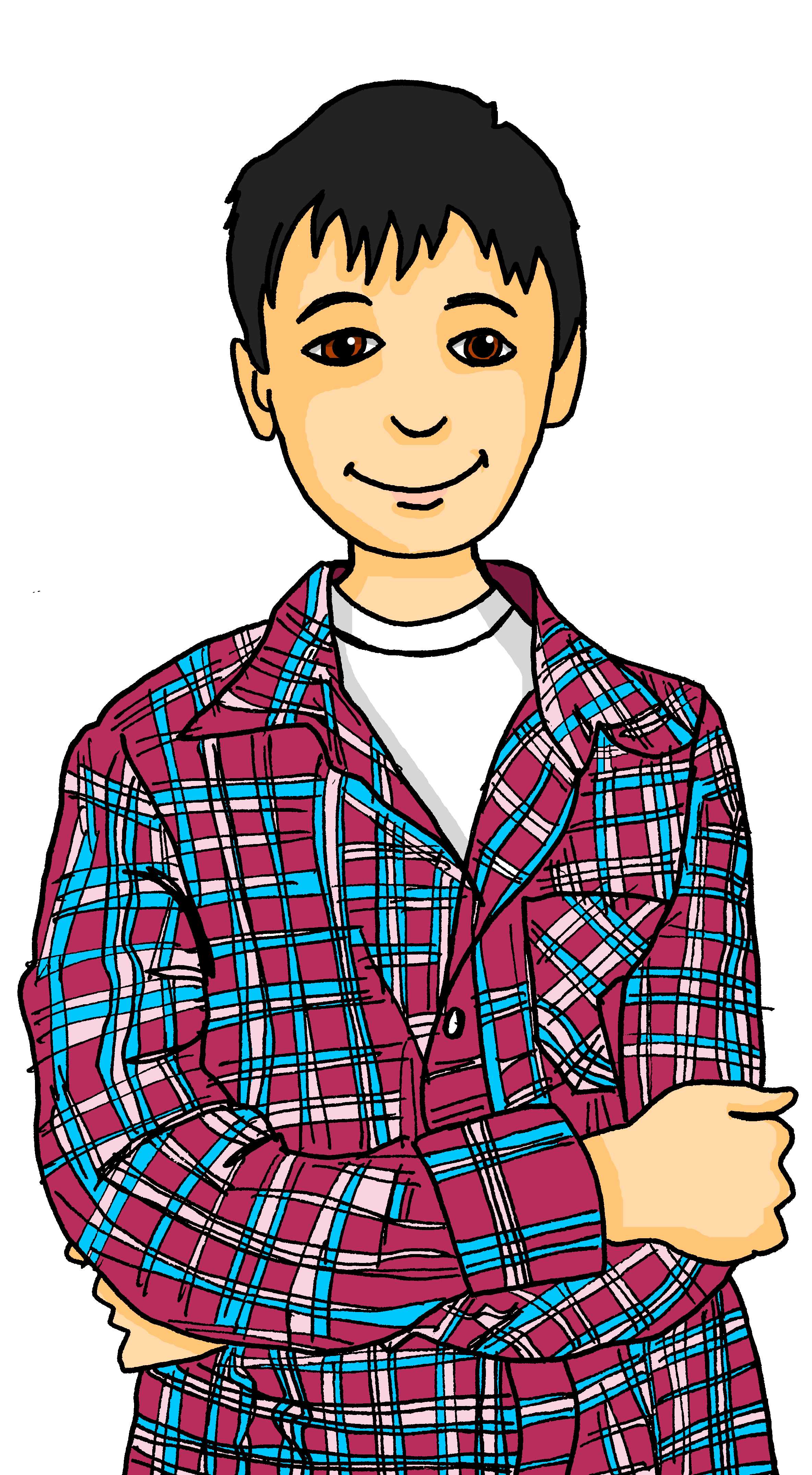 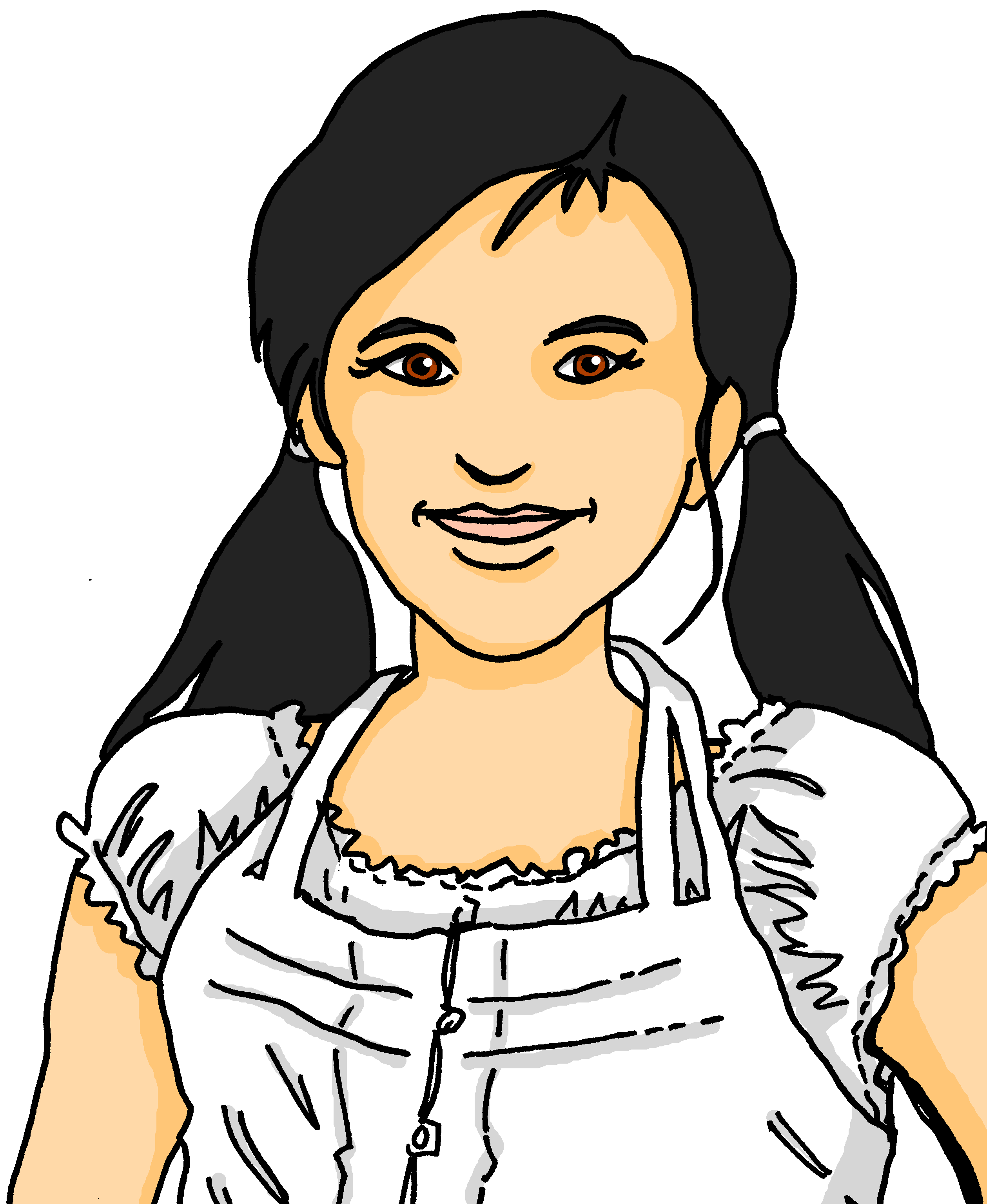 aussehen – to look (e.g. clean)
lesen
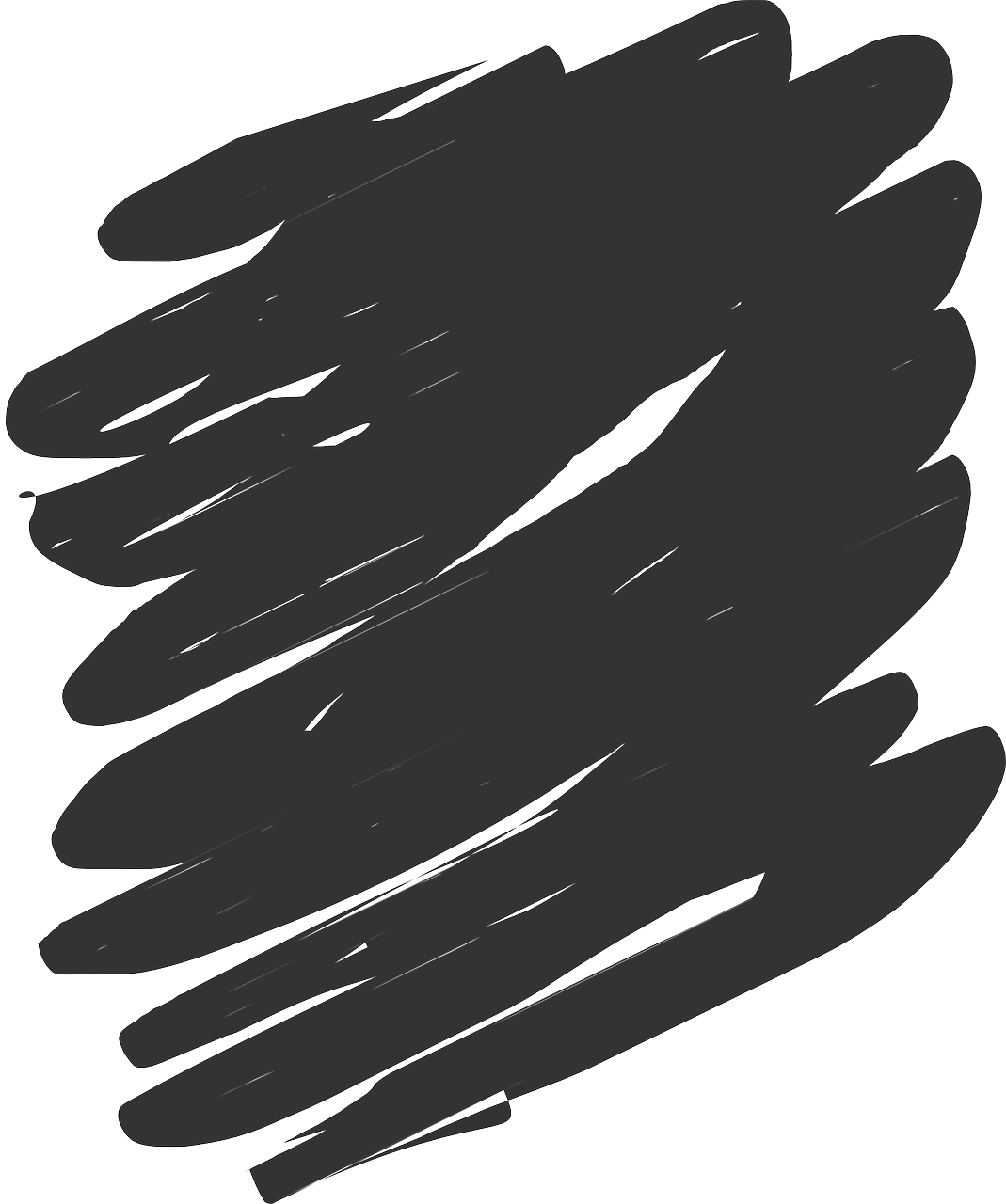 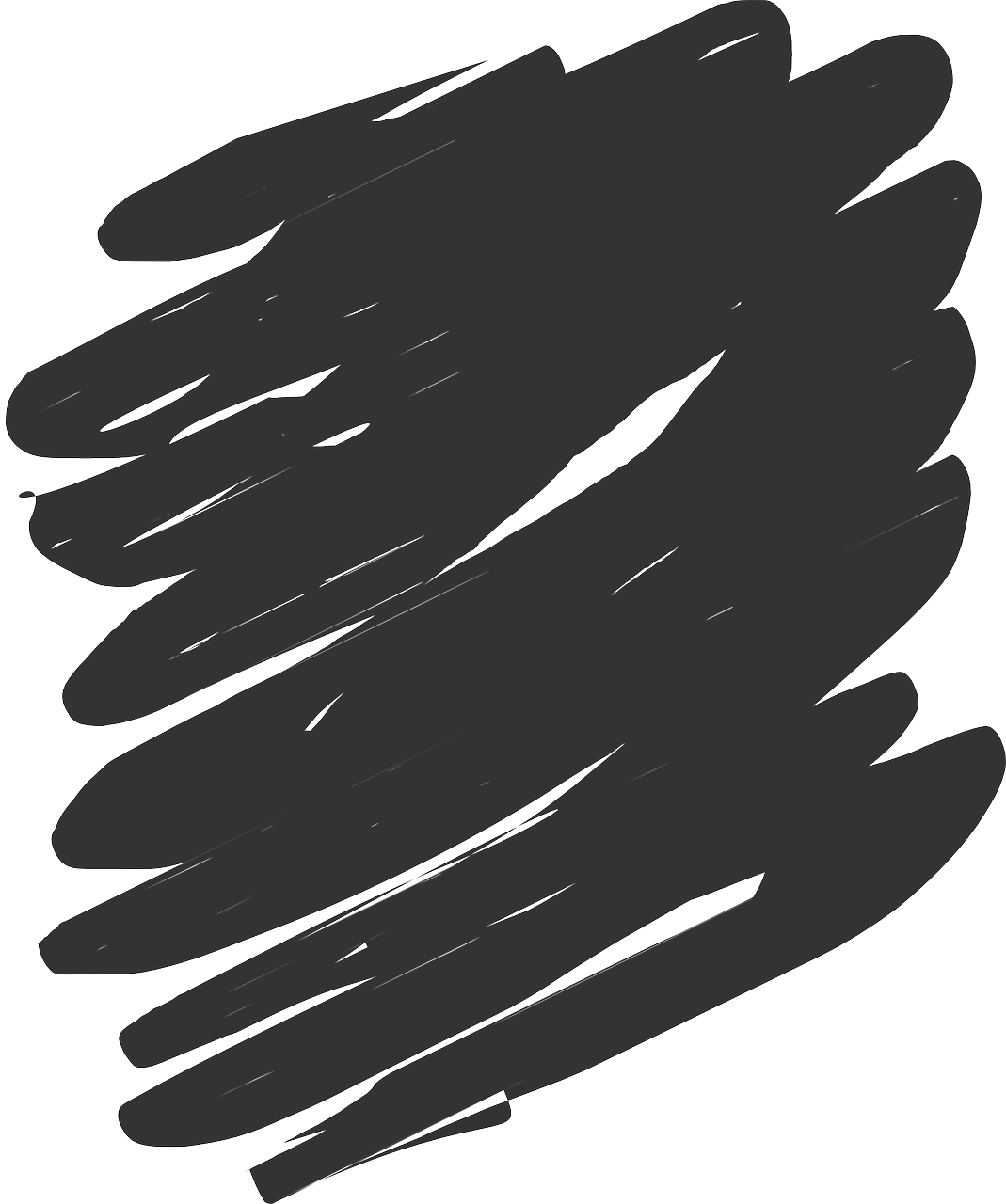 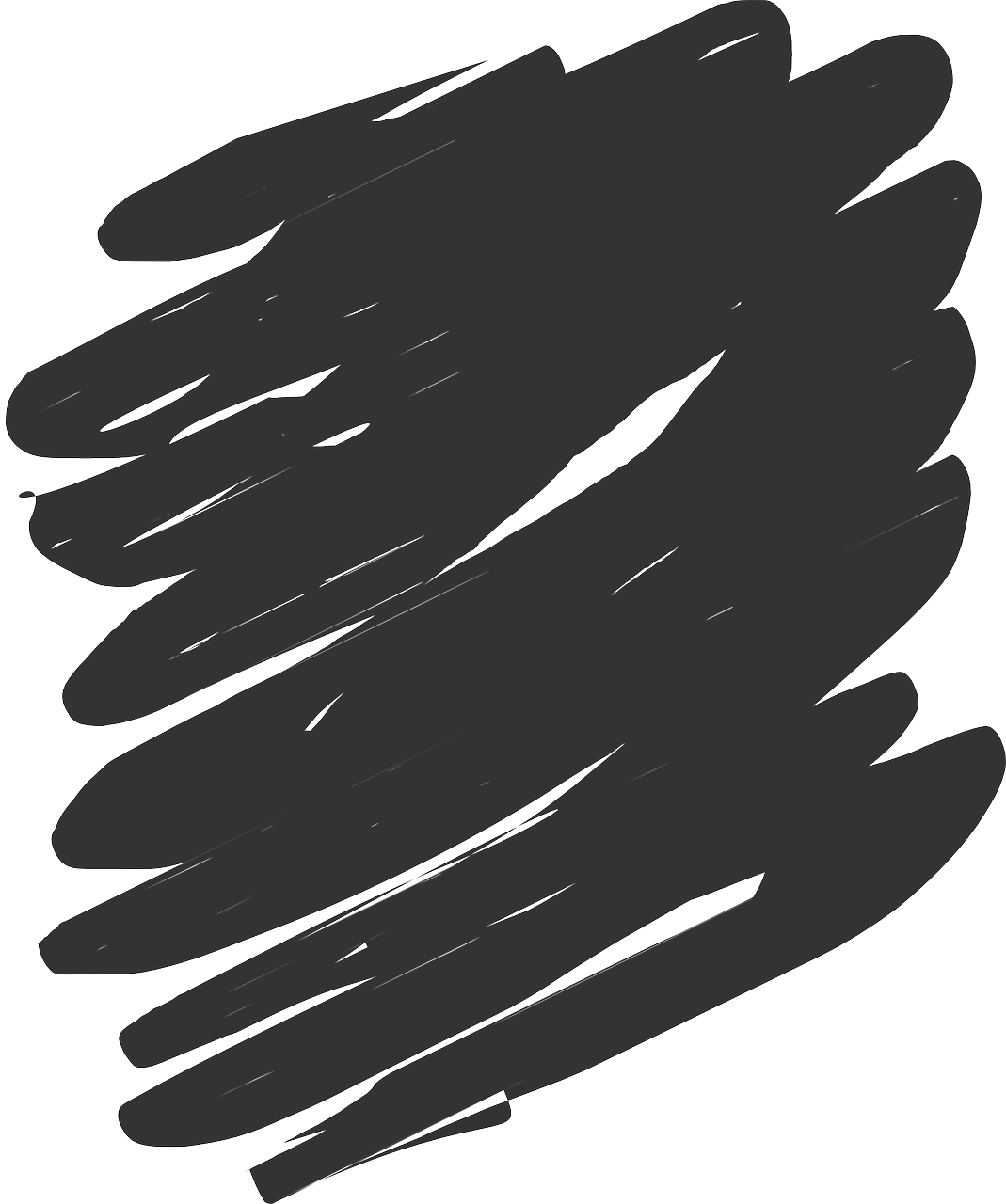 Vati   muss das Zimmer sauber machen. Oma und Opa kommen!
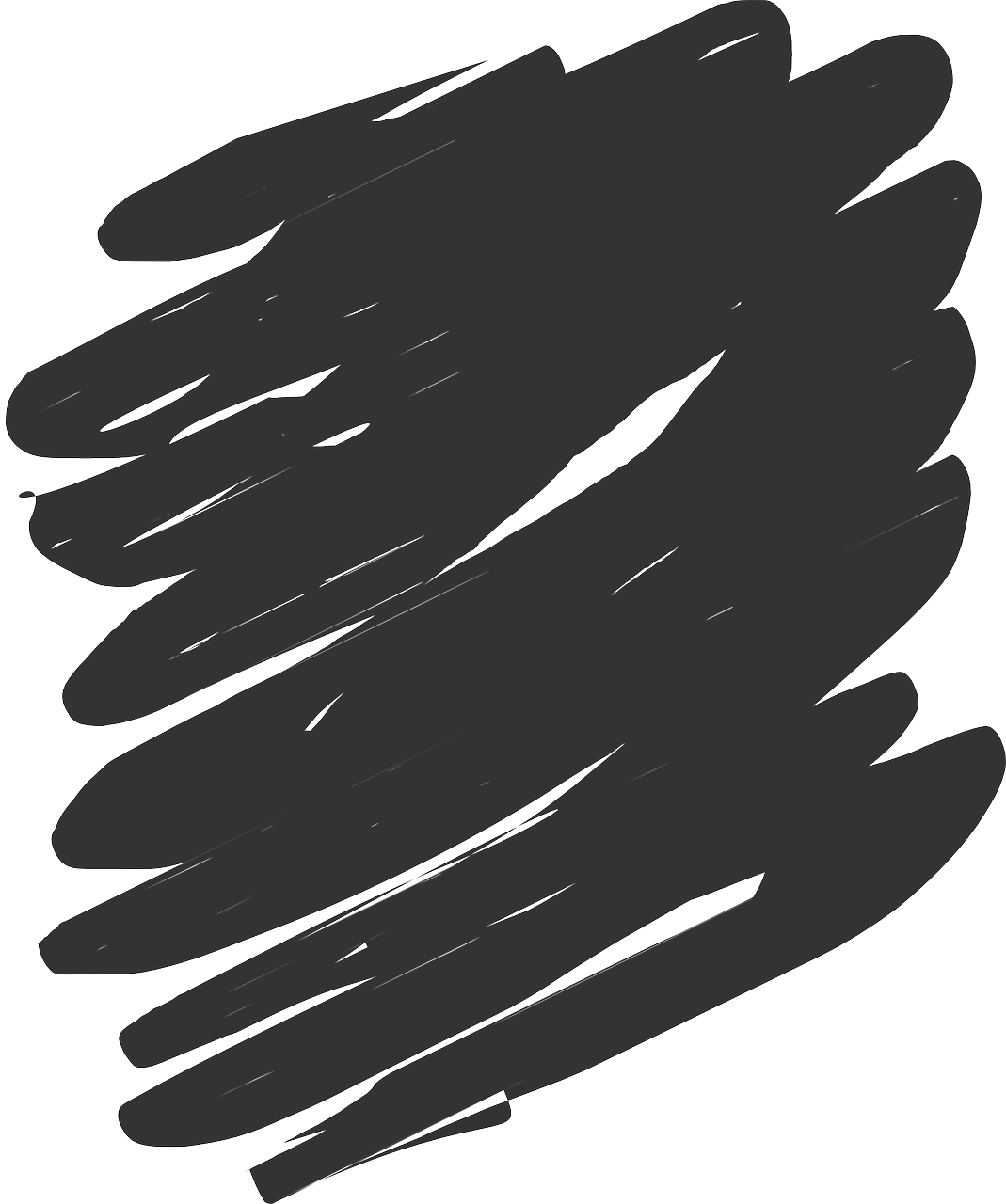 Vati muss nach Hause kommen. Er     muss Mutti helfen.
you
1
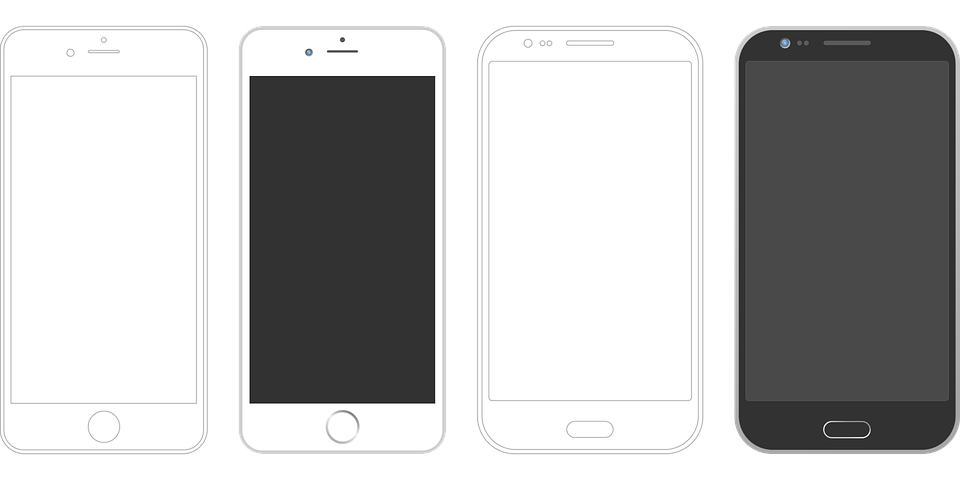 you
4
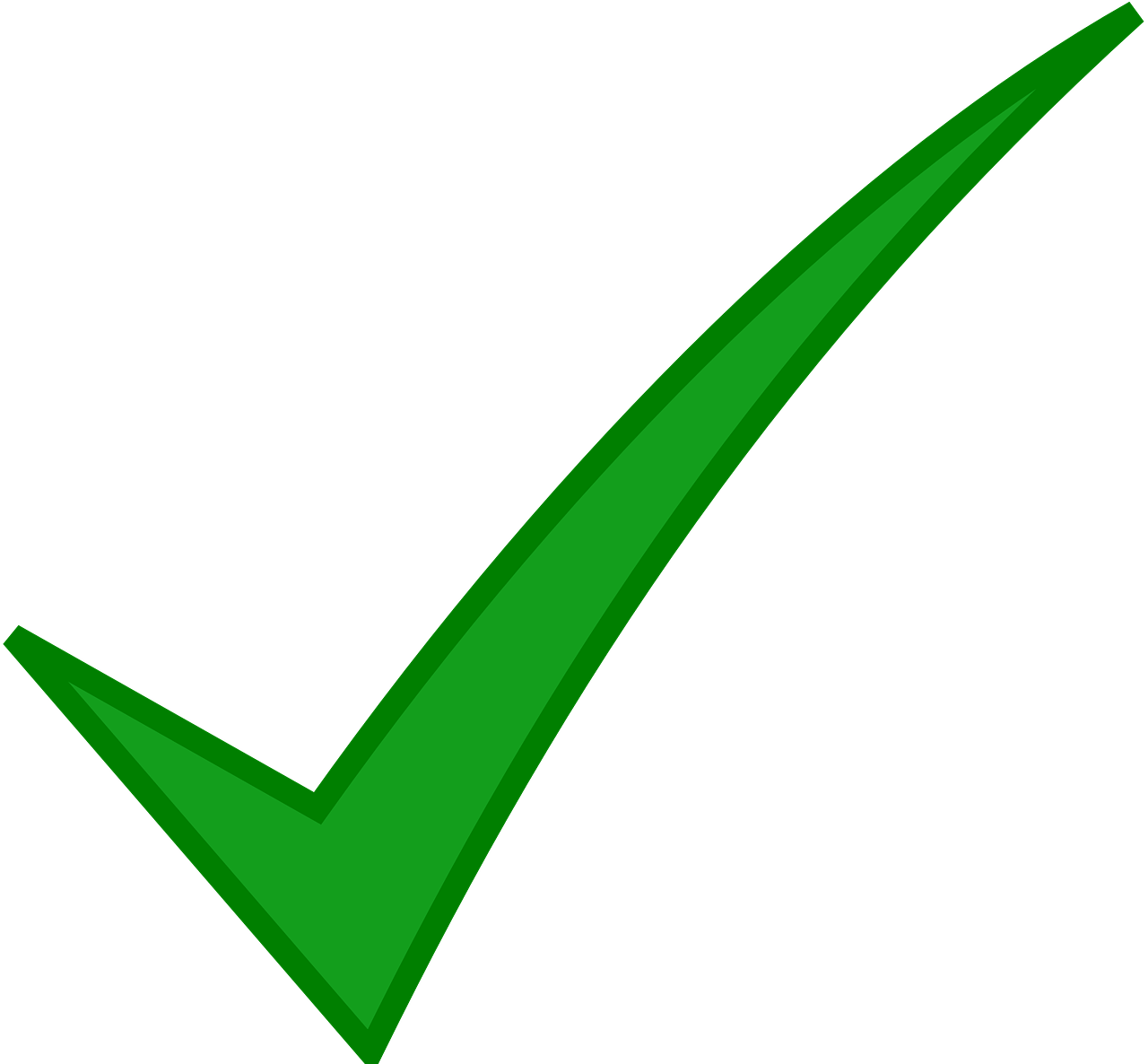 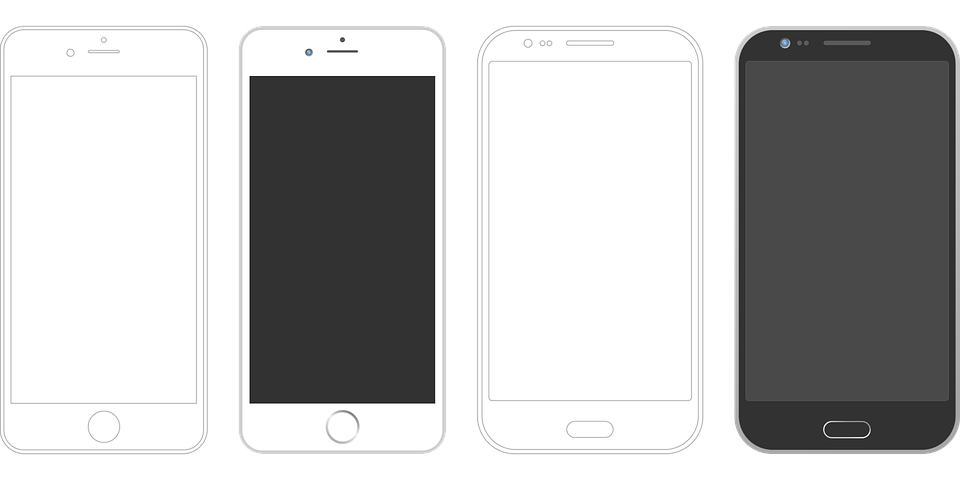 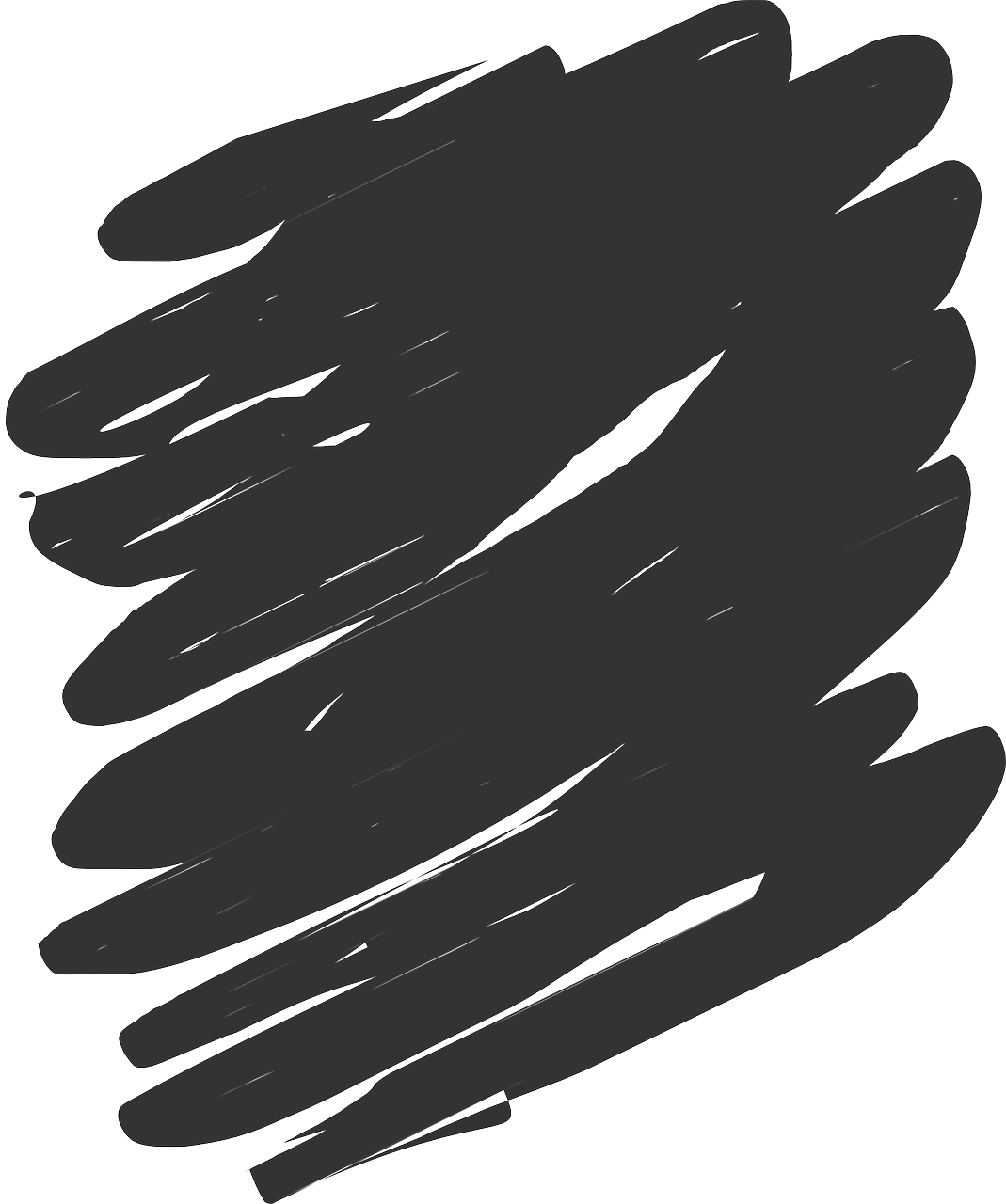 he
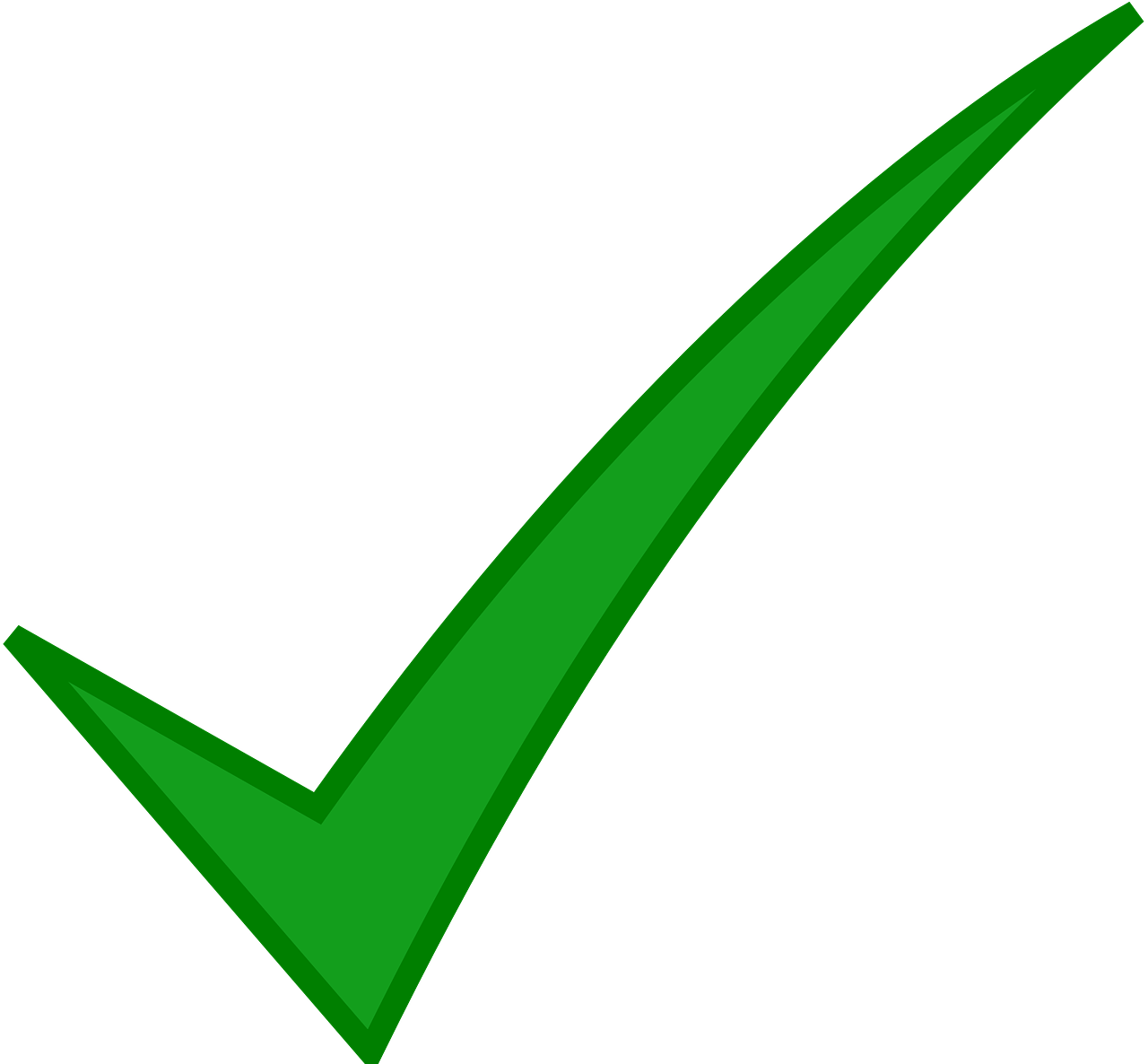 he
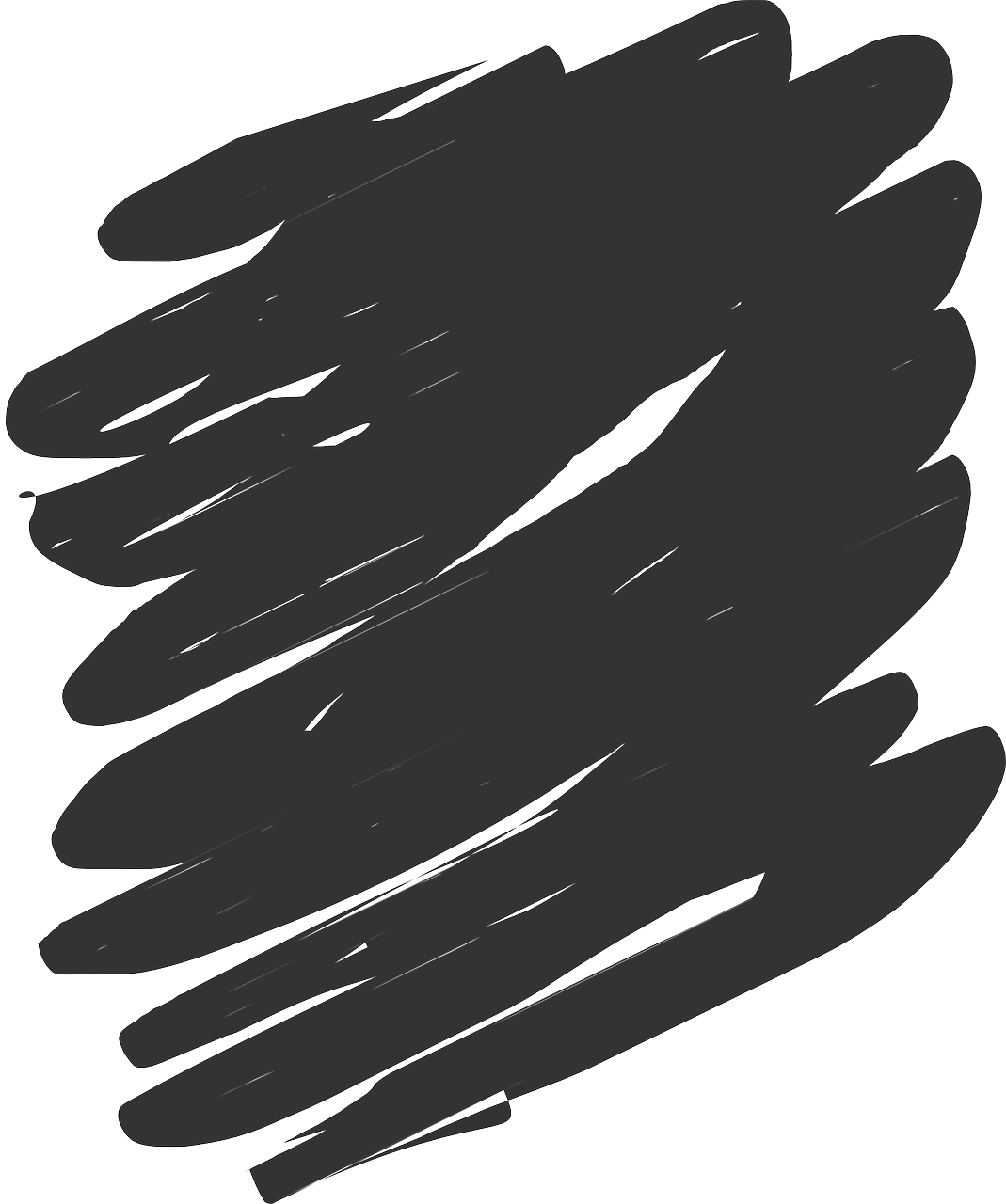 Du      musst auf den Markt gehen. Du   musst Salat holen.
Warum musst du backen? Wir können das Brot kaufen.
he
I
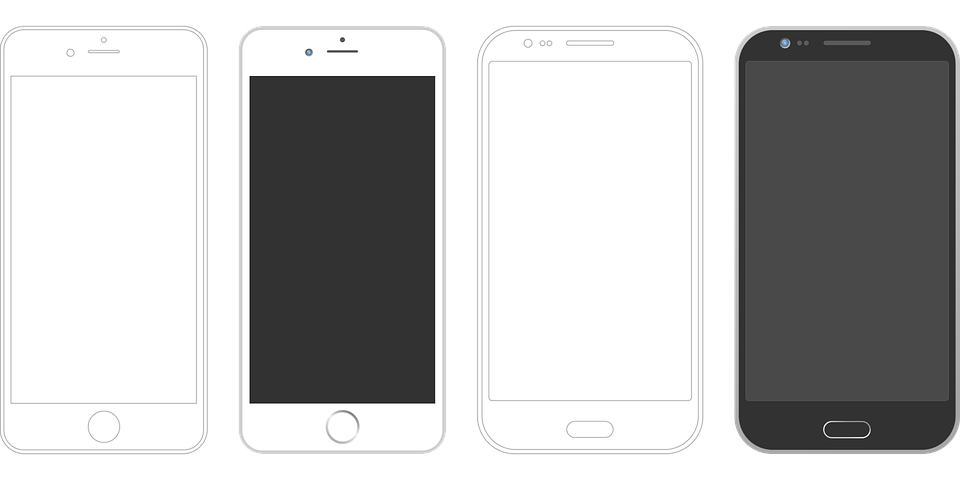 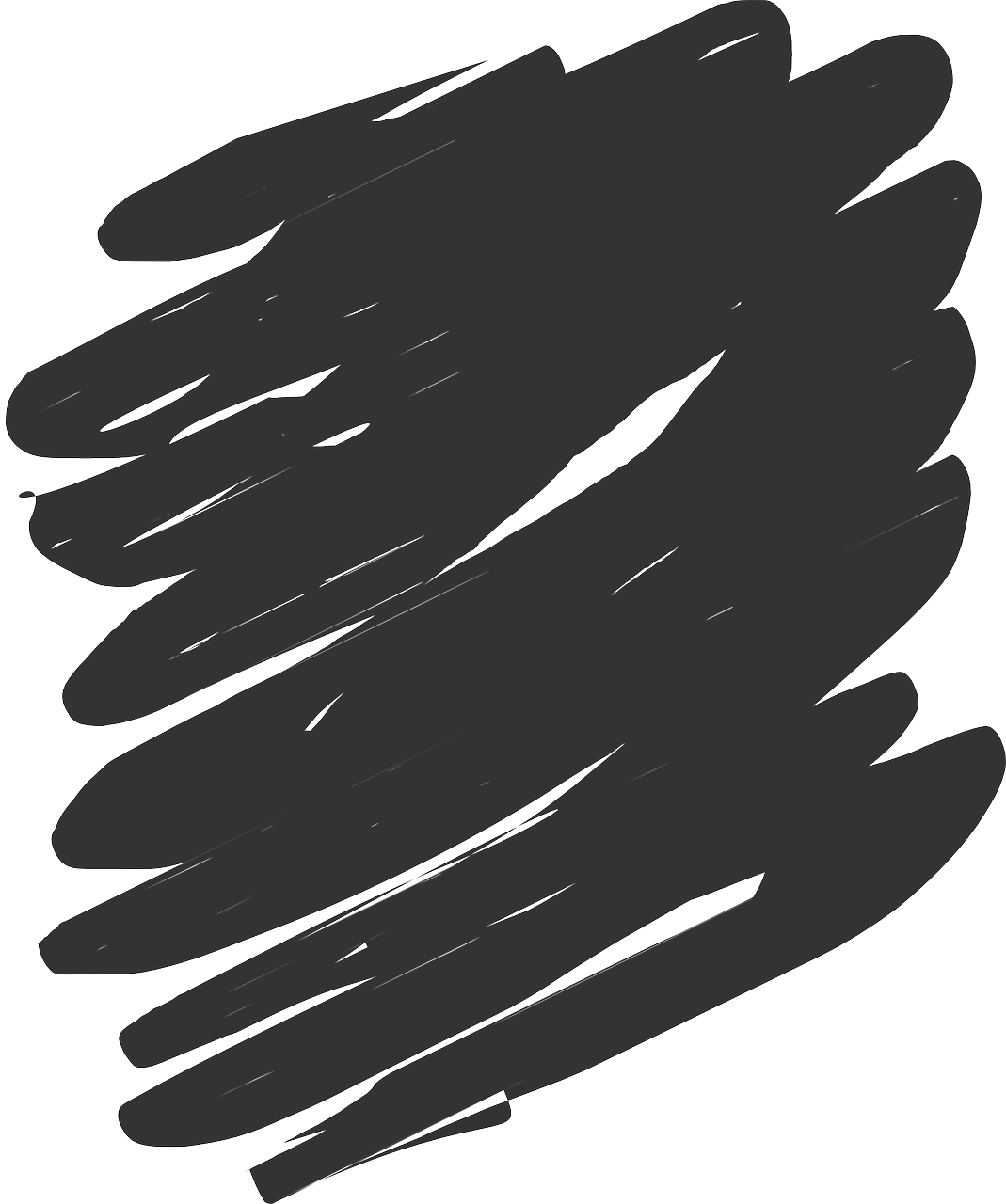 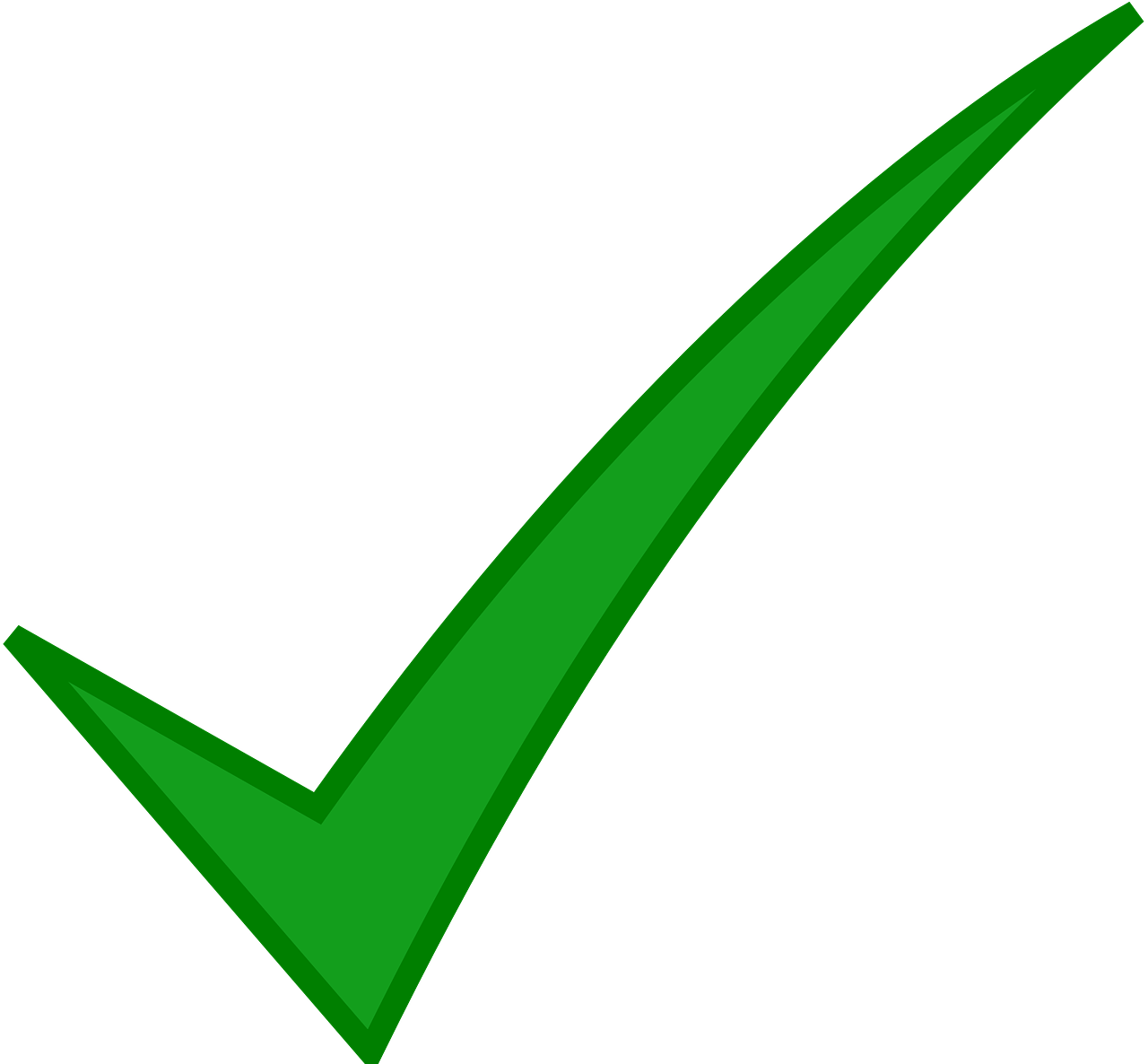 2
5
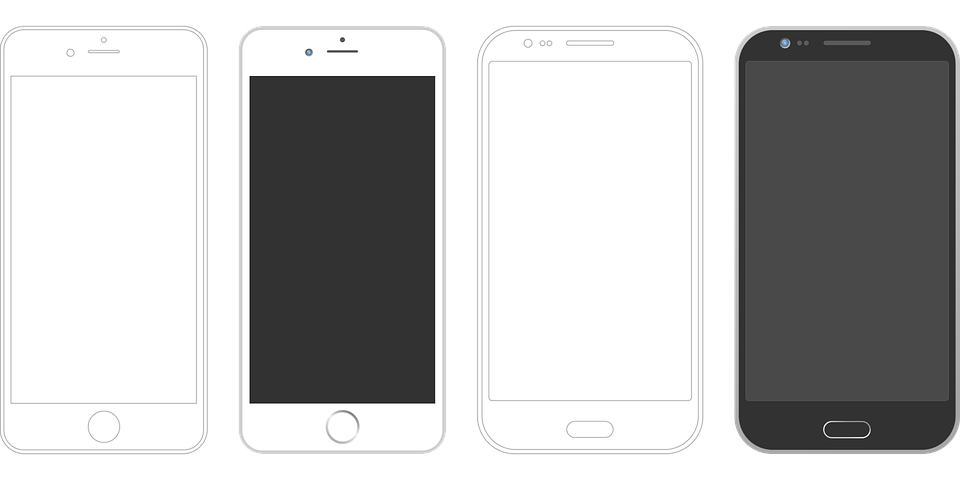 you
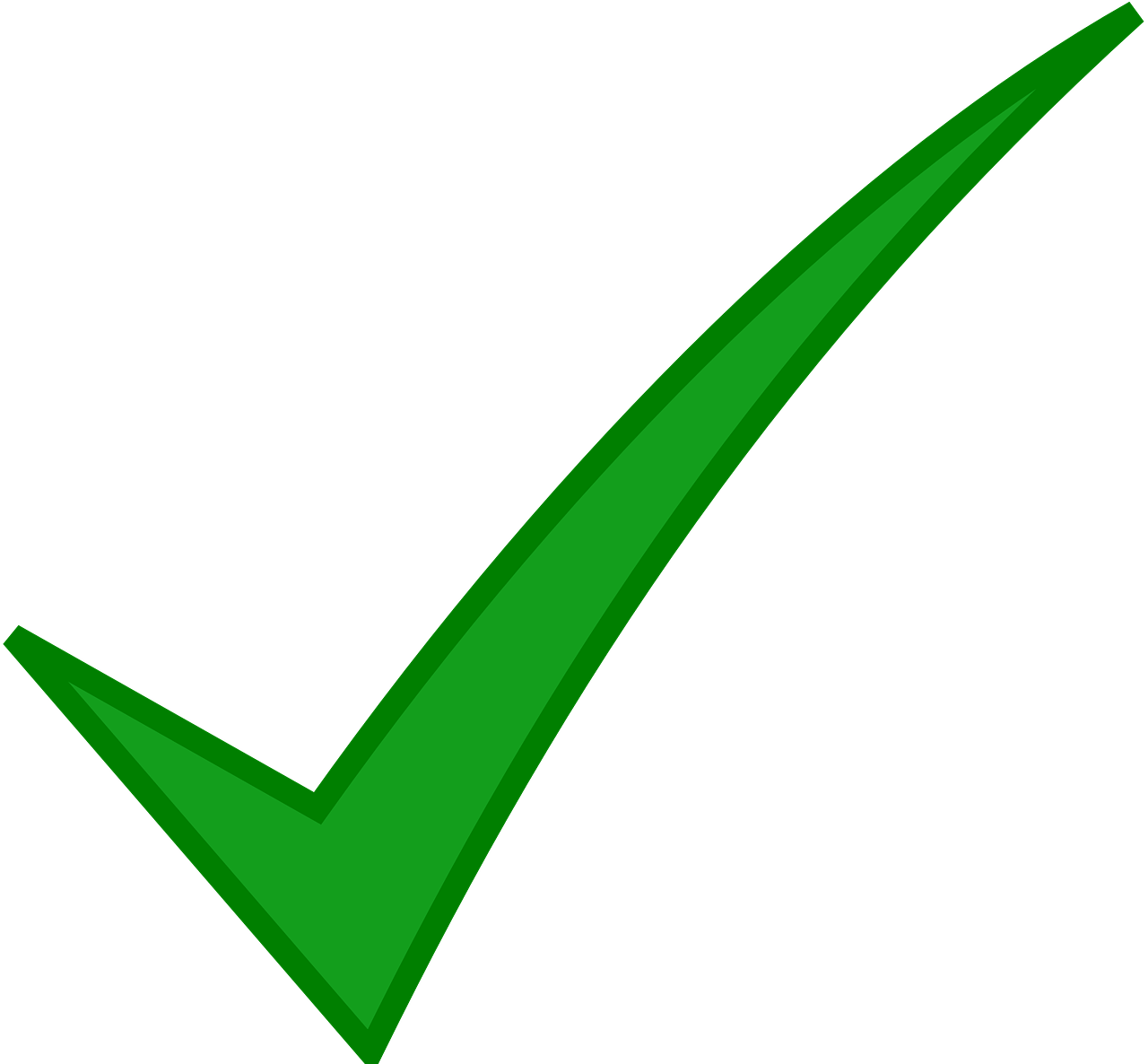 you
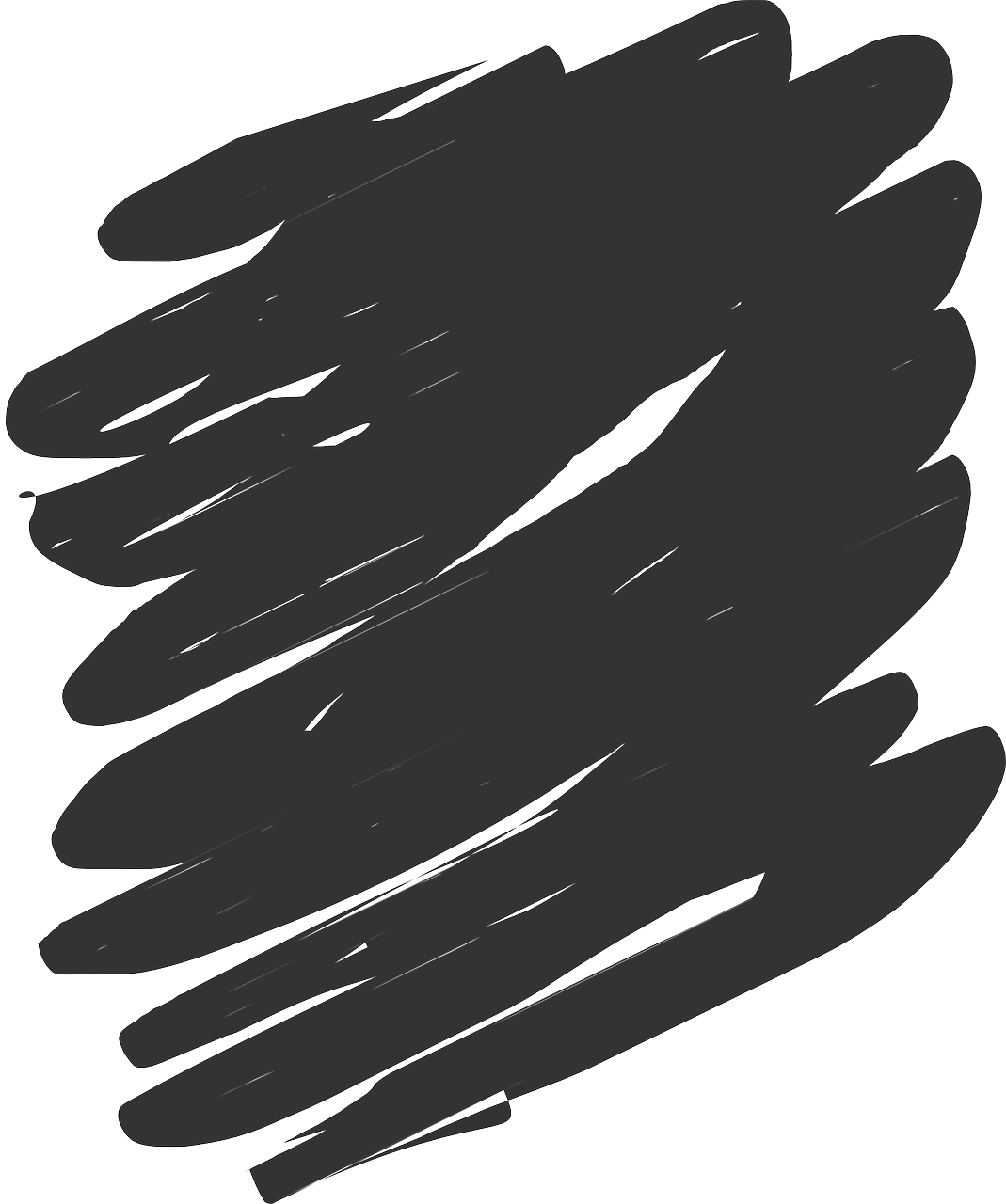 Ich muss ins Bett gehen. Ich     bin müde und muss schlafen!
Warum muss ich           den Boden sauber machen? Er sieht* sauber aus!
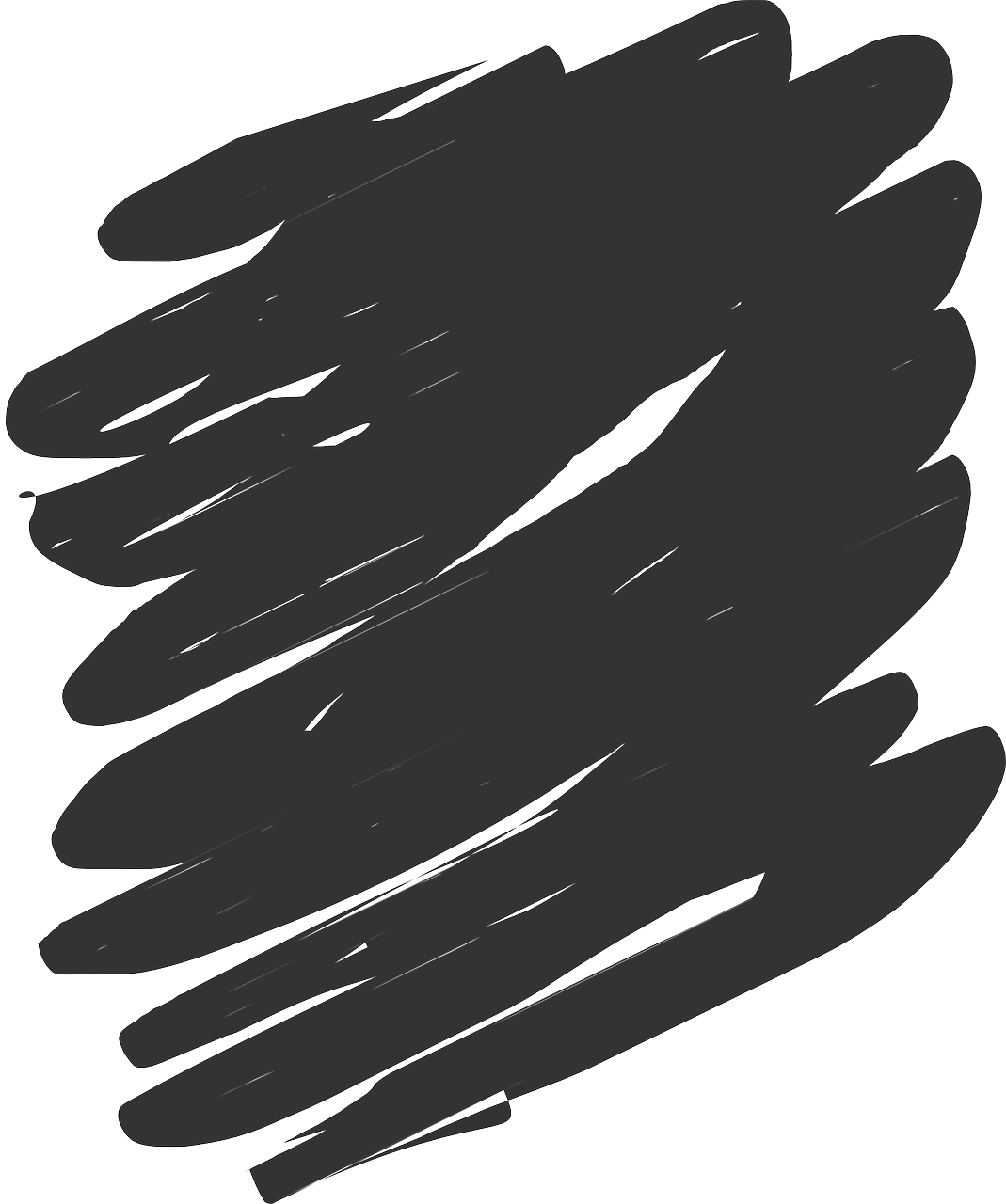 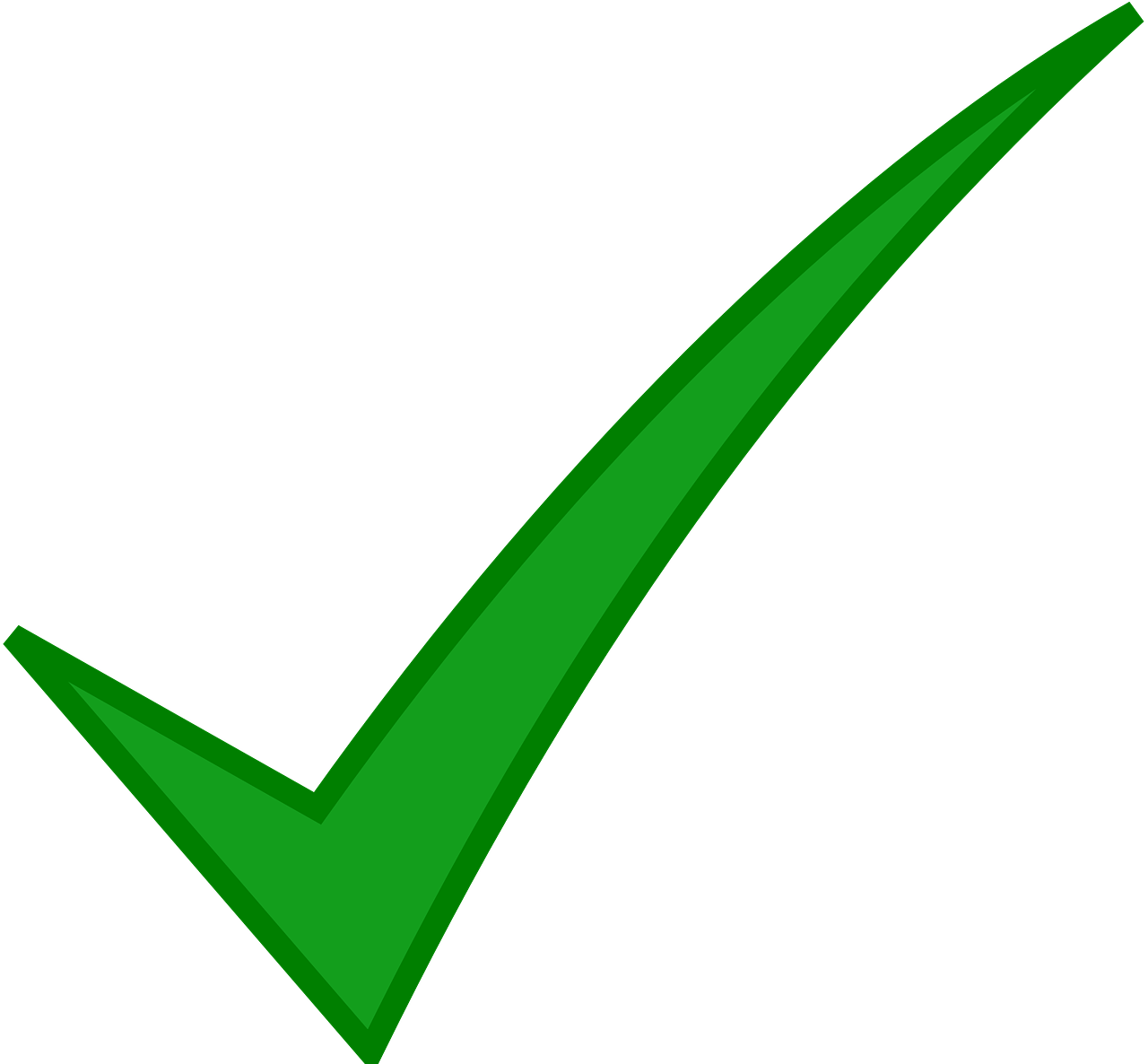 you
I
3
6
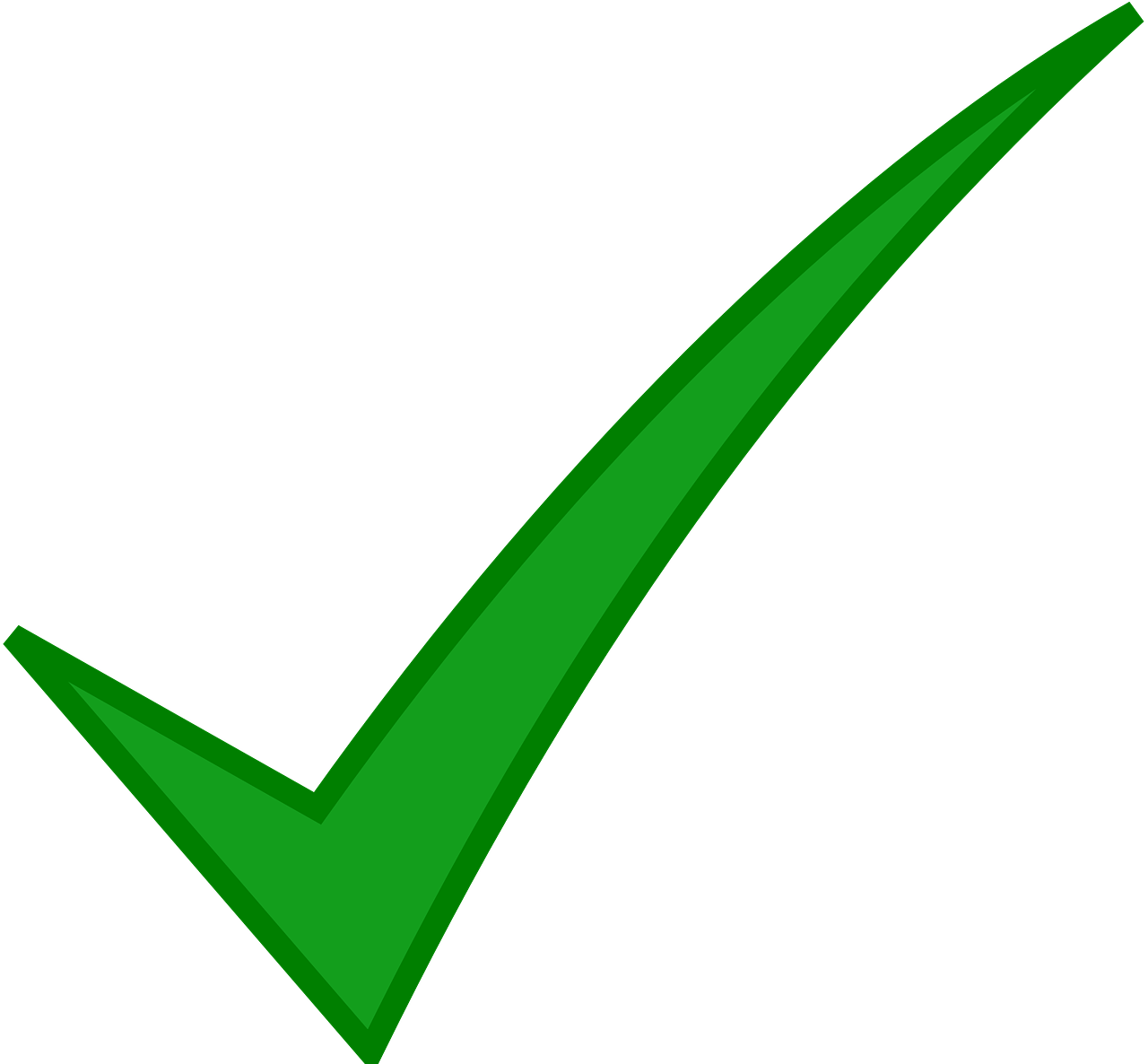 you
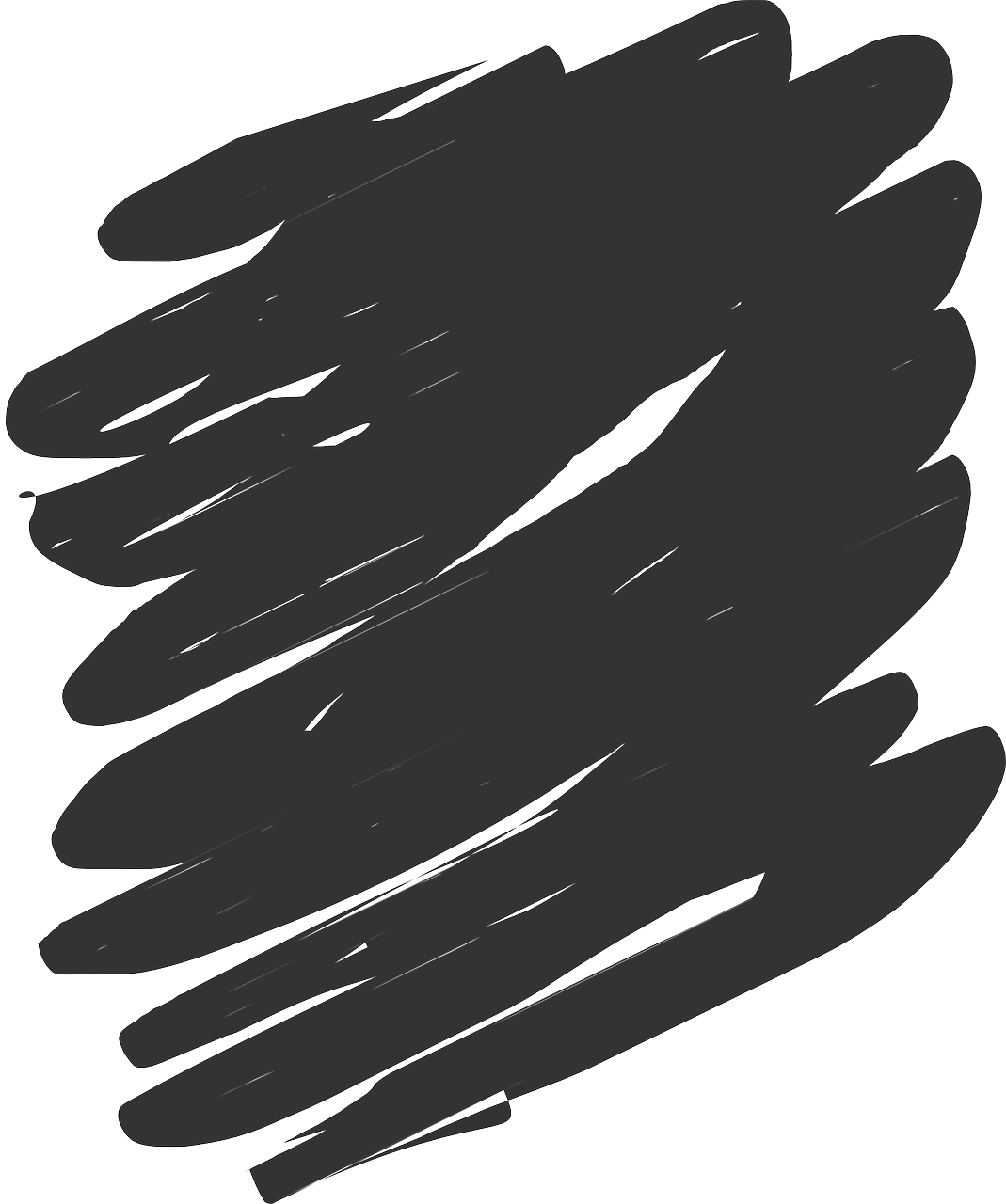 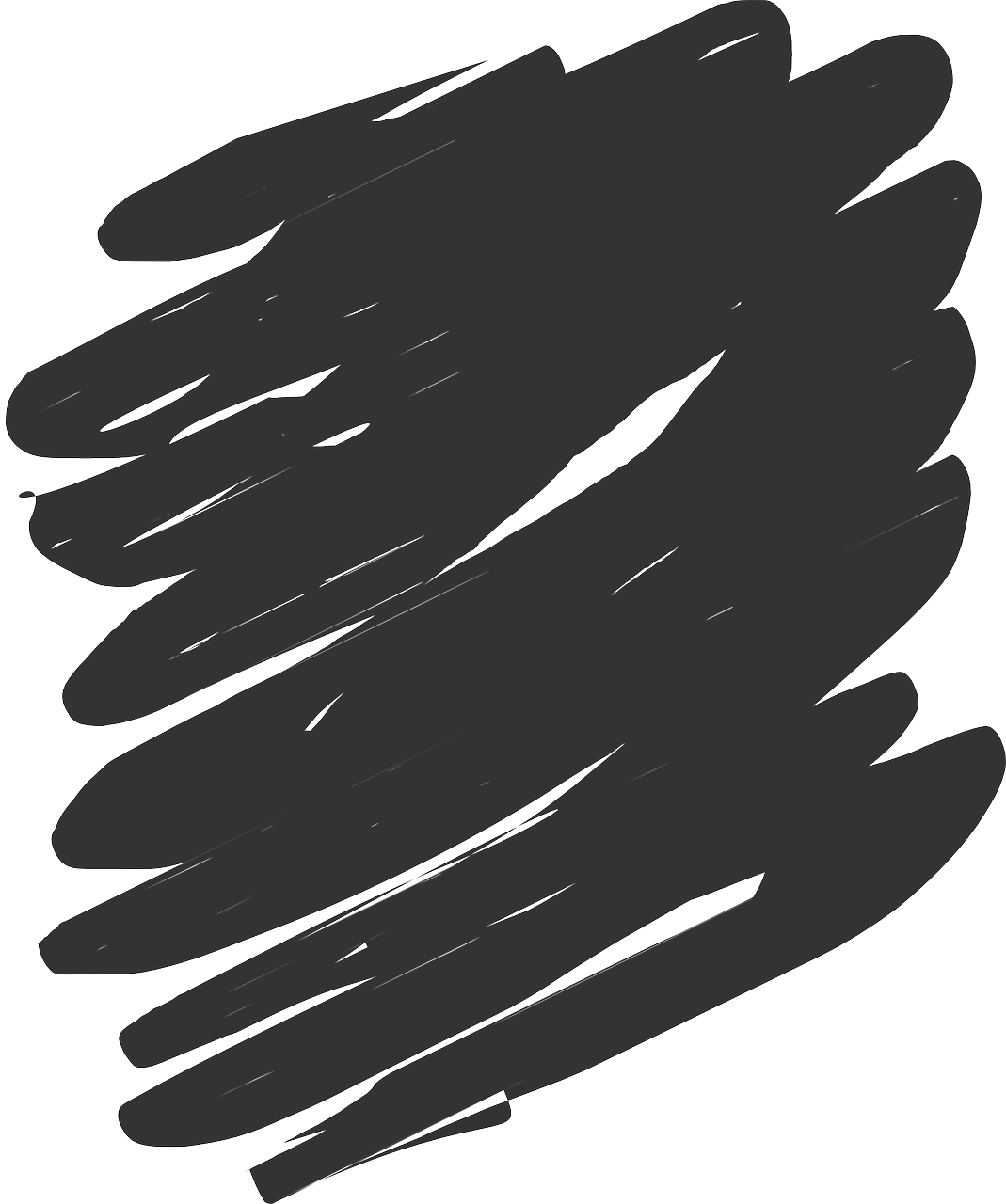 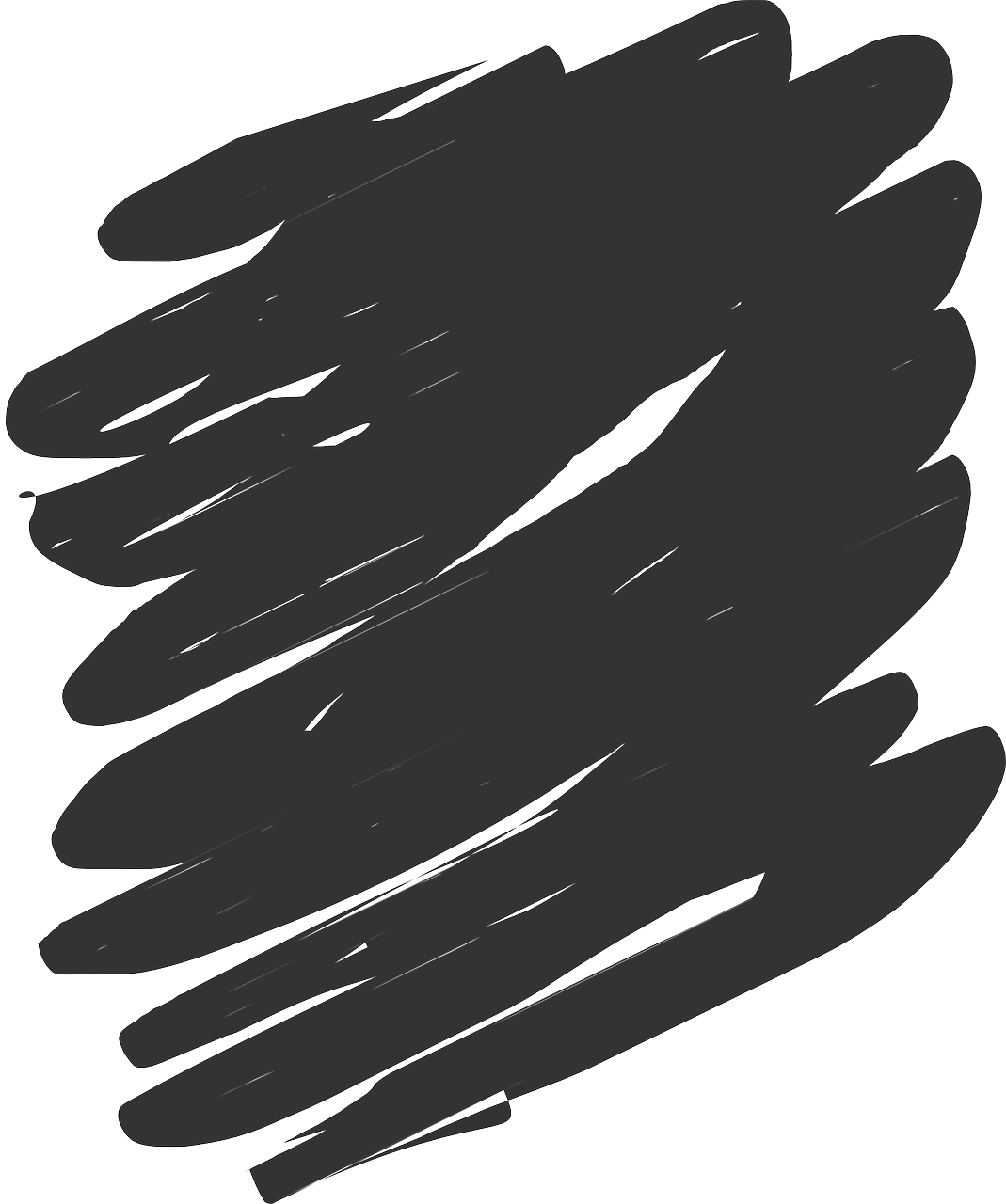 I
[Speaker Notes: 1/2
Timing: 5 minutes

Aim: to practise written comprehension of this week’s verbs and vocabulary in the present tense.

Procedure:
Read and ensure pupils understand the context and the instruction. Lias is writing messages to Ronja, talking about what Vati/Lothar (er), Lias (ich) and Ronja (du) have to do. 
Pupils write 1-6 and the correct English pronoun from the two options given. They use their knowledge of müssen in the present tense to determine which pronoun is missing.
Click to reveal answers. 
Elicit English translations (below).

Translations
Dad has to clean the room. Grandma and grandpa are coming!
You have to go to the market. You need to fetch/pick up salad.
Why do I need to clean the floor? It looks clean!
Dad has to come home. He has to help mum.
Why do you need to bake? We can buy the bread.
I have to go to bed. I’m tired and have to sleep!

Vocabulary
aussehen [277]
Jones, R.L & Tschirner, E. (2019). A frequency dictionary of German: Core vocabulary for learners. London: Routledge.]
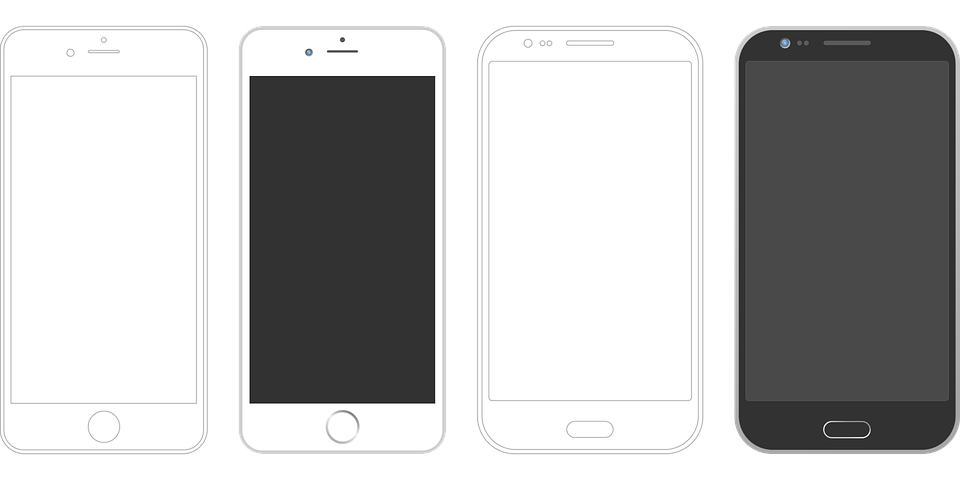 Warum muss Lias, Vati oder Ronja das machen?
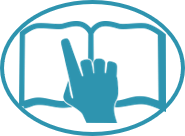 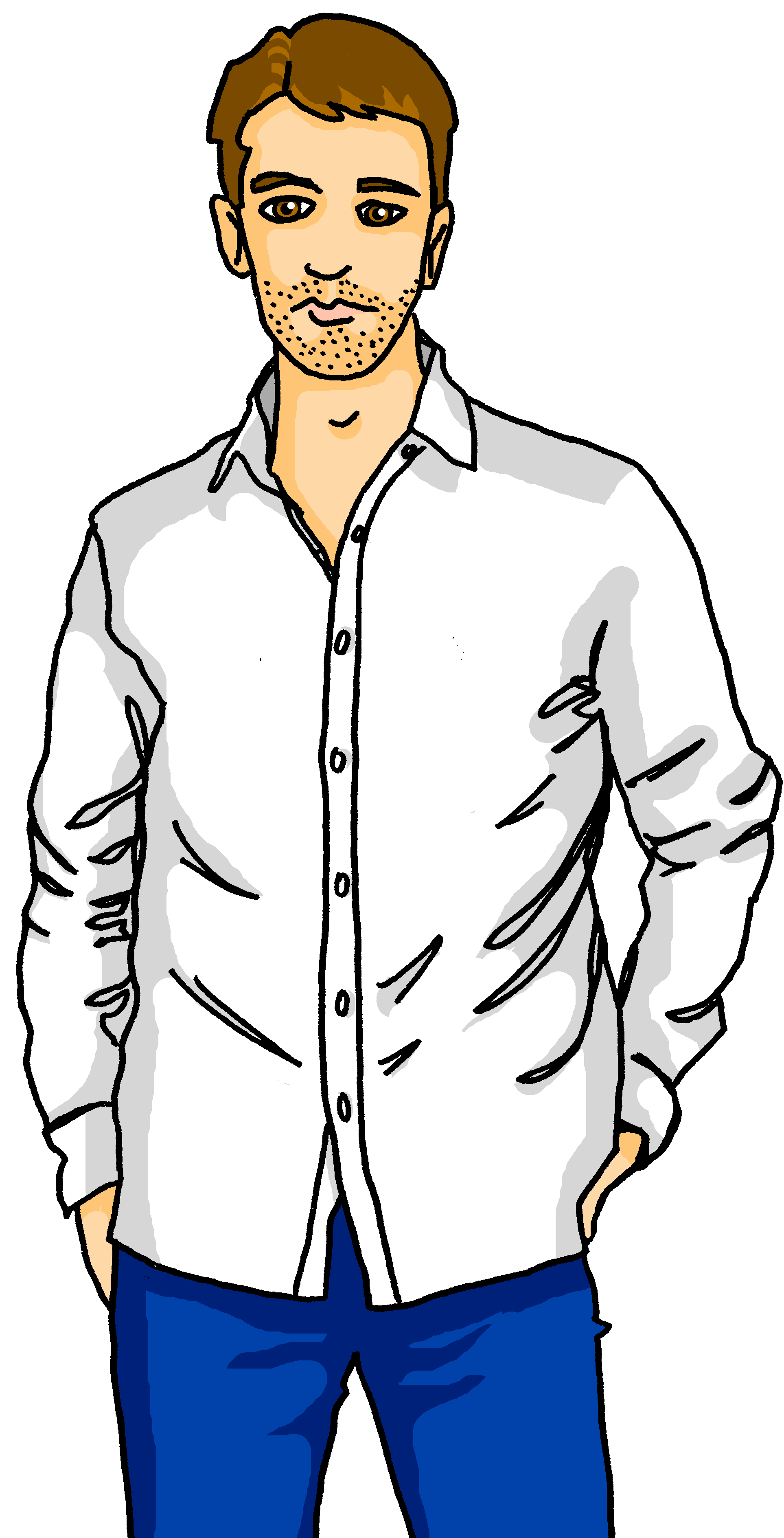 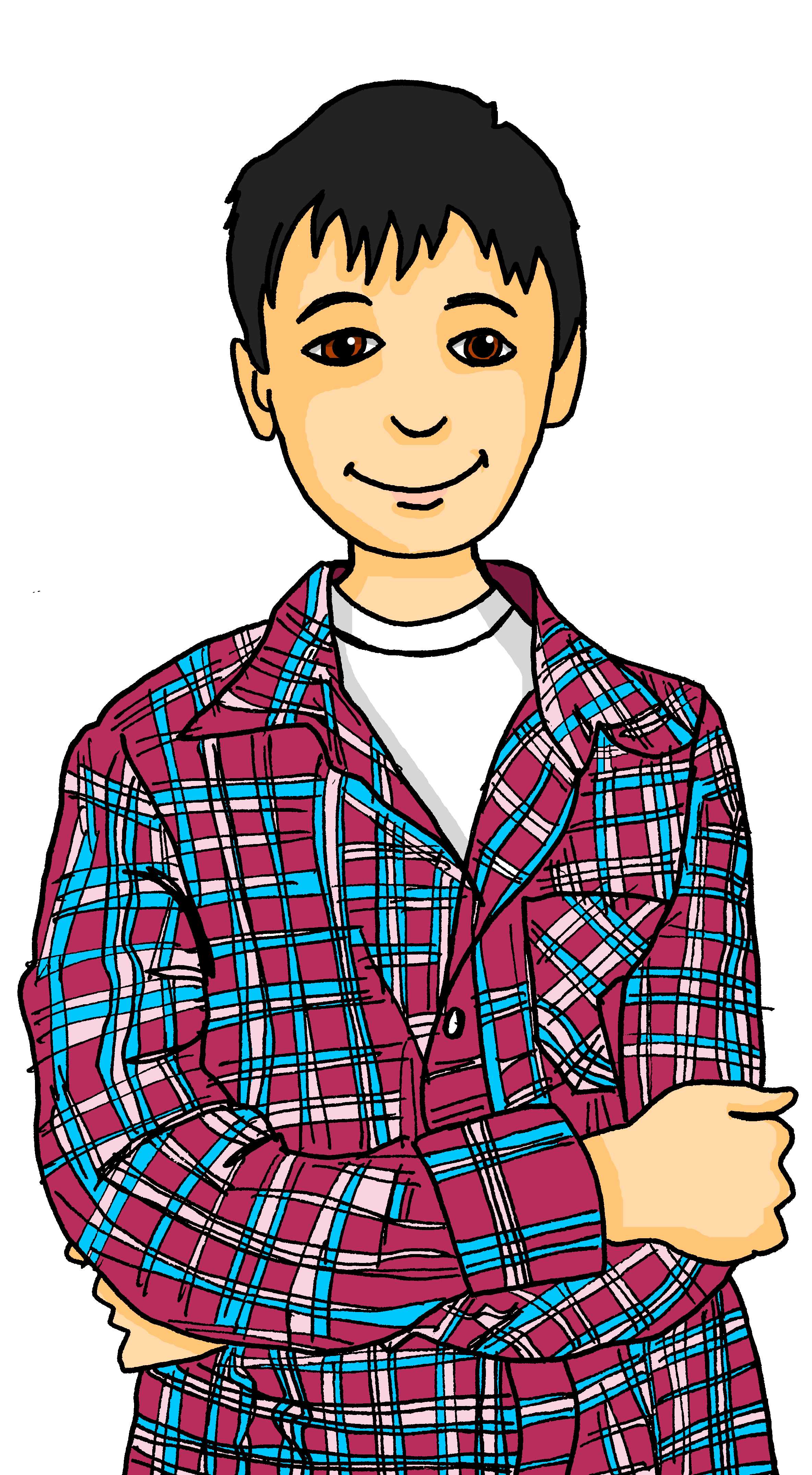 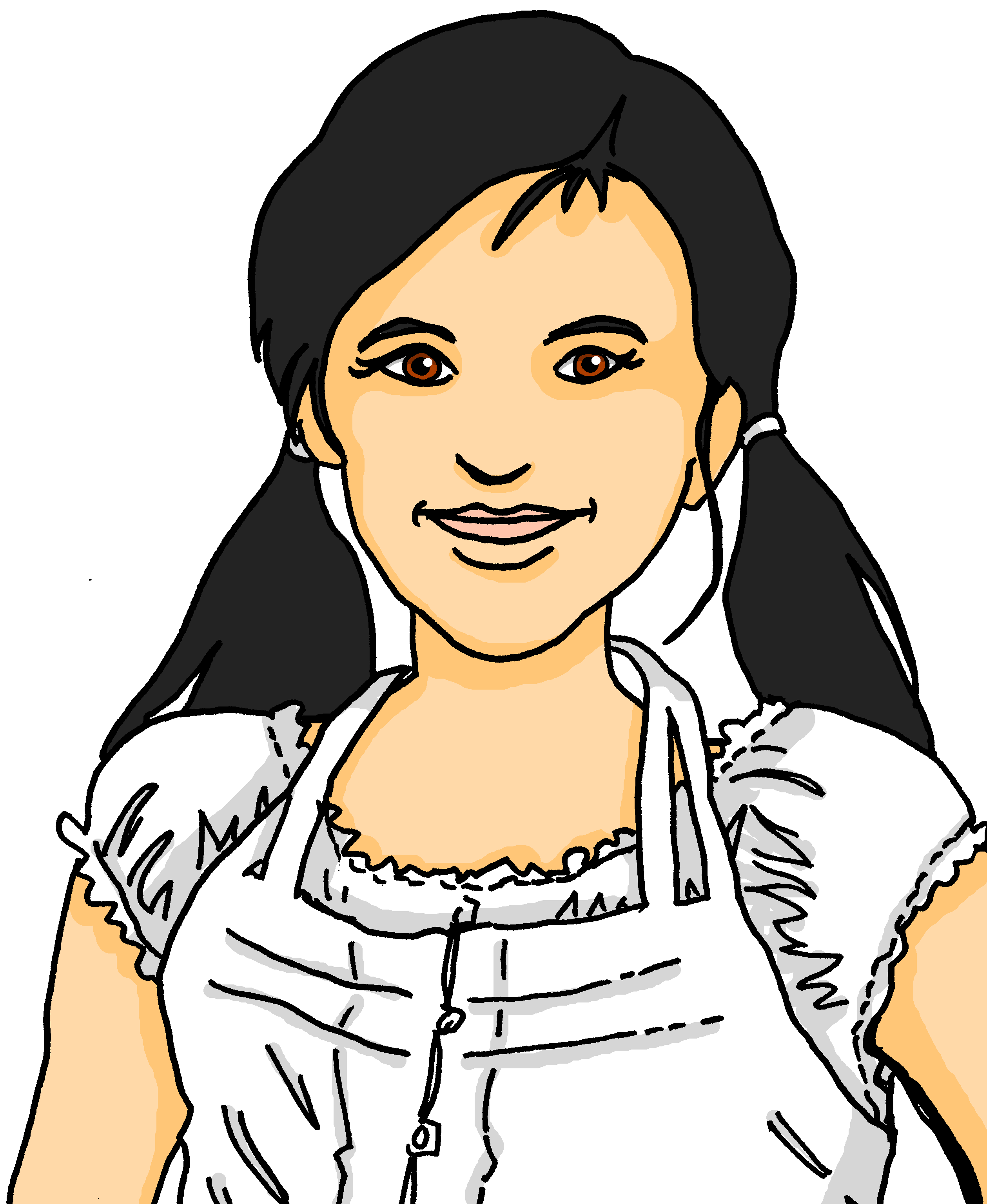 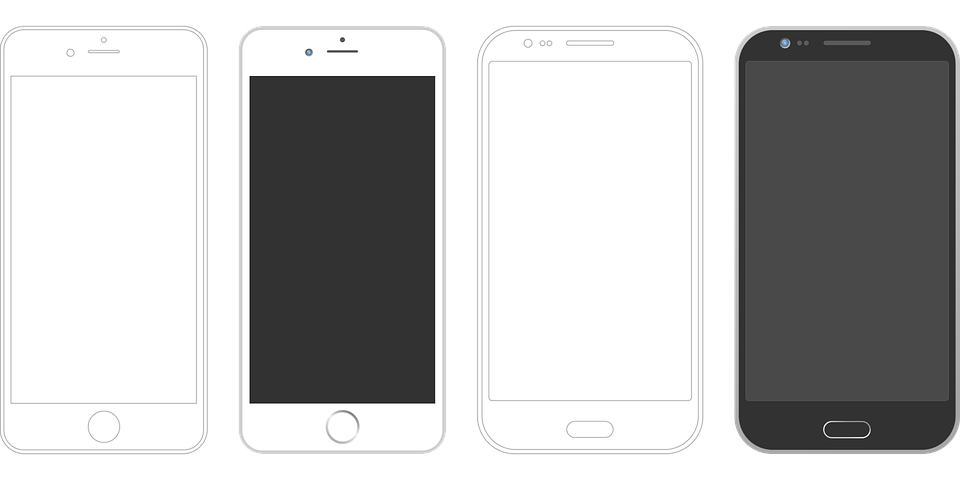 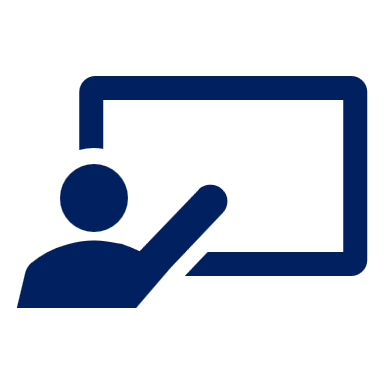 Schreib auf Englisch.
lesen
Warum muss Vati das Zimmer sauber machen?
Vati muss das Zimmer sauber machen. Oma und Opa kommen!
Warum muss Vati nach Hause kommen?
Vati muss nach Hause kommen. Er muss Mutti helfen.
1
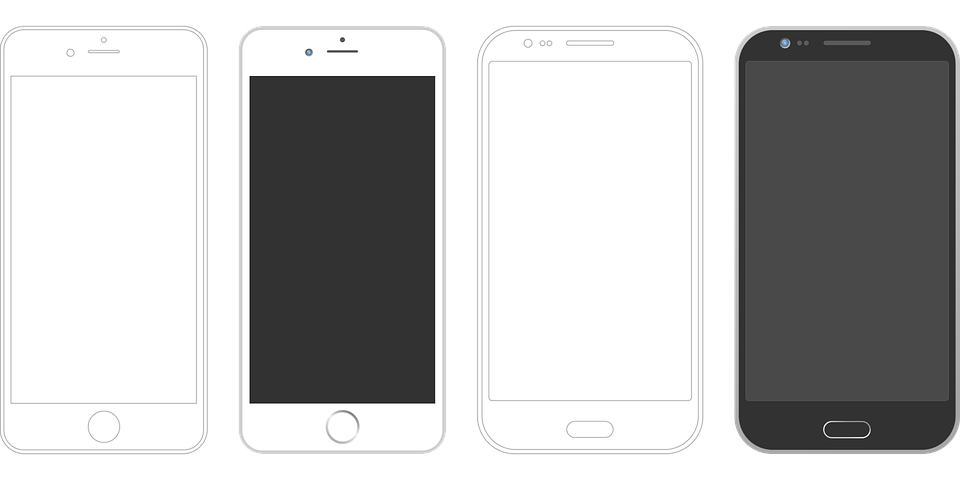 4
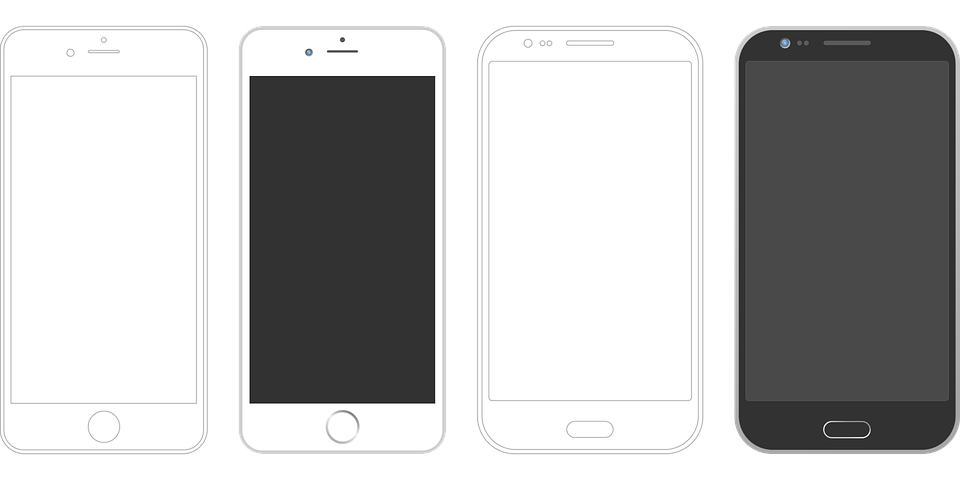 Grandma and Grandpa are coming.
He needs to help mum.
Du musst auf den Markt gehen. Du musst Salat holen.
Warum muss Ronja auf den Markt gehen?
Warum musst du backen? Wir können das Brot kaufen.
Warum muss Ronja nicht backen?
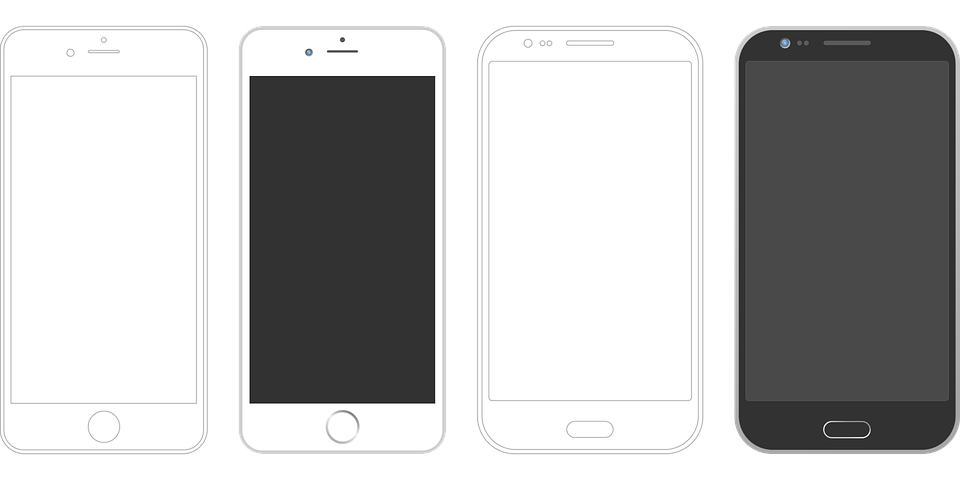 2
5
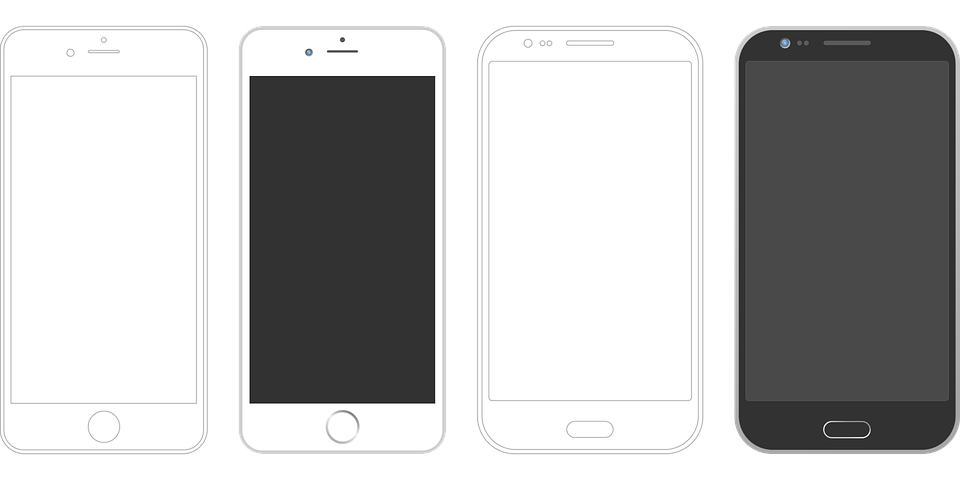 She has to fetch salad.
They can buy the bread.
Warum muss Lias den Boden nicht sauber machen?
Ich muss ins Bett gehen. Ich bin müde und muss schlafen!
Warum muss Lias ins Bett gehen?
Warum muss ich           den Boden sauber machen? Er sieht* sauber aus!
3
6
He is tired and has to sleep!
It looks clean!
[Speaker Notes: 2/2
Timing: 5 minutes

Aim: to practise written comprehension of the singular forms of müssen and vocabulary in the present tense.

Procedure:
Read the items, which are the same as on the previous slide.
Pupils write 1-6 and answer the question in English, as this is a comprehension task.]
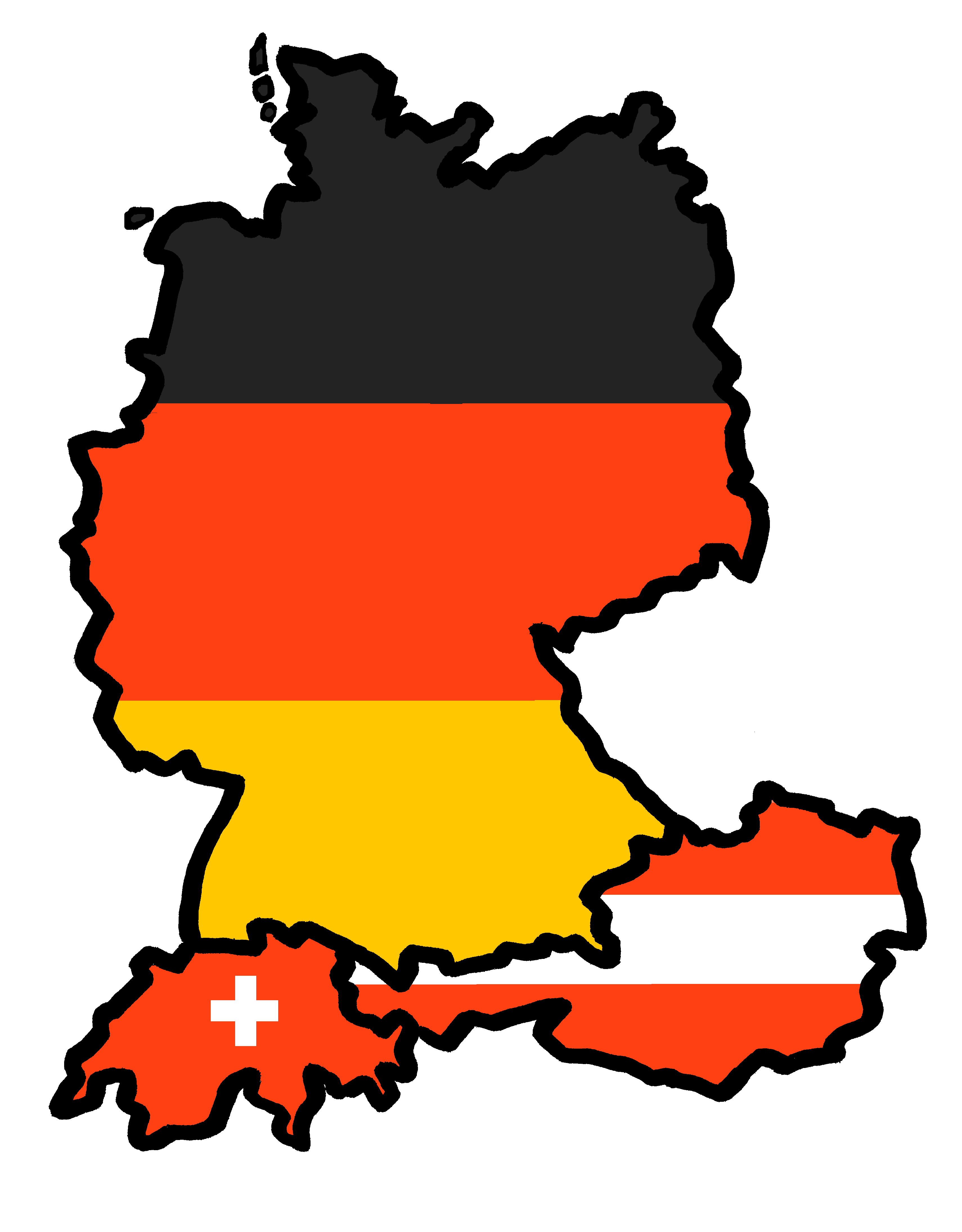 Tschüss!
grün